VIII ПЛЕНУМ ГЛУБОКСКОГО РАЙОННОГО КОМИТЕТА ОО «БРСМ»
Об итогах работы первичной организации 
ОО «БРСМ» ОАО «Глубокский МКК» за 2022 года
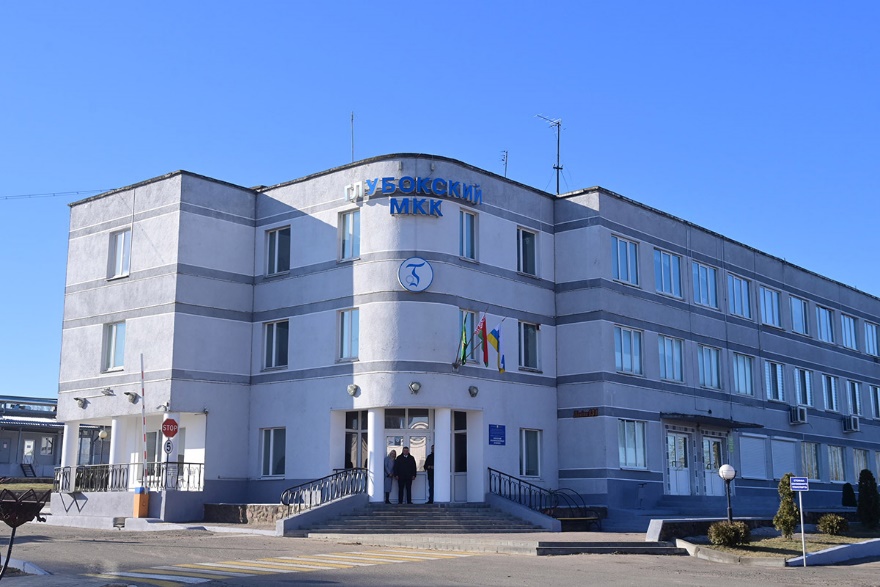 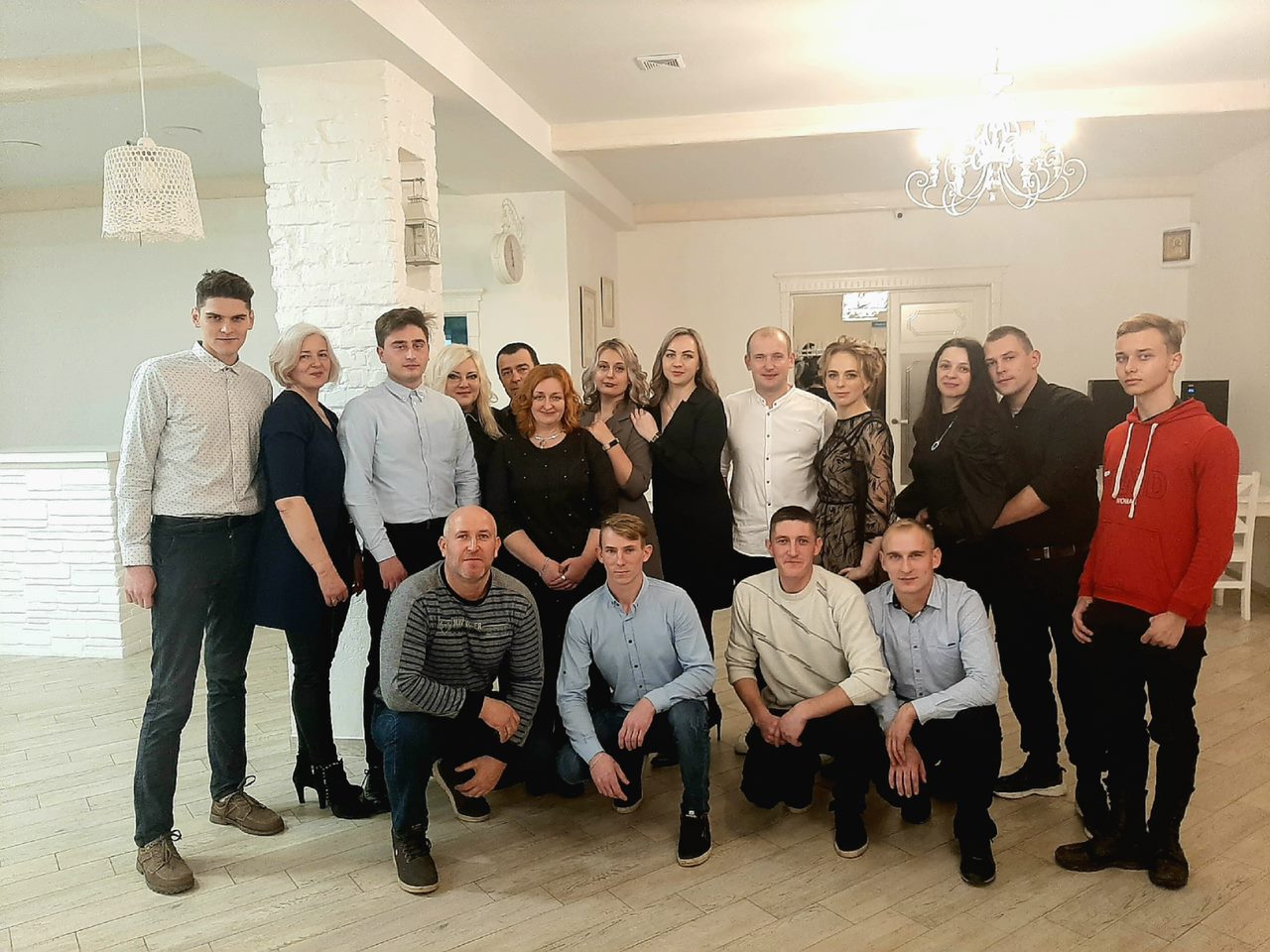 Активная и инициативная 
молодежь Глубокского МКК
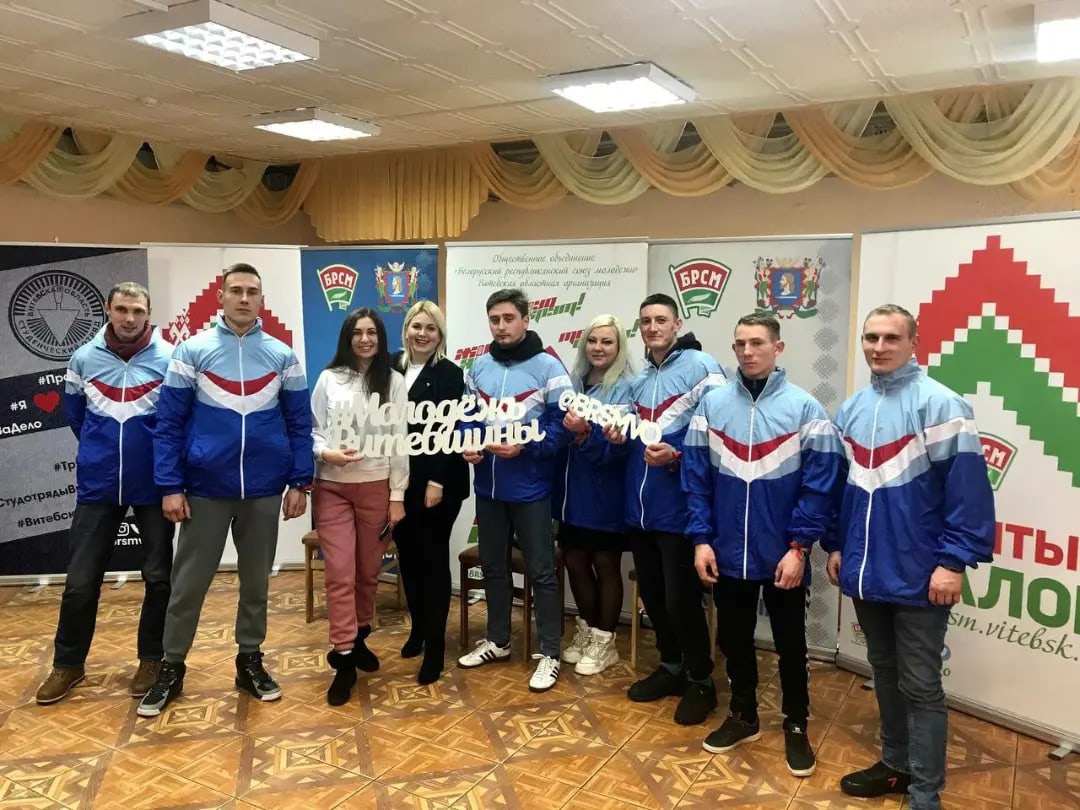 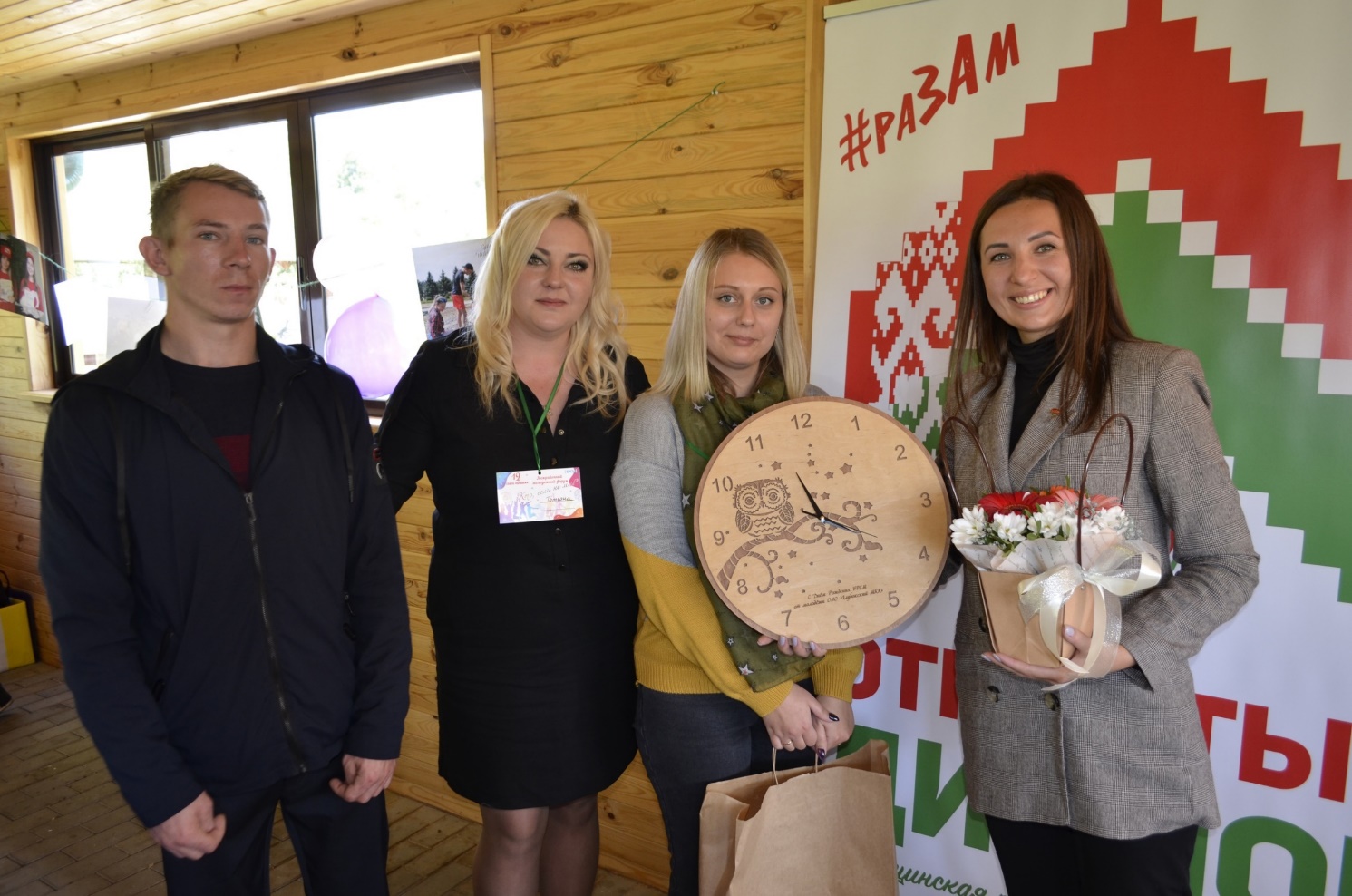 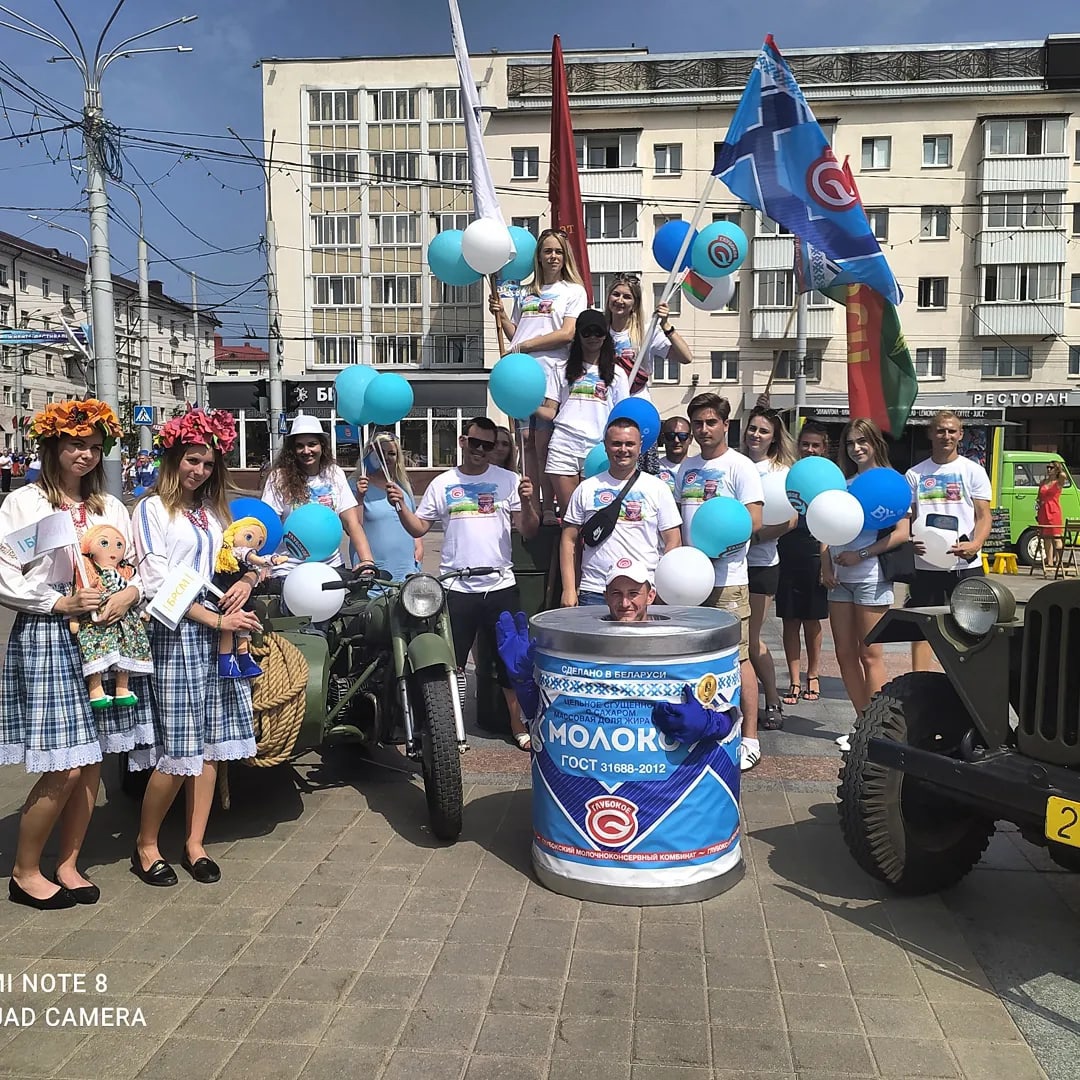 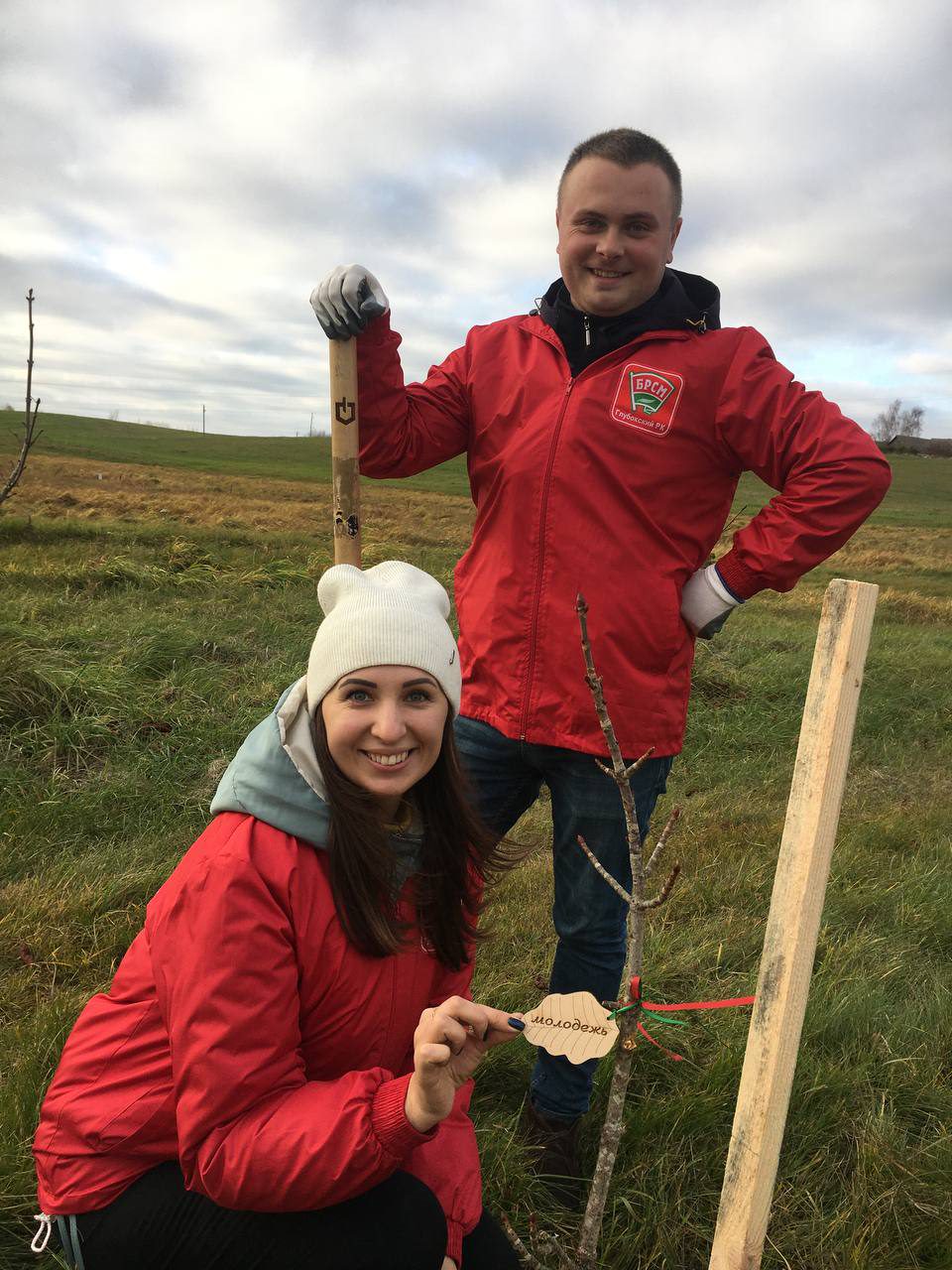 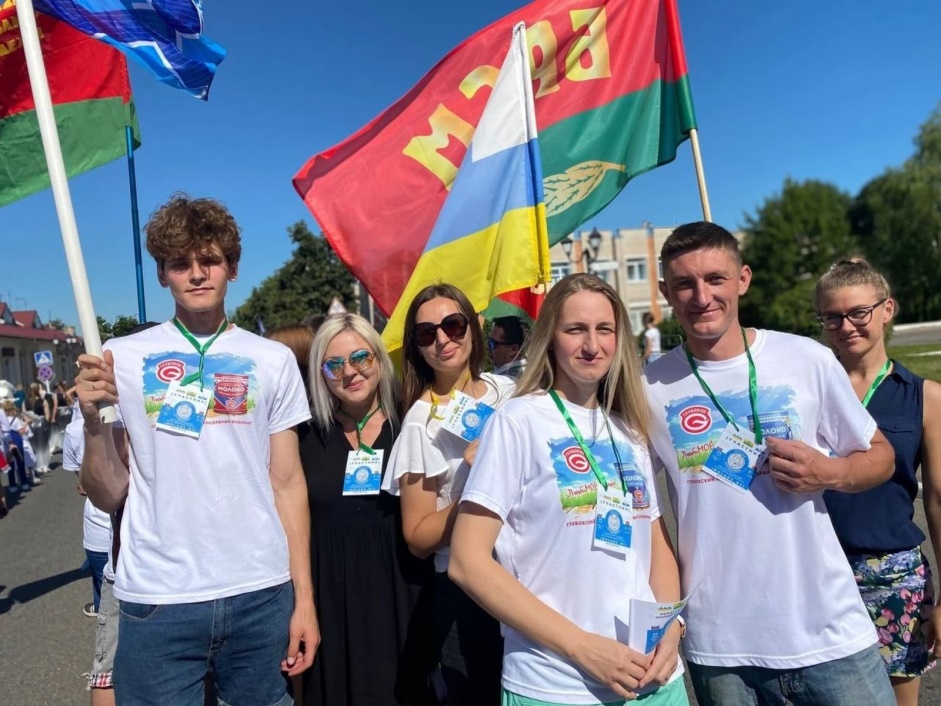 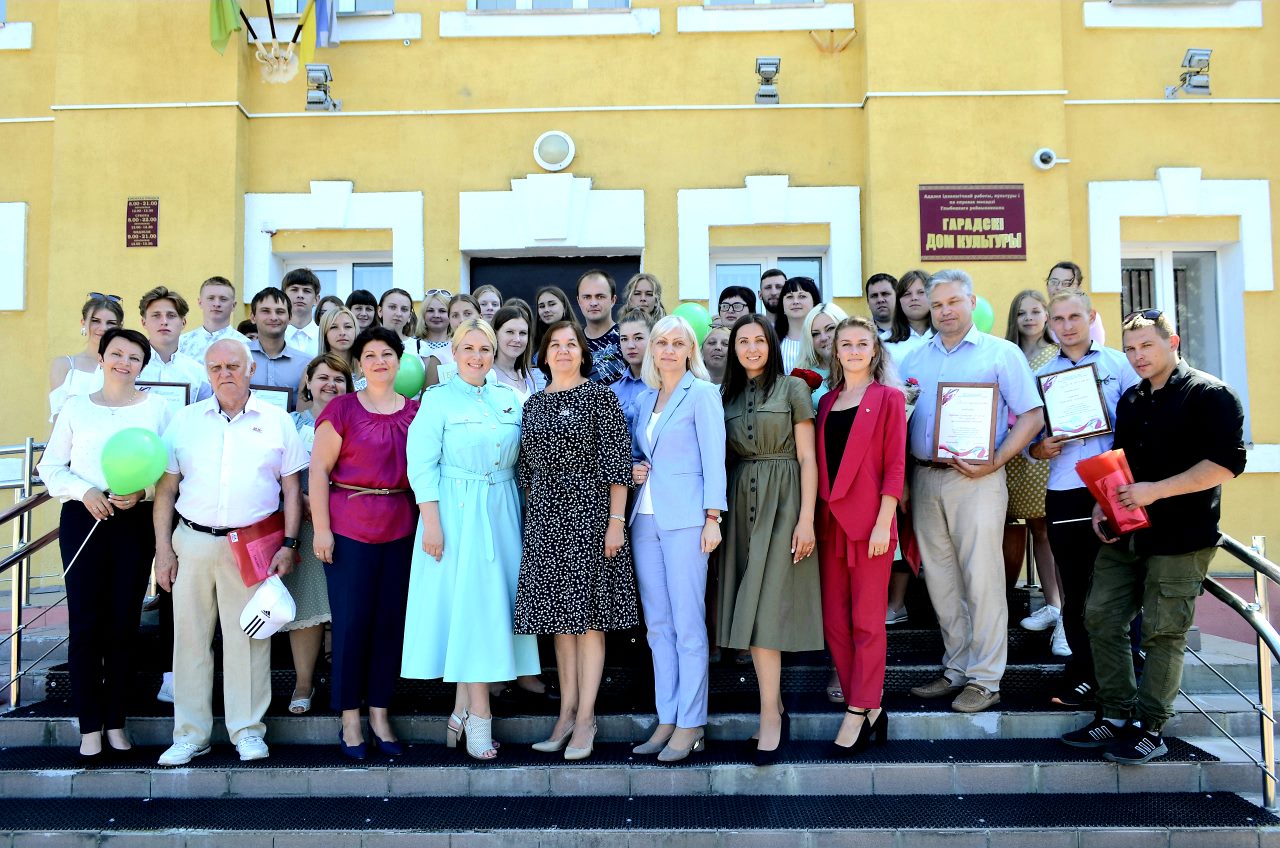 #МолодежьГлубокскогоМКК
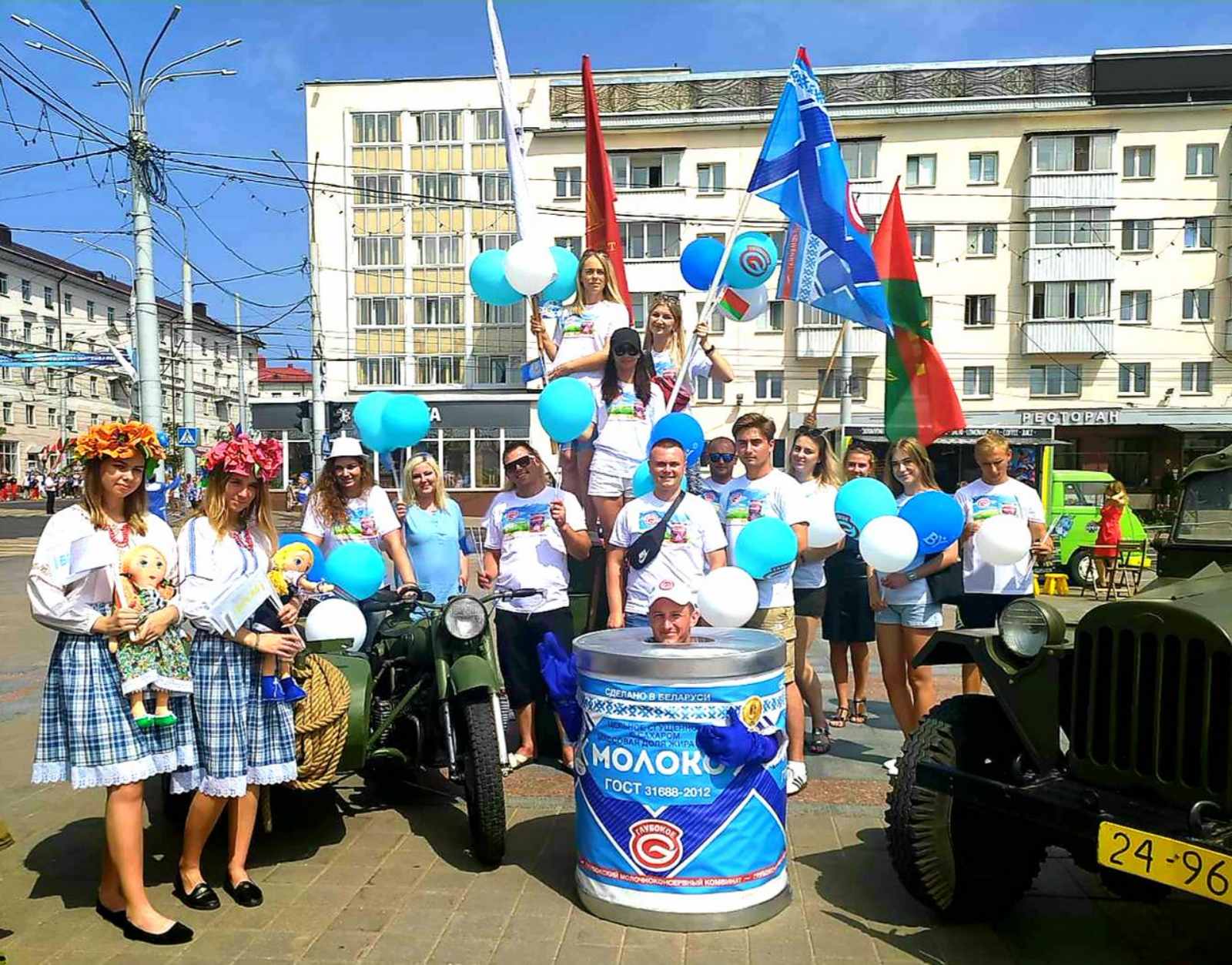 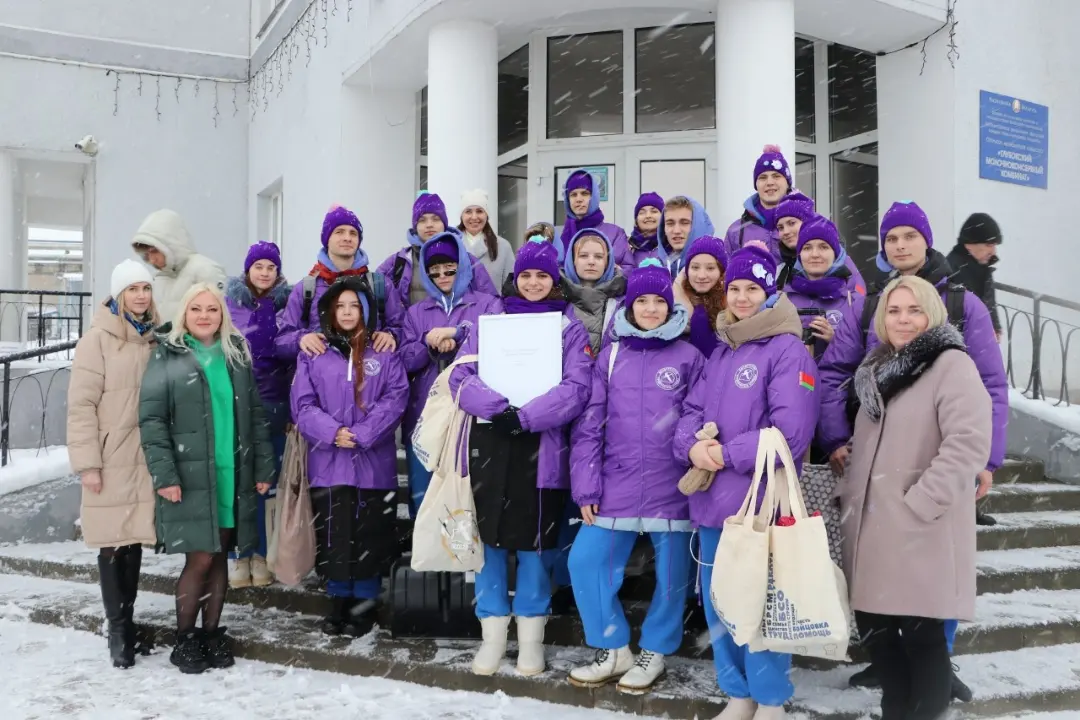 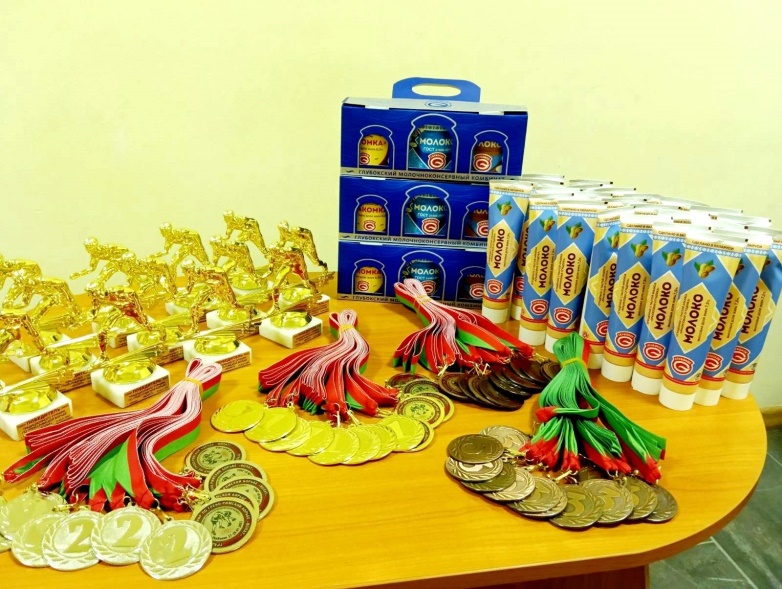 Молодёжная доска Почёта «Мы - молодые»
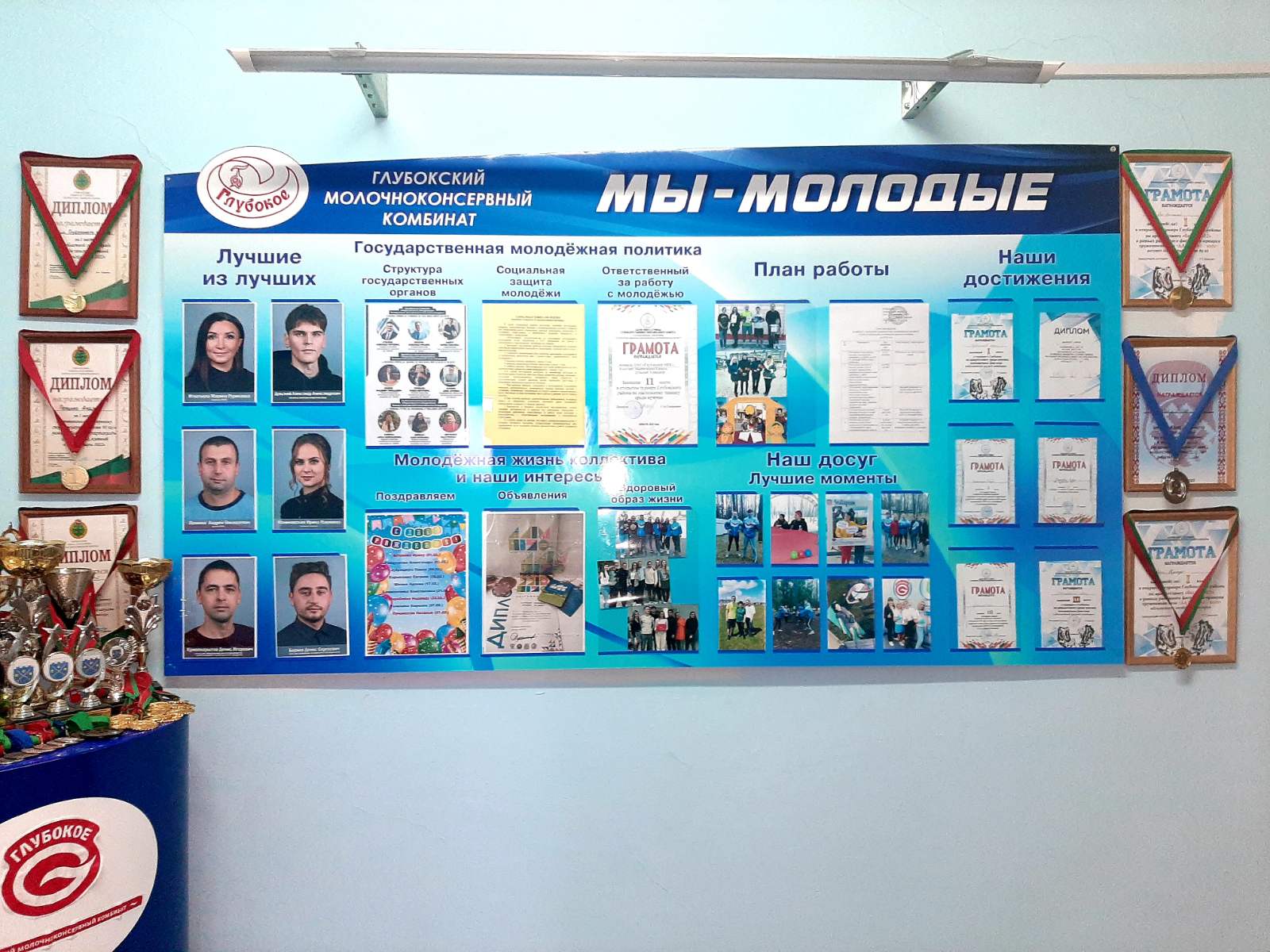 Церемония чествования лучшей молодежи ОАО «Глубокский молочноконсервный комбинат»
Ежегодно на базе отдыха «Чечели» проходит торжественное мероприятие по подведению итогов реализации государственной молодежной политики «Церемония чествования лучшей молодежи ОАО «Глубокский молочноконсервный комбинат». Которое собирает талантливую молодежь, руководство предприятия, почетных гостей и друзей.
Областная зимняя Спартакиада #ОСА
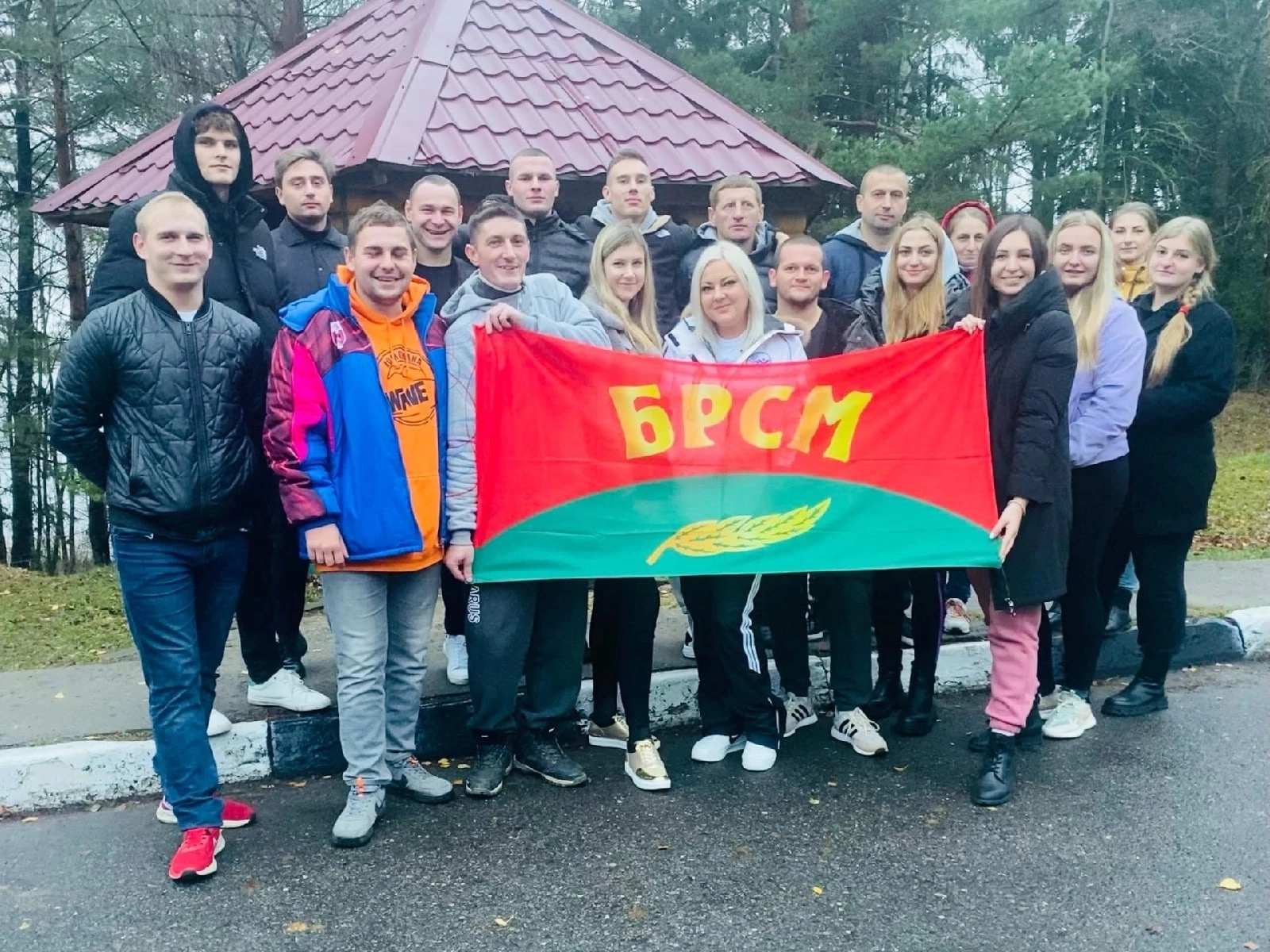 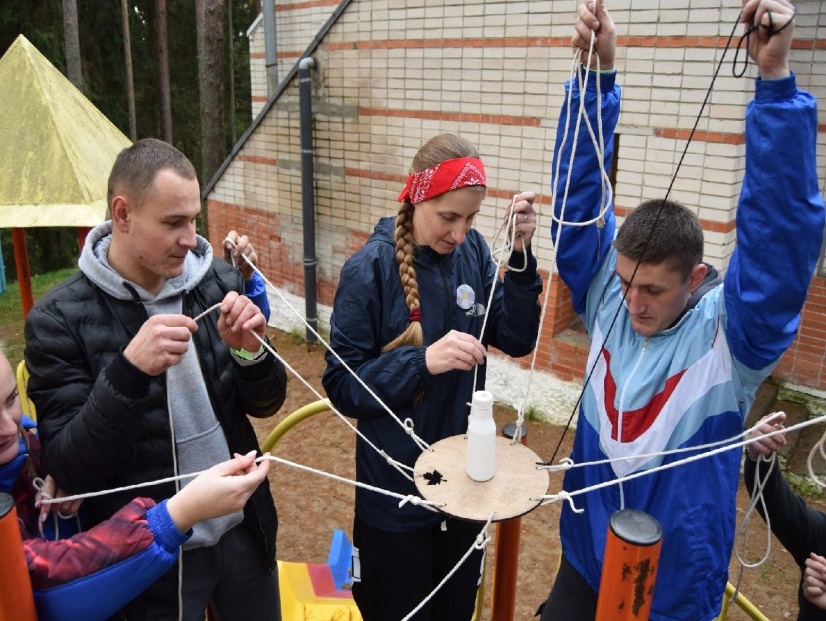 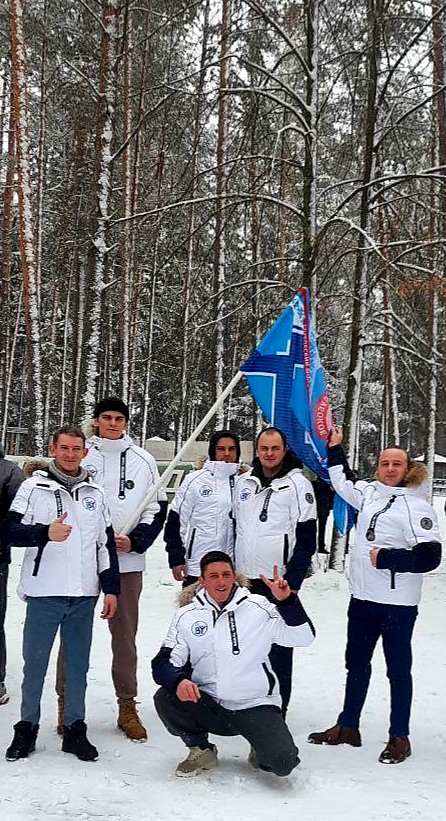 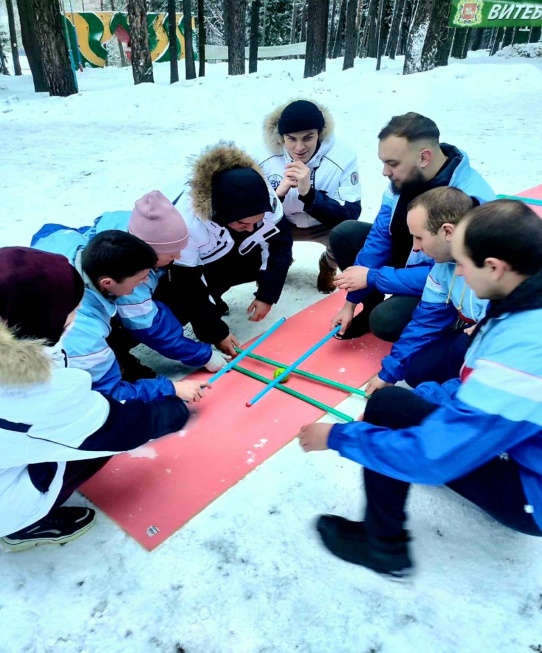 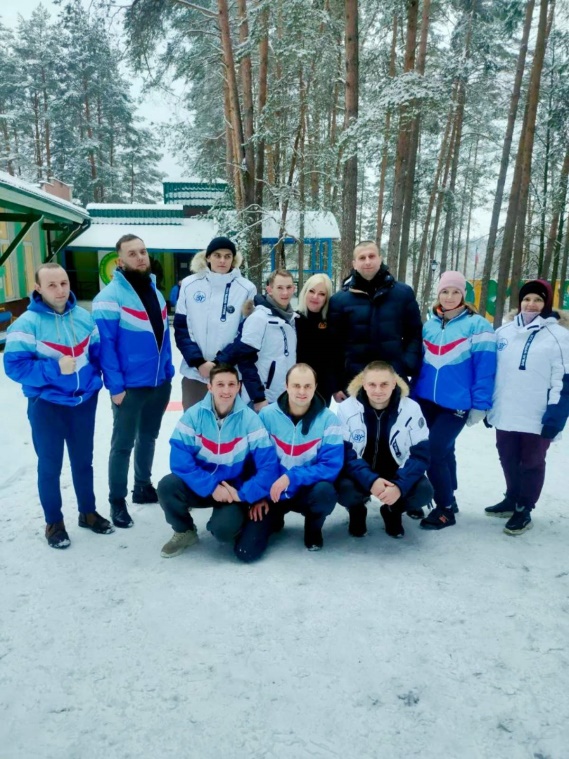 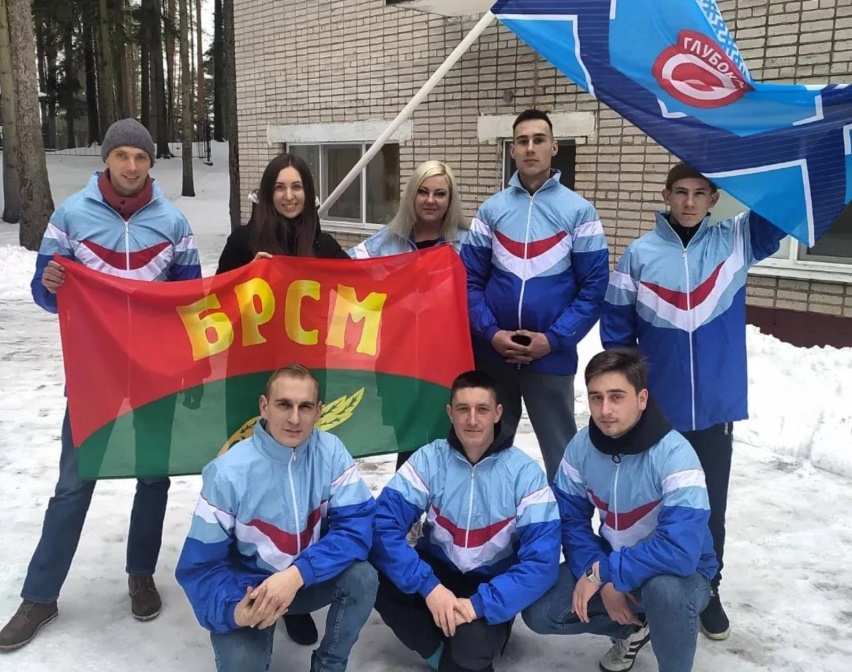 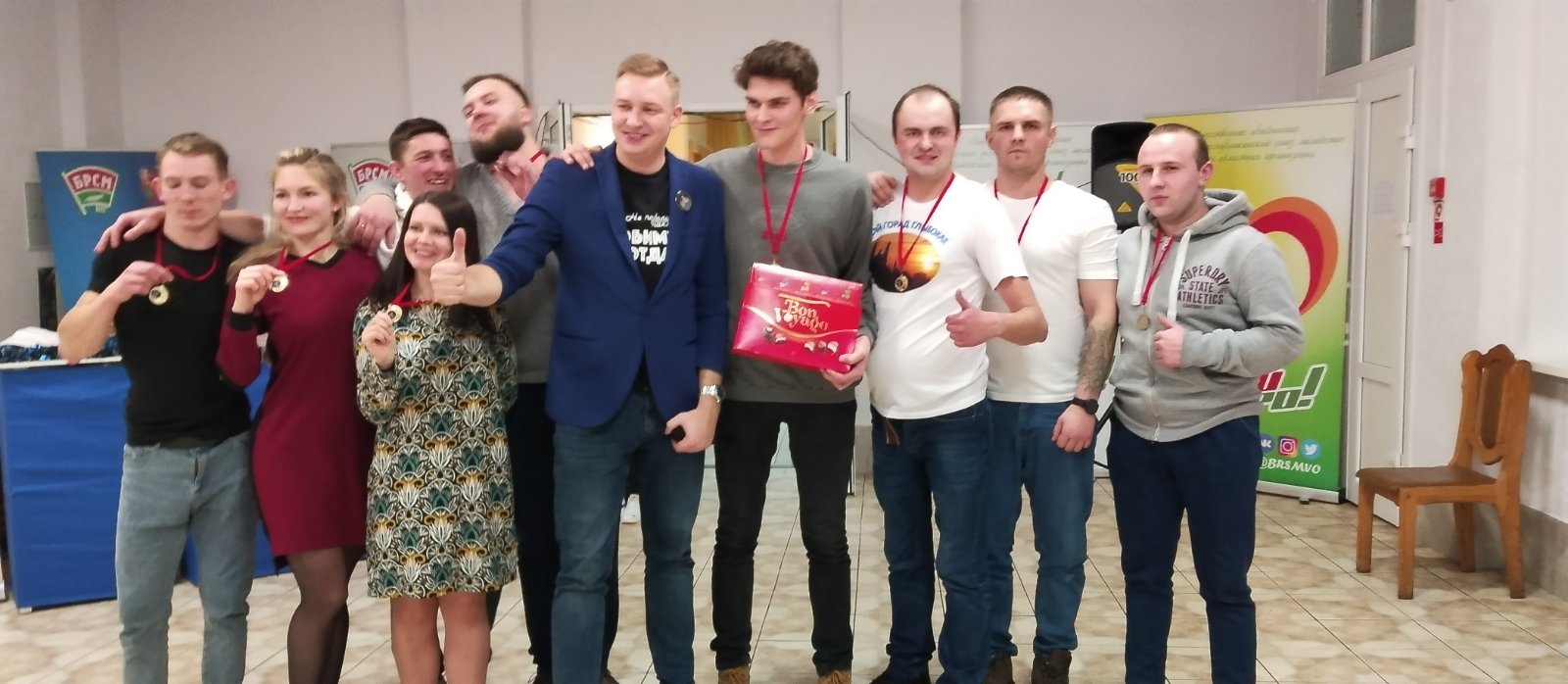 Республиканский референдум по вопросу внесения изменений и дополнений в Конституцию Республики Беларусь
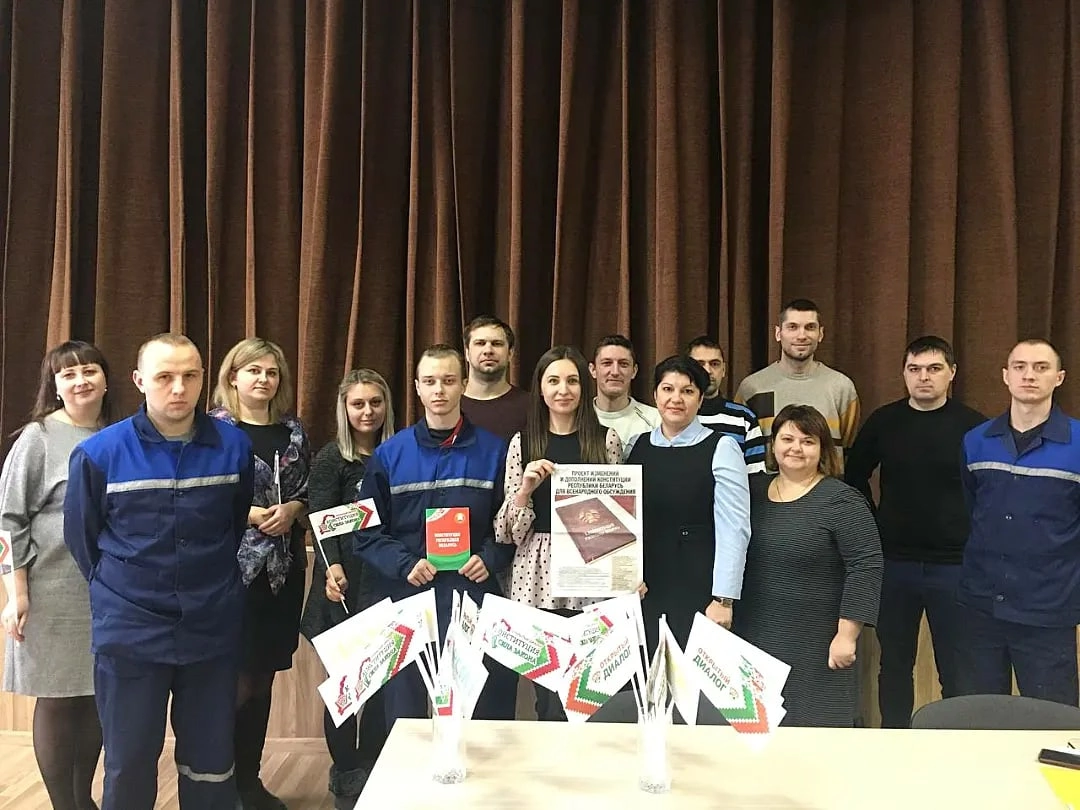 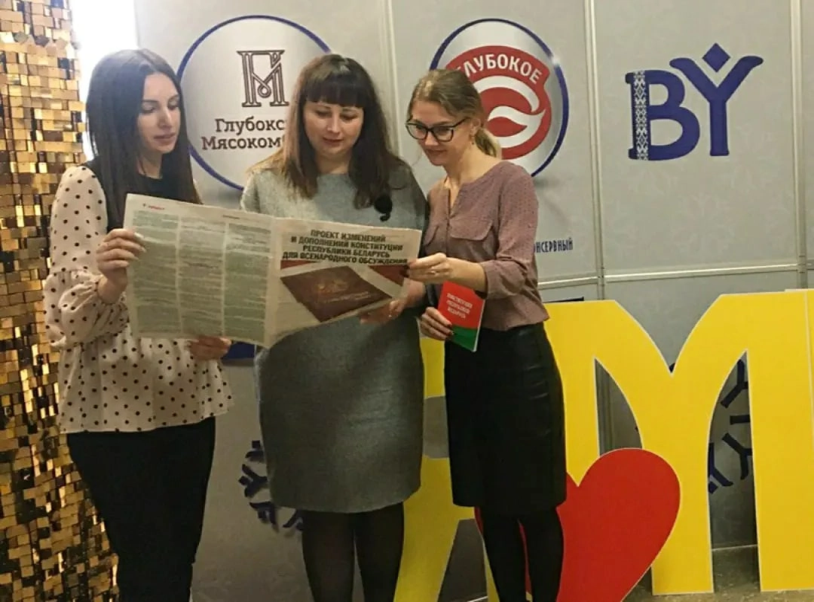 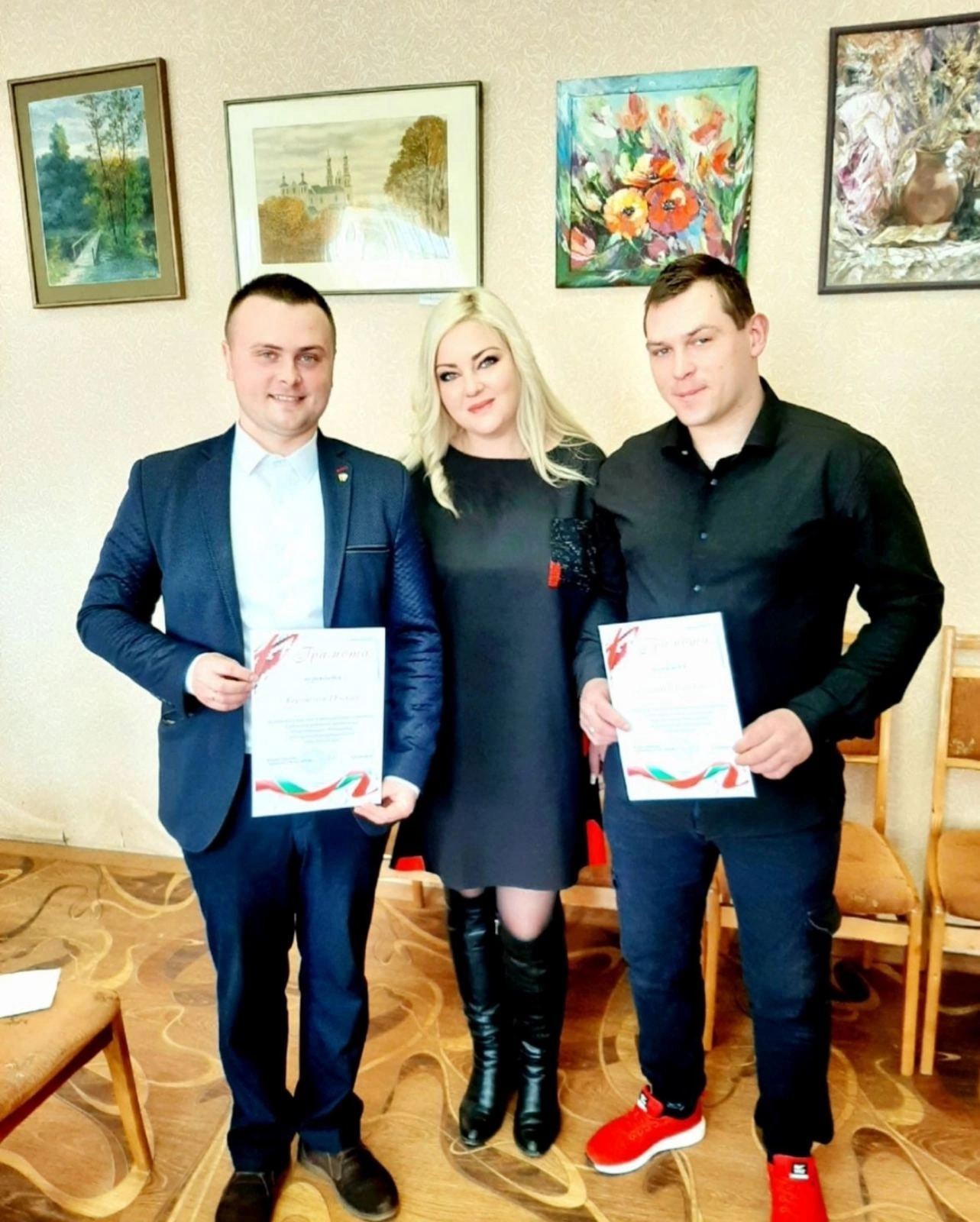 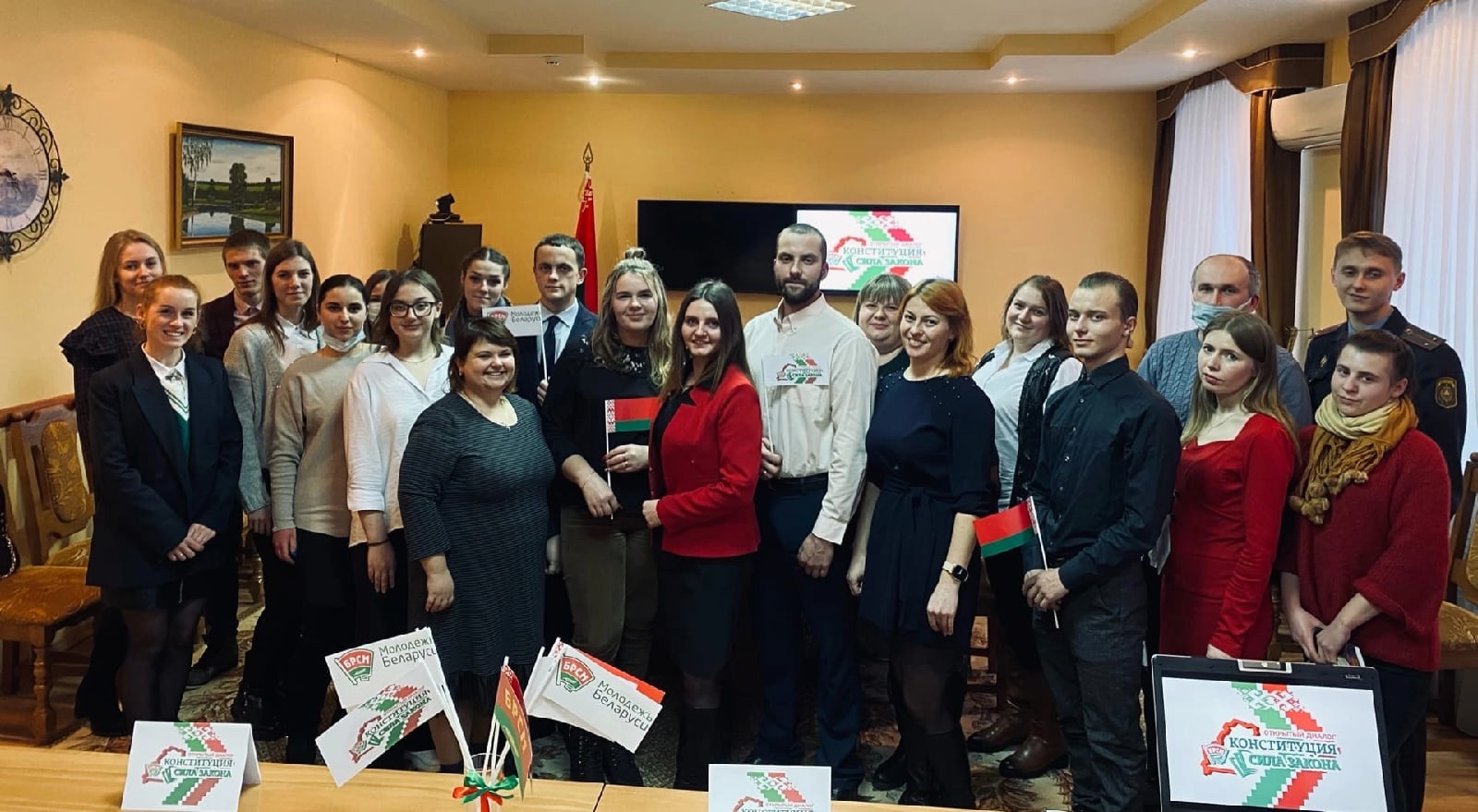 Неделя добровольных дружин и 
Молодежных отрядов охраны правопорядка
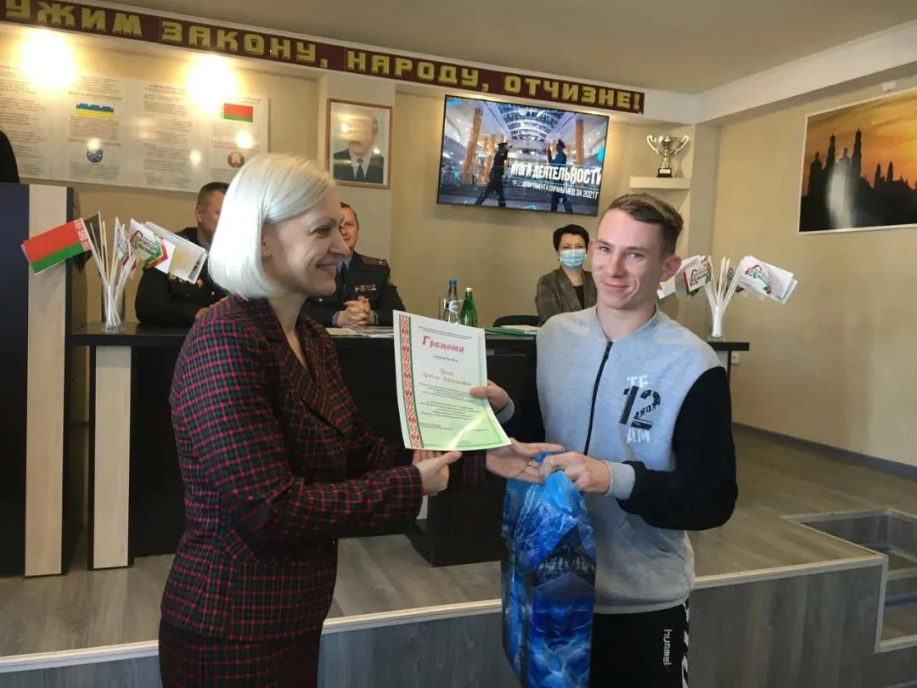 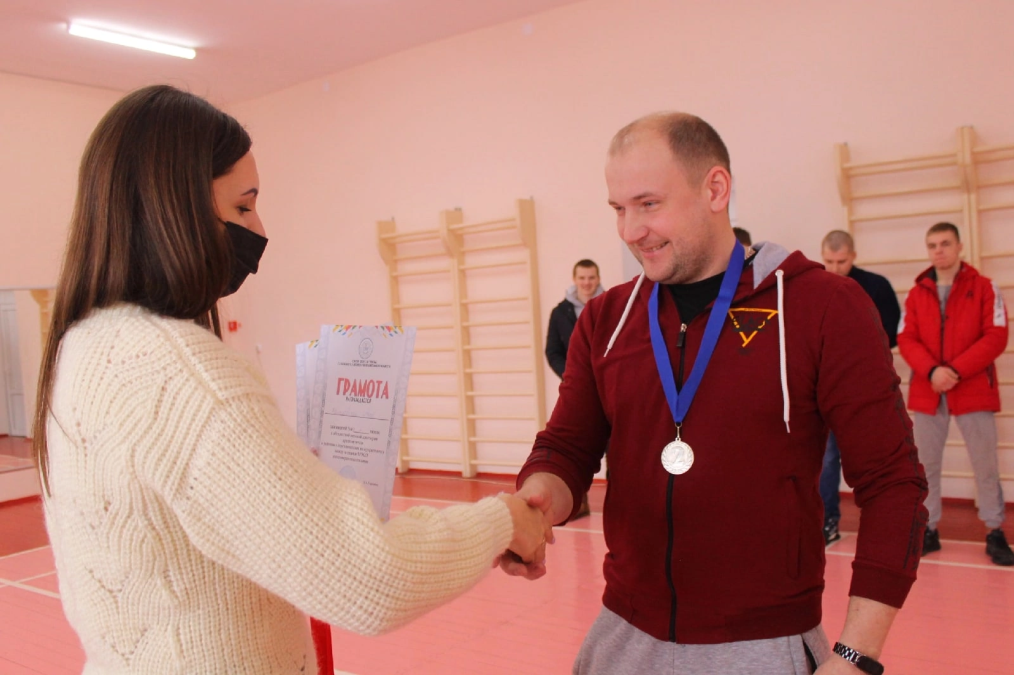 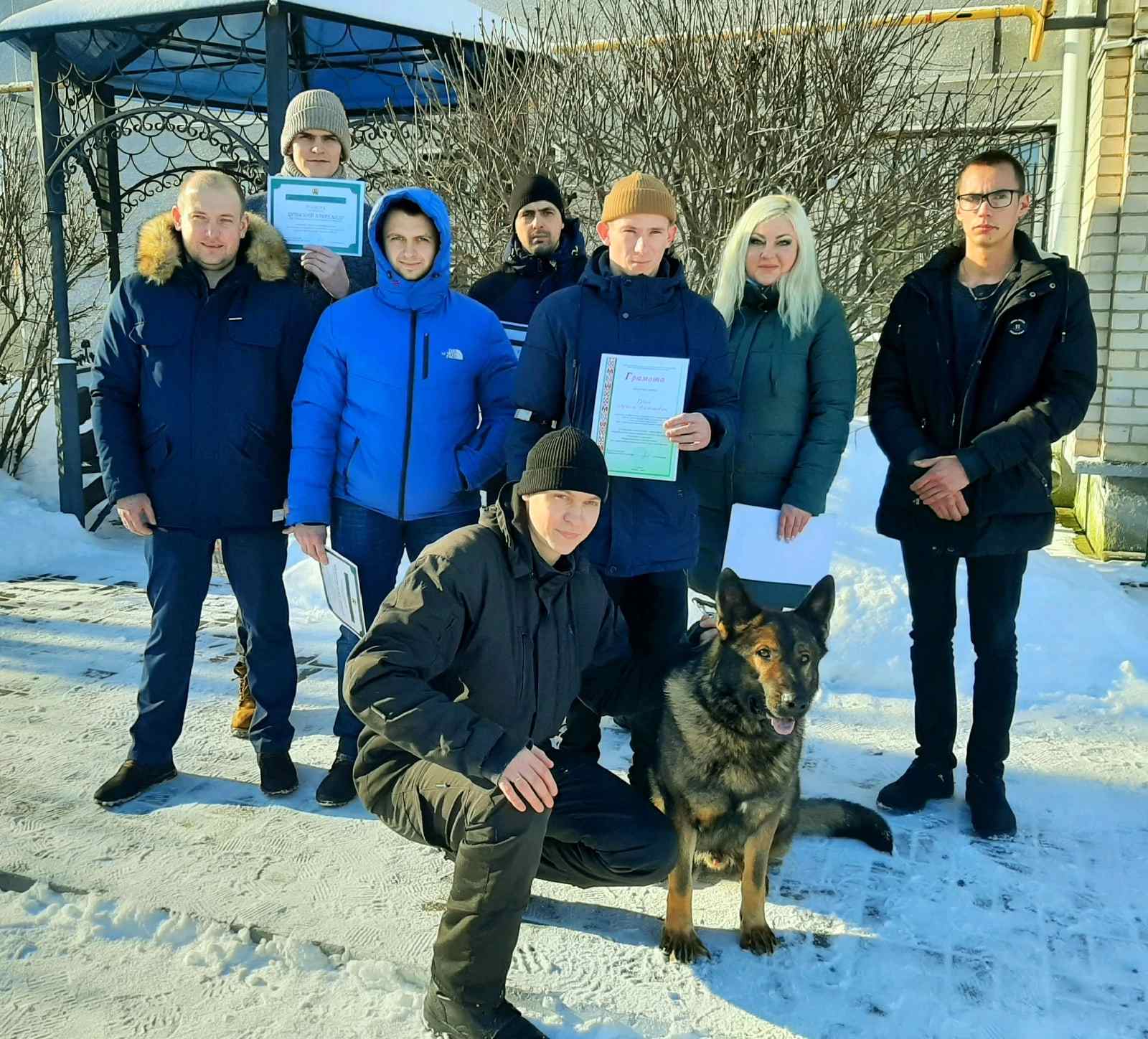 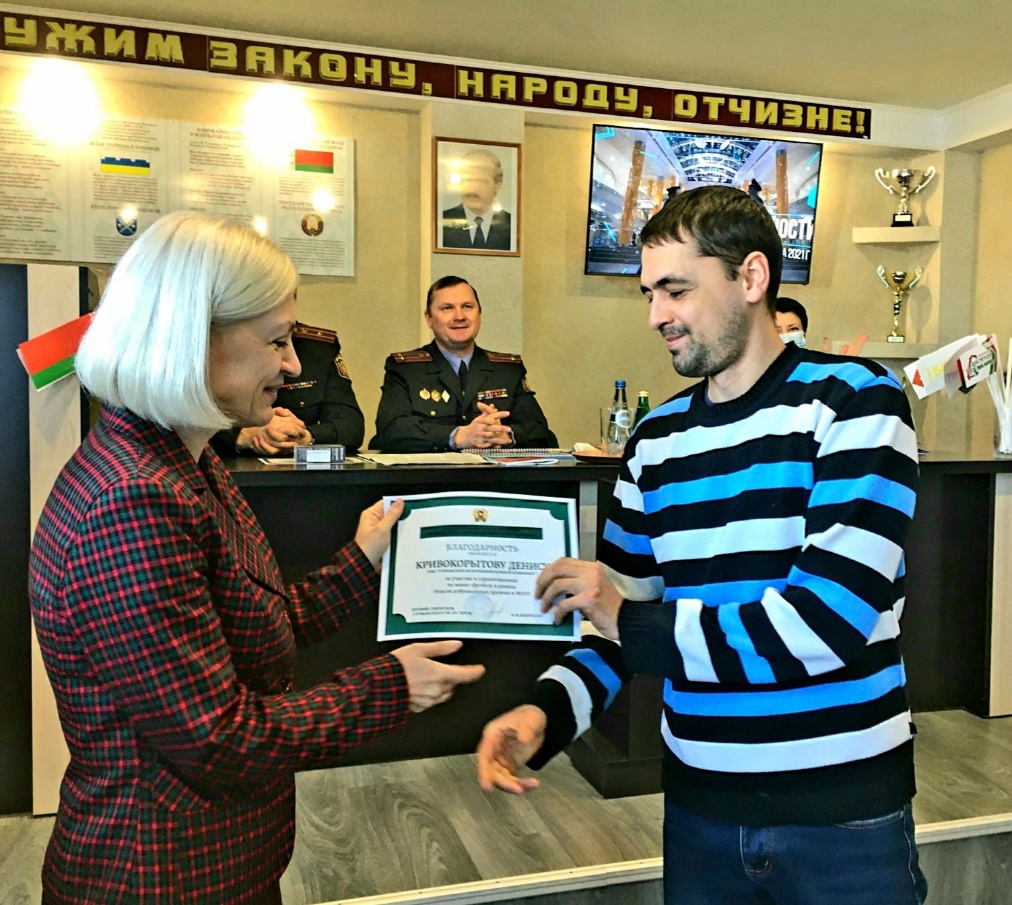 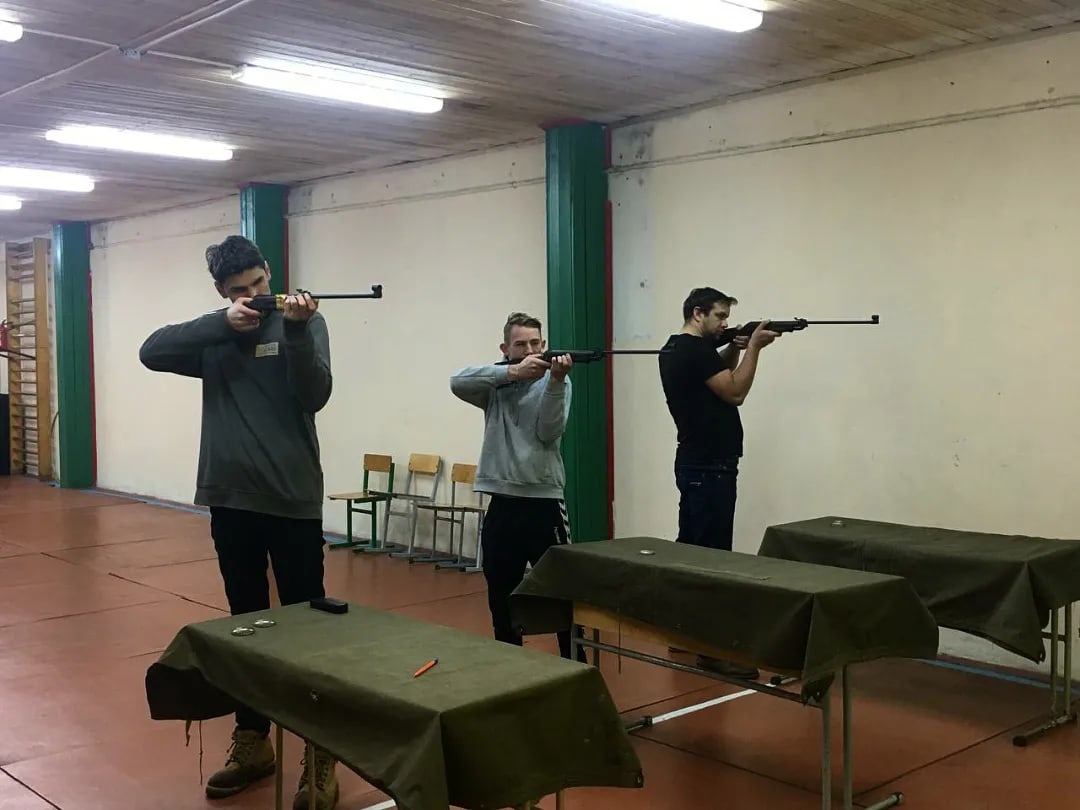 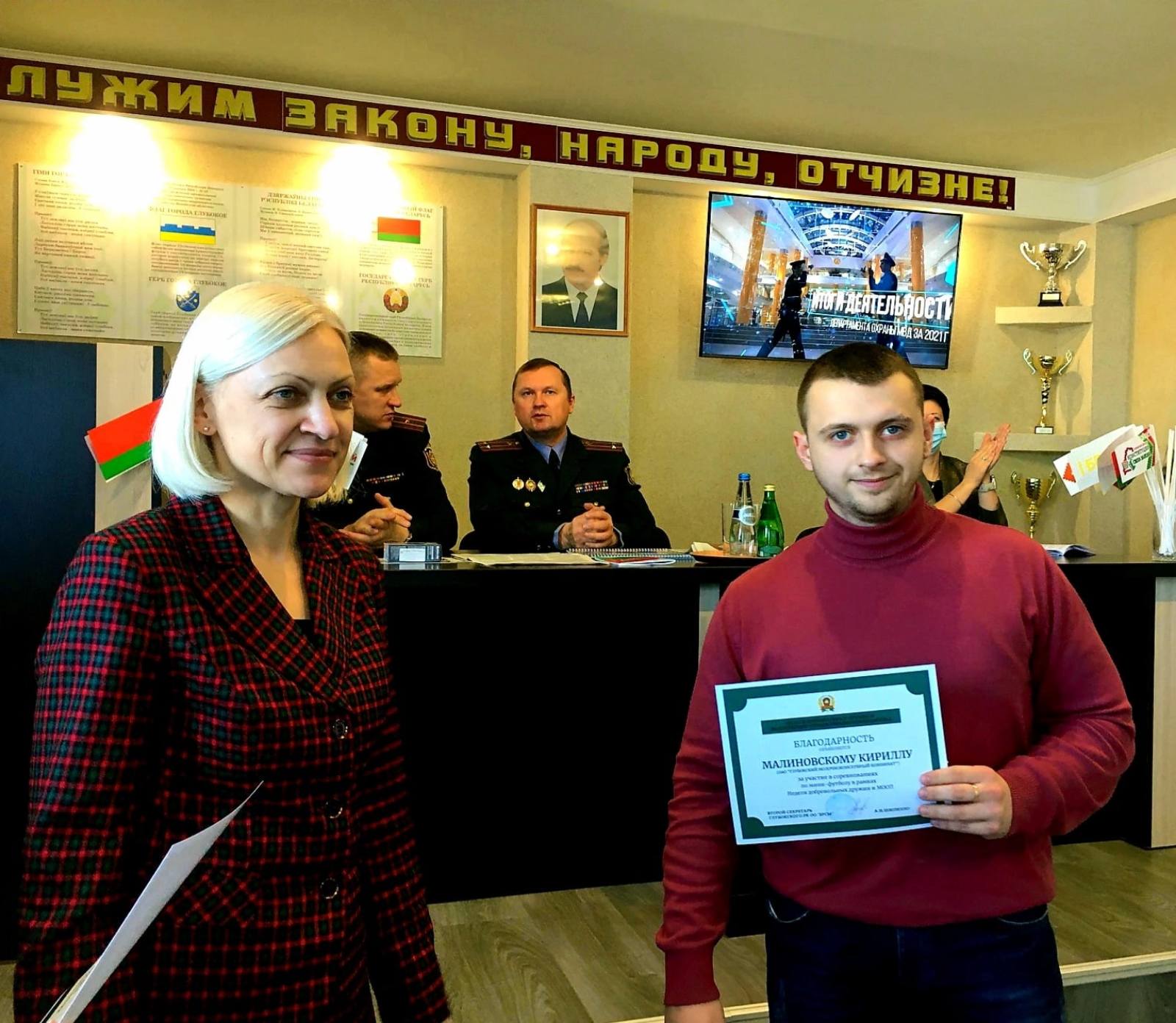 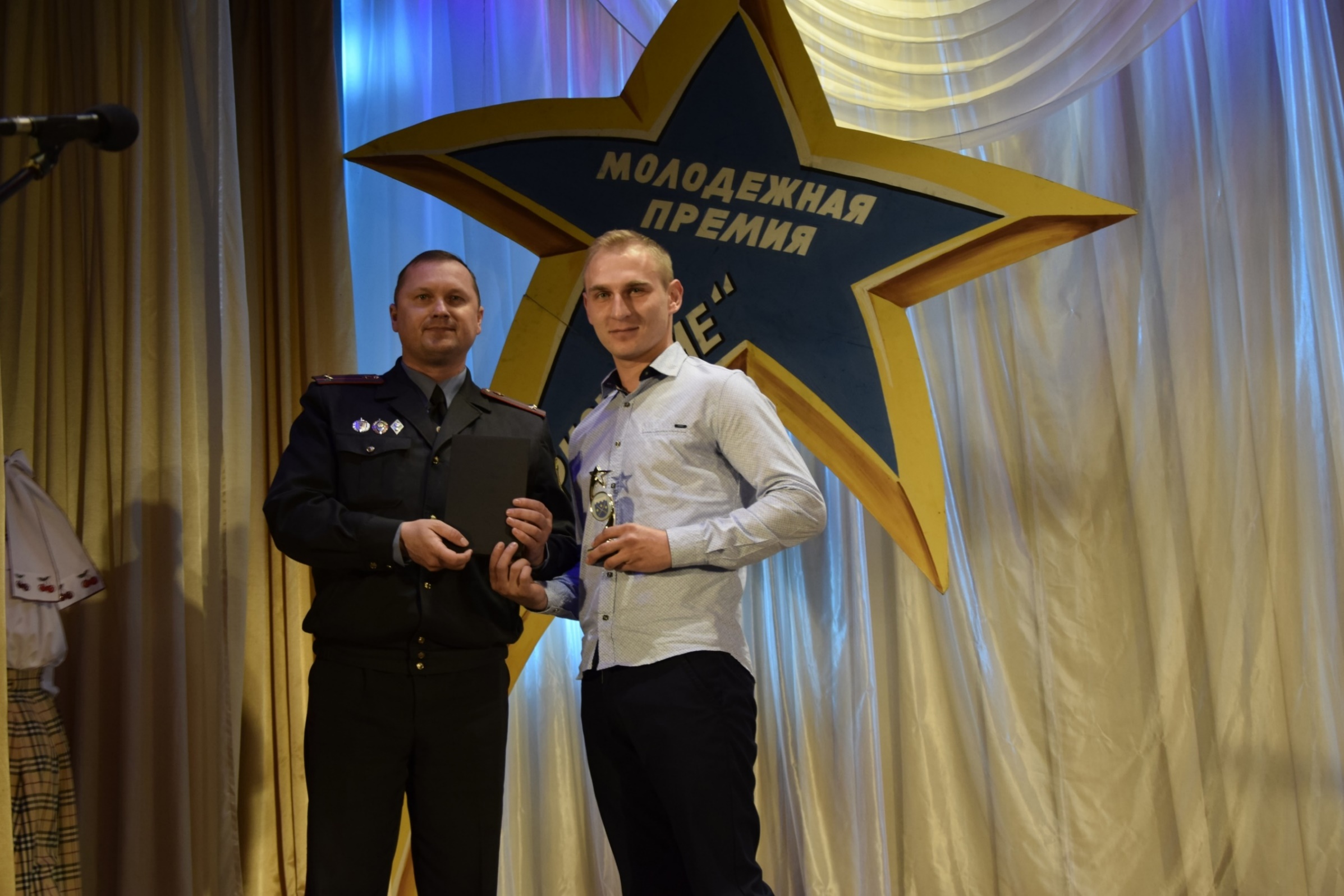 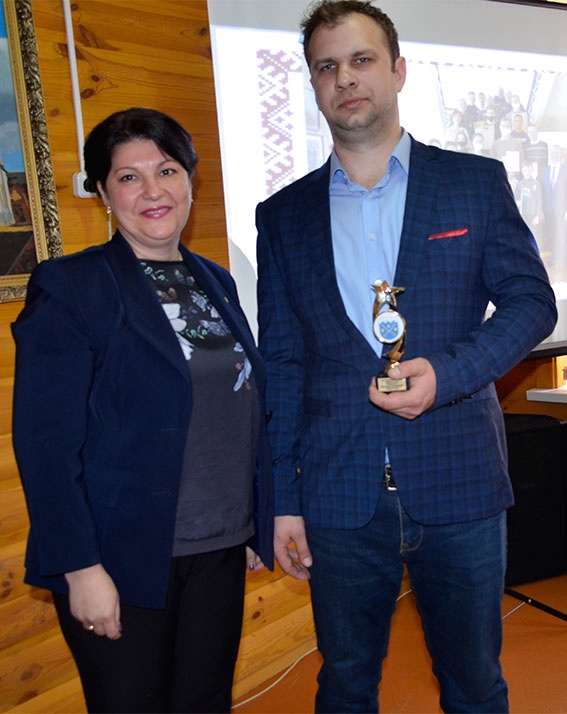 Районная молодежная премия «Признание»
Номинация: «Лучший член МООП»
Гражданско-патриотическое воспитание молодежи
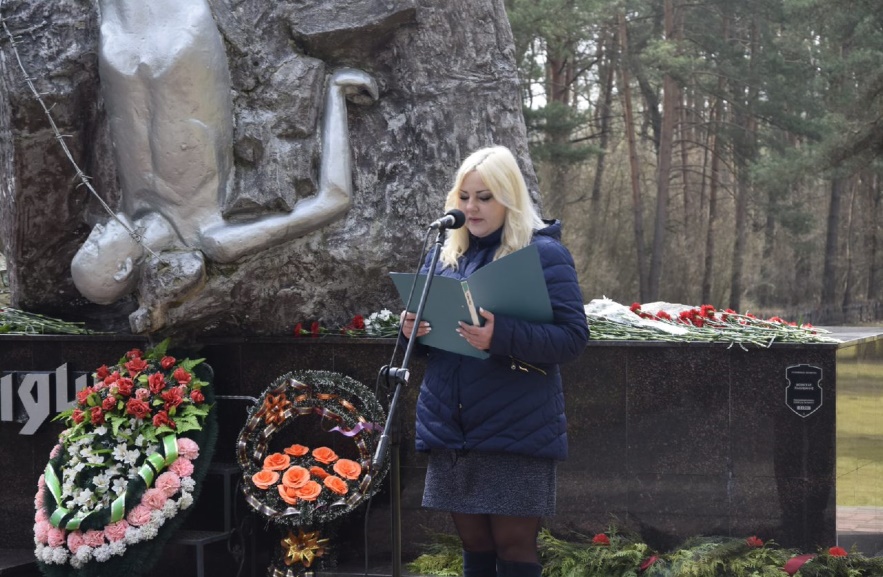 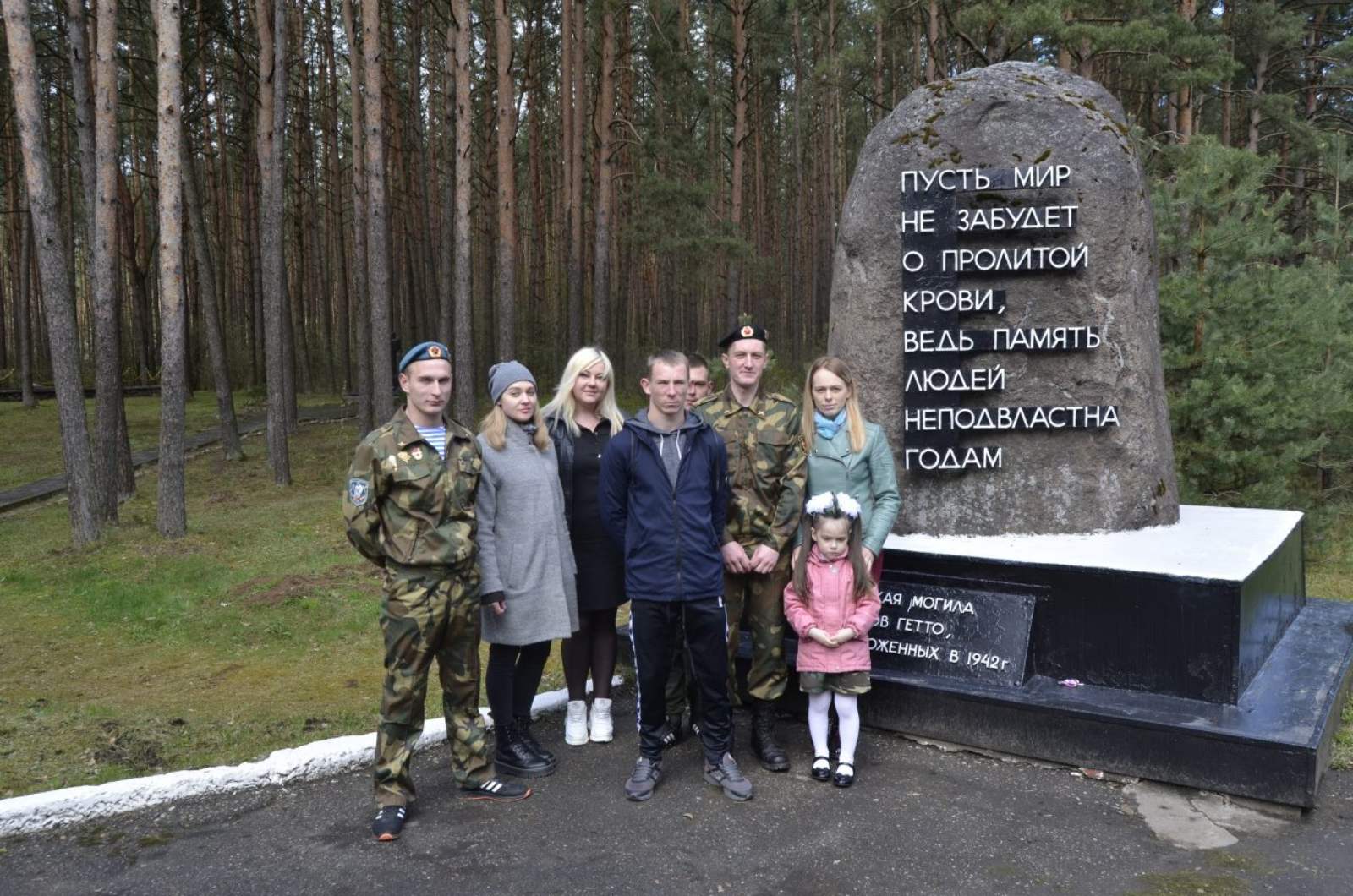 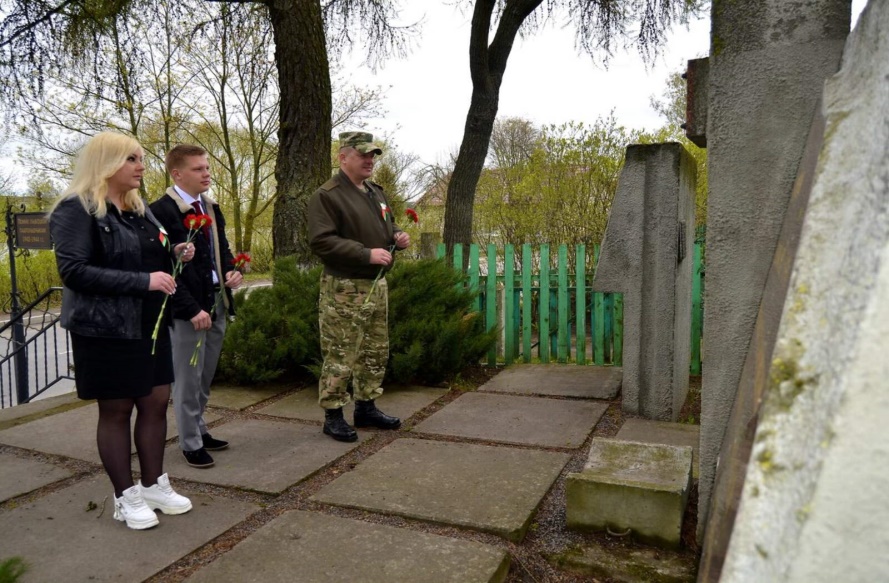 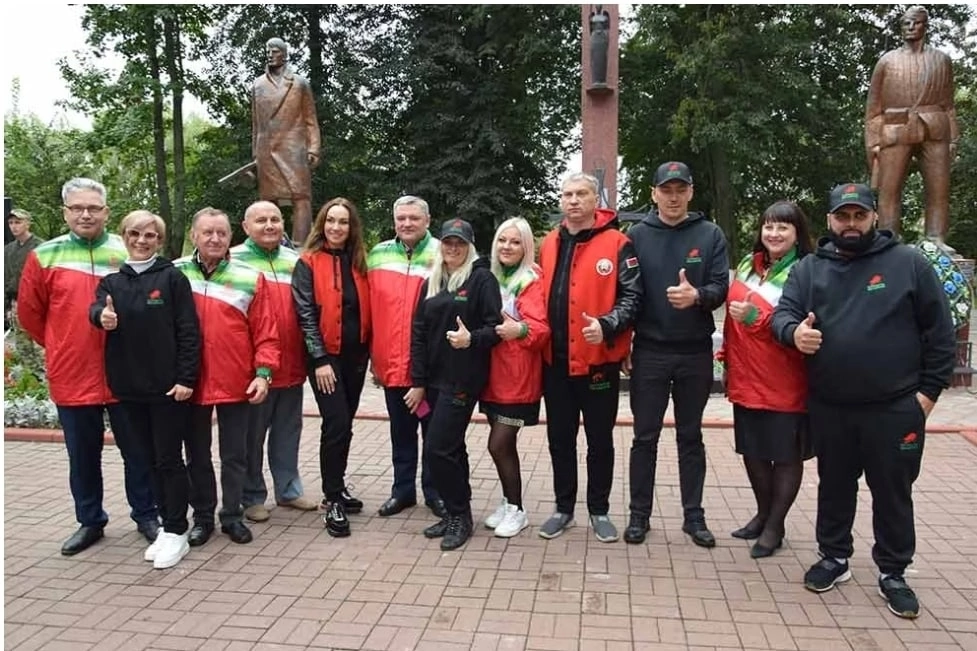 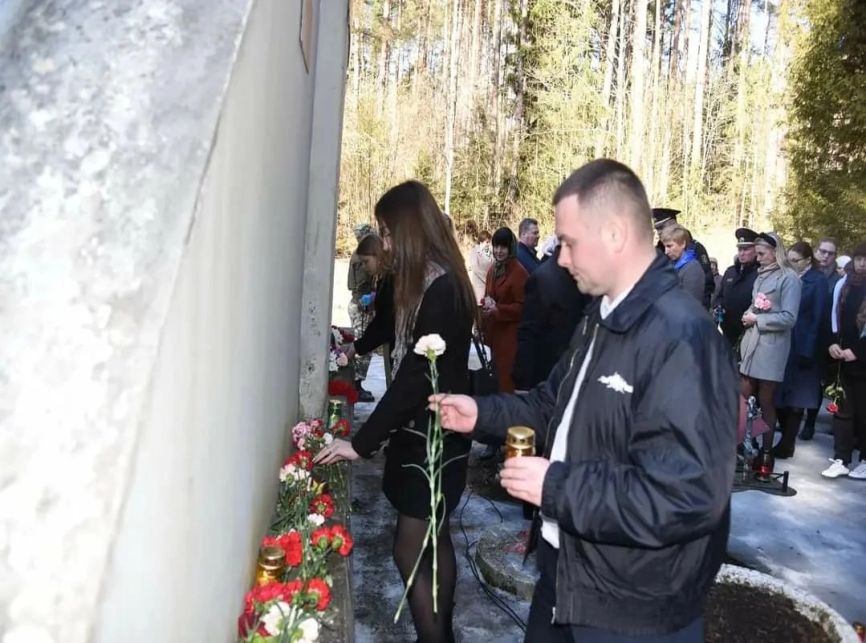 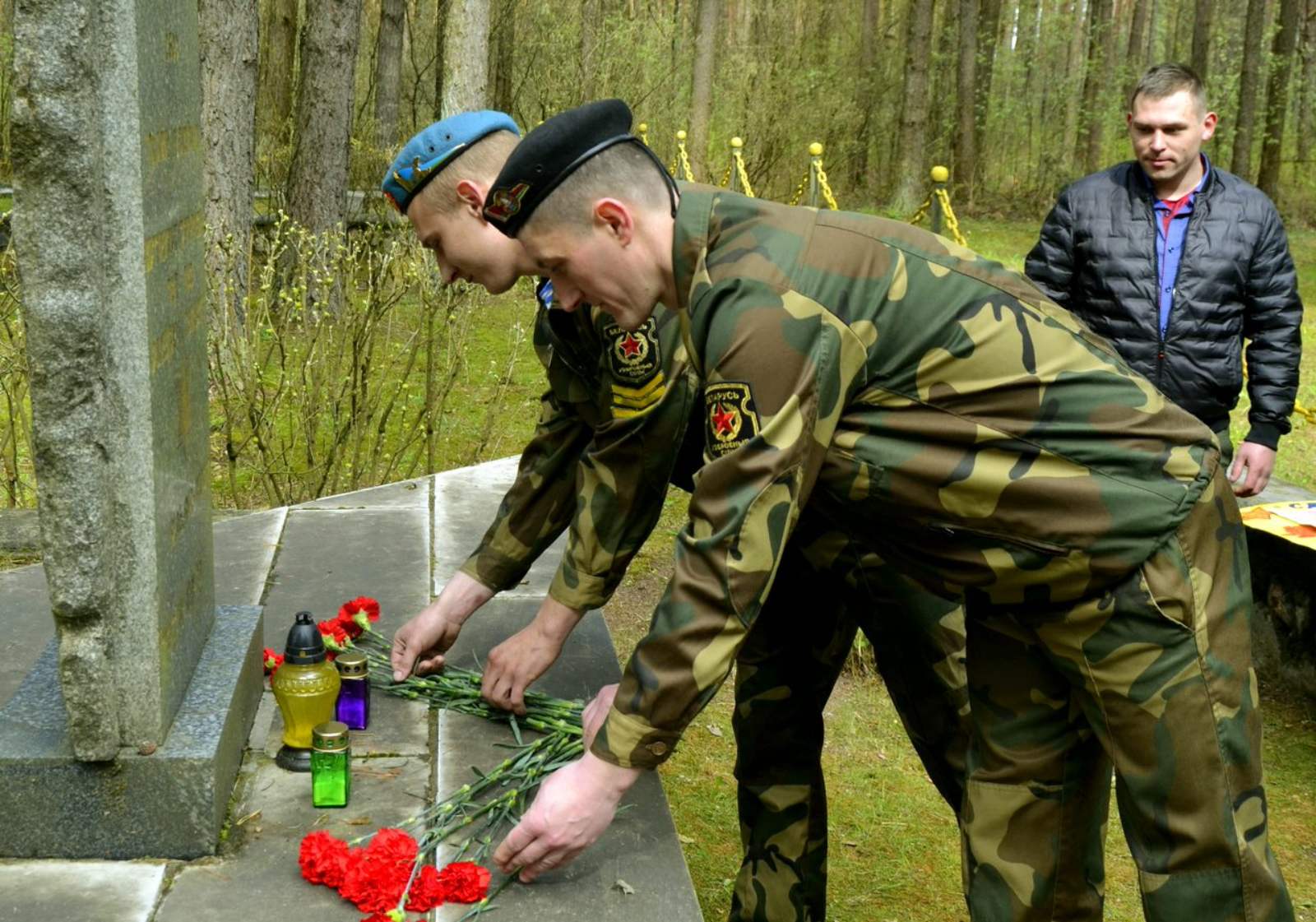 Областной форум работающей молодежи 
«Единство. Наследие. Память»
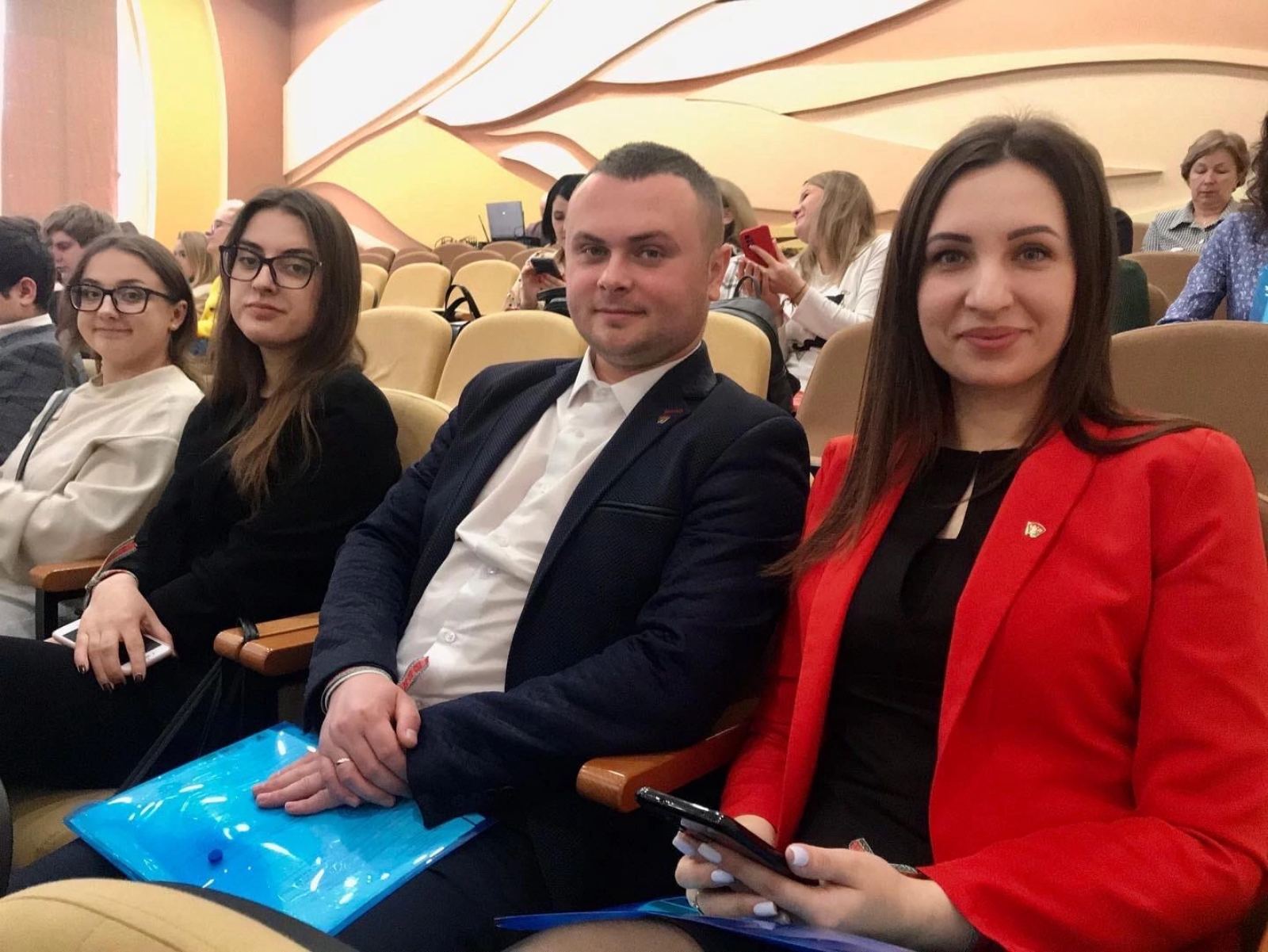 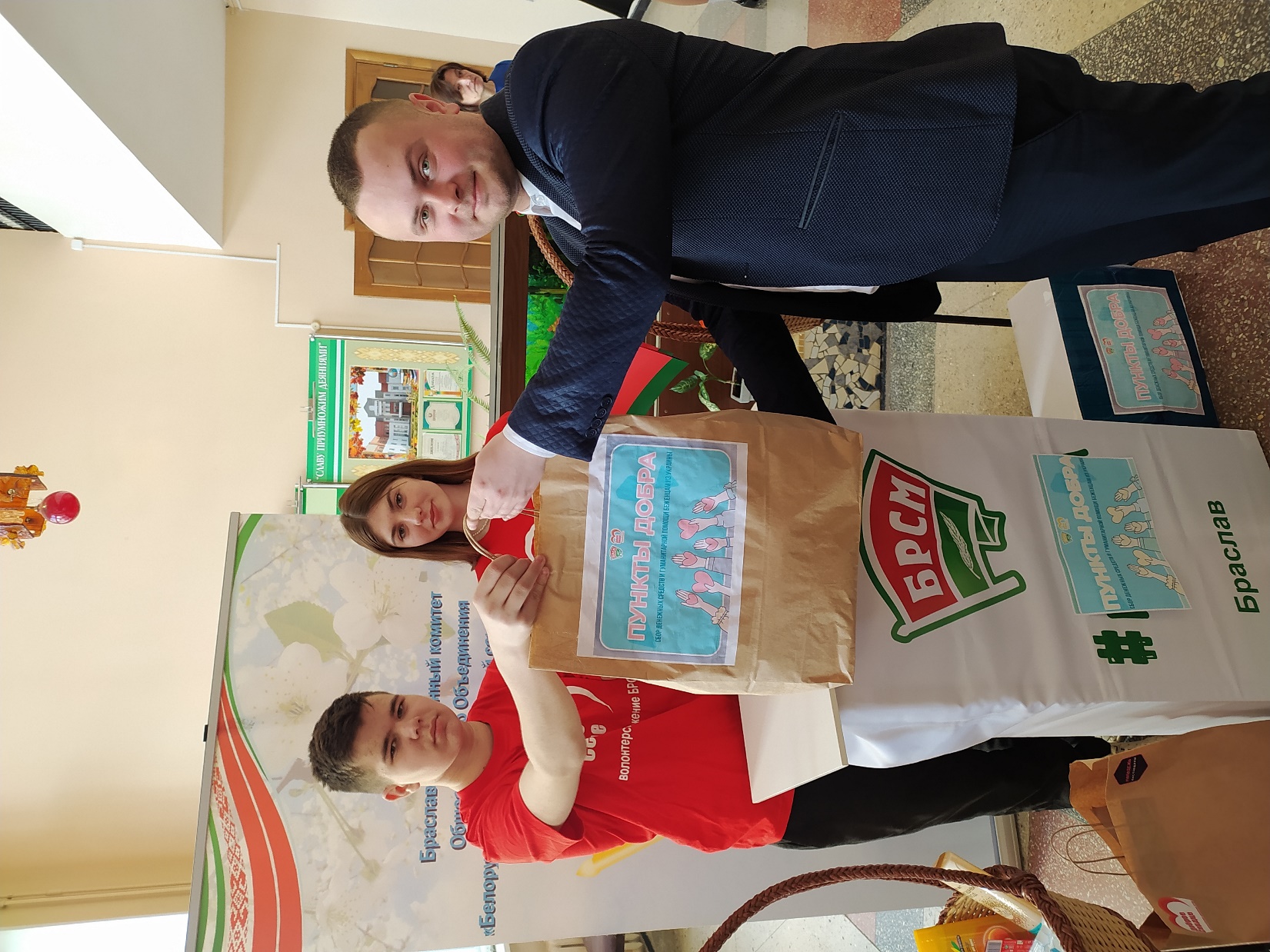 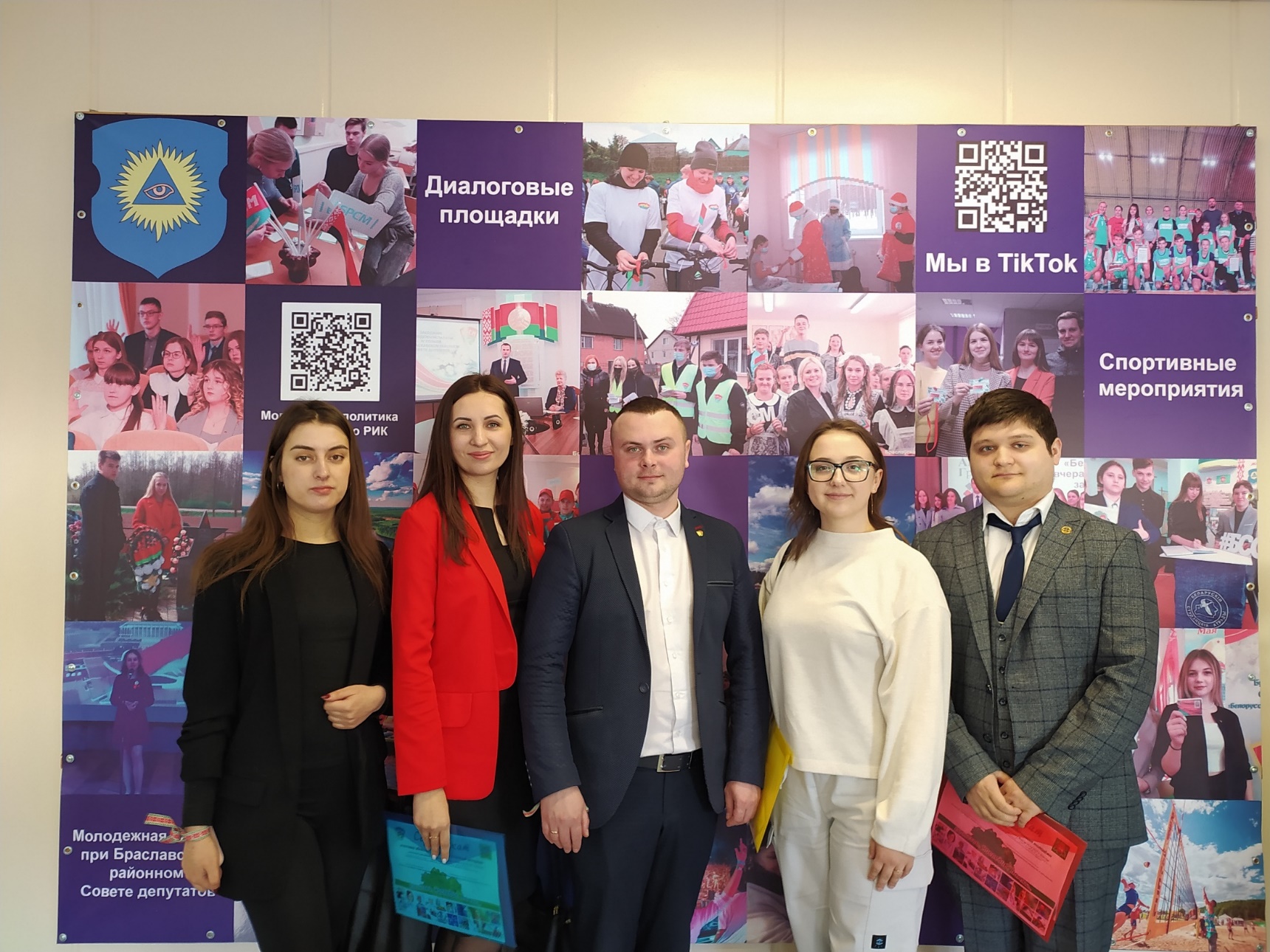 Областной интернет – челлендж БРСМ «Песни победы»
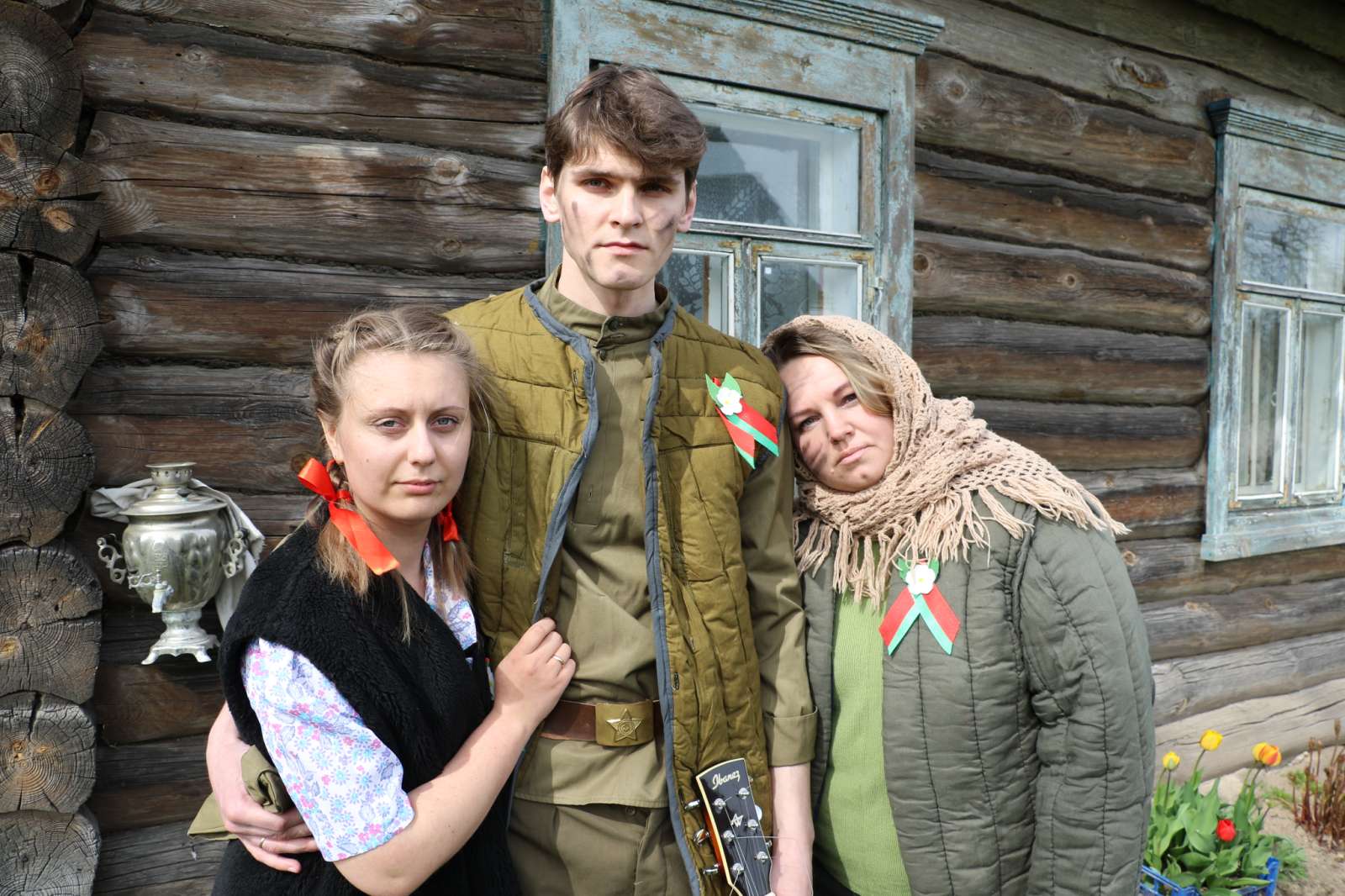 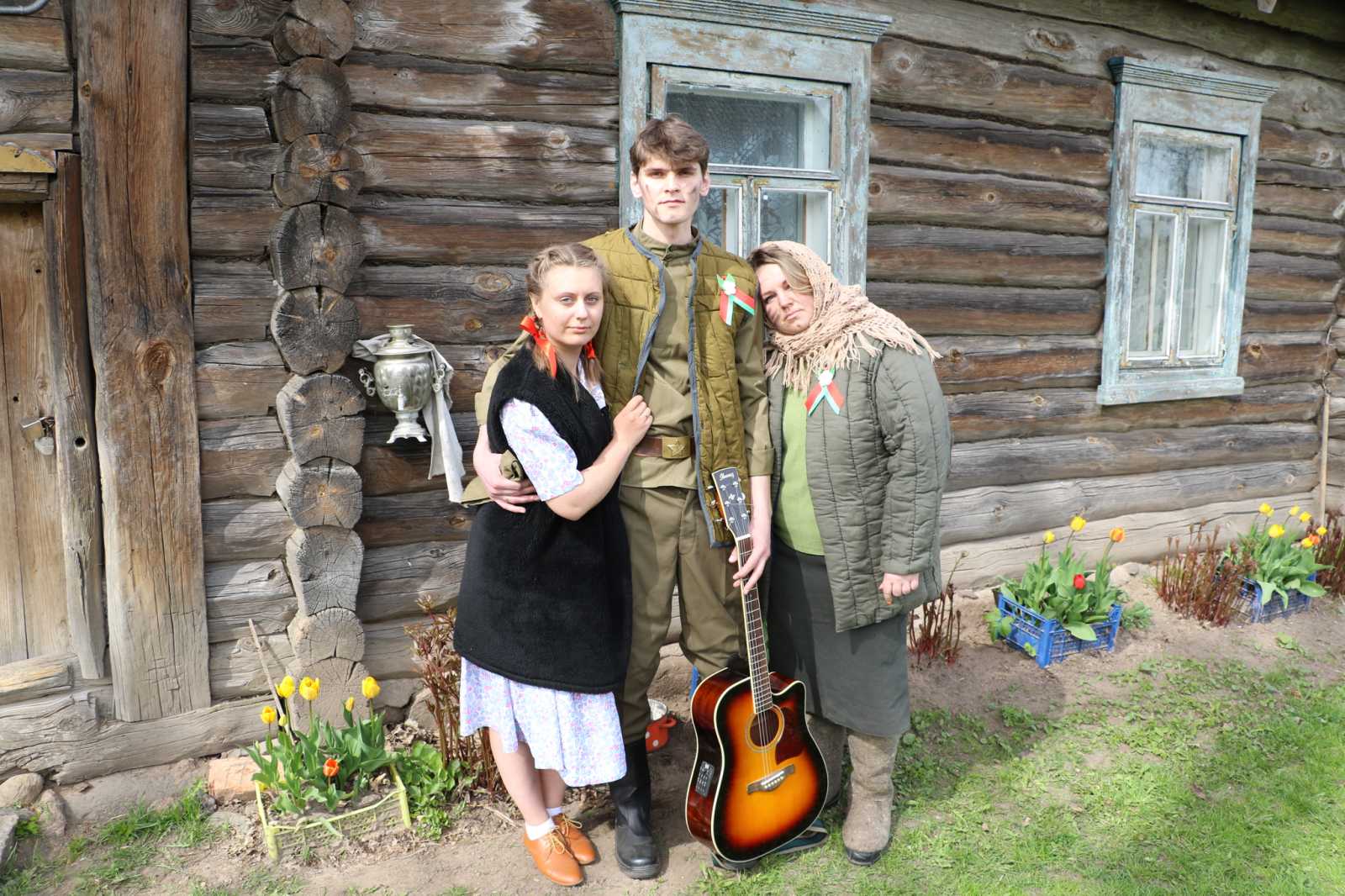 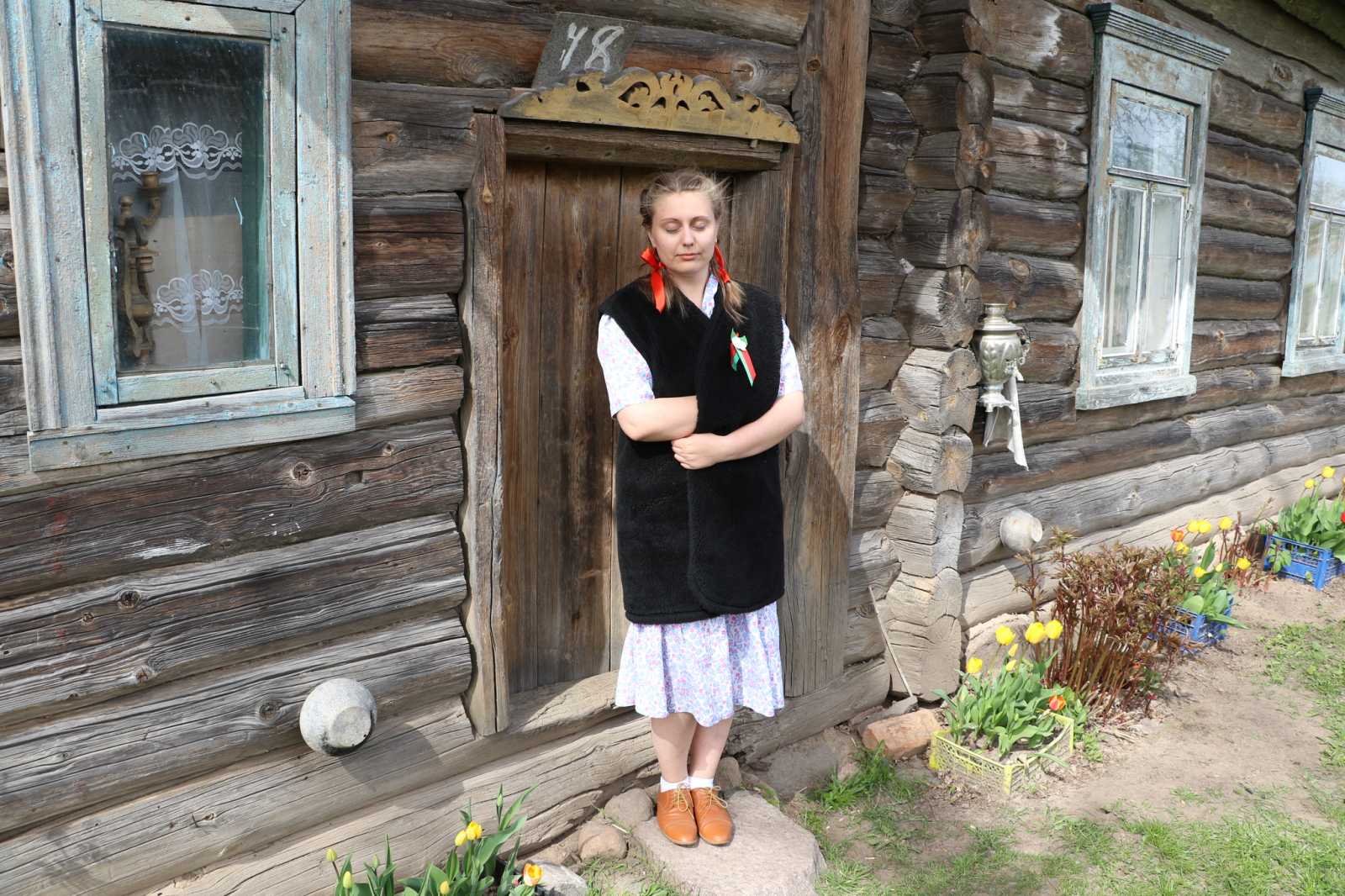 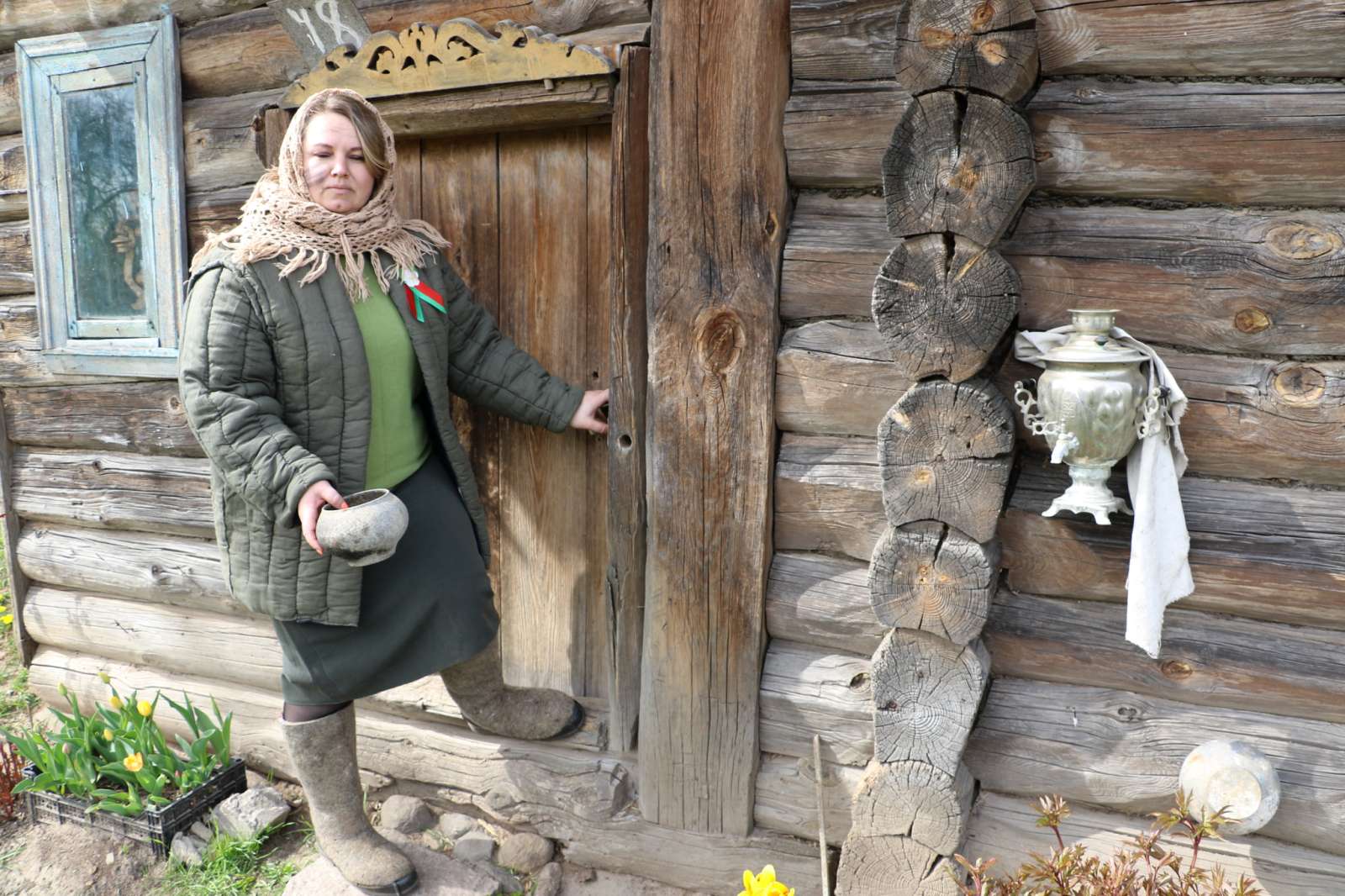 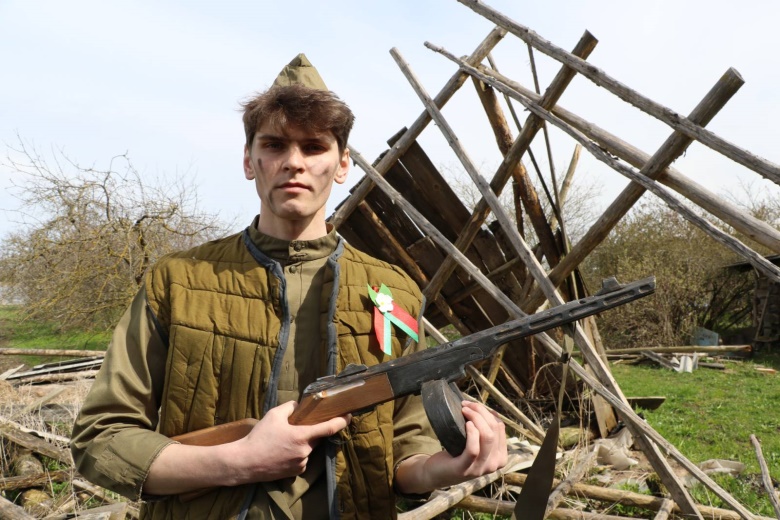 Республиканский спортивно–массовый фестиваль «Олимпия»
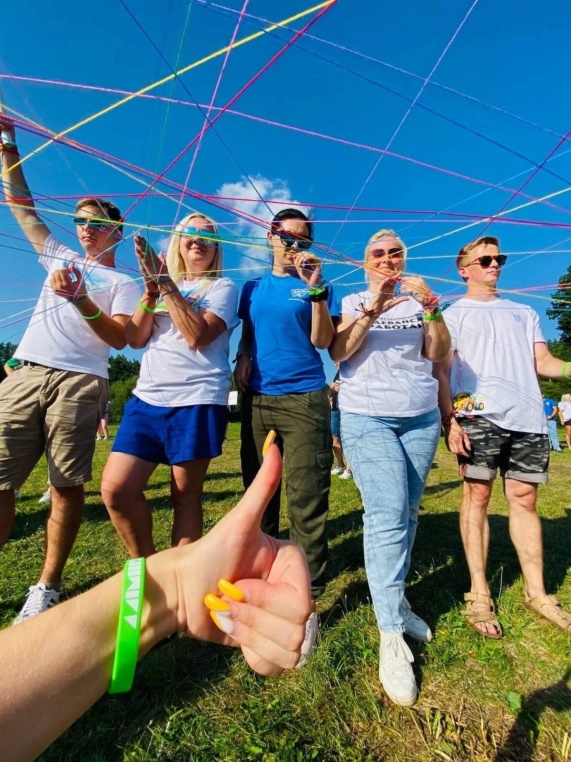 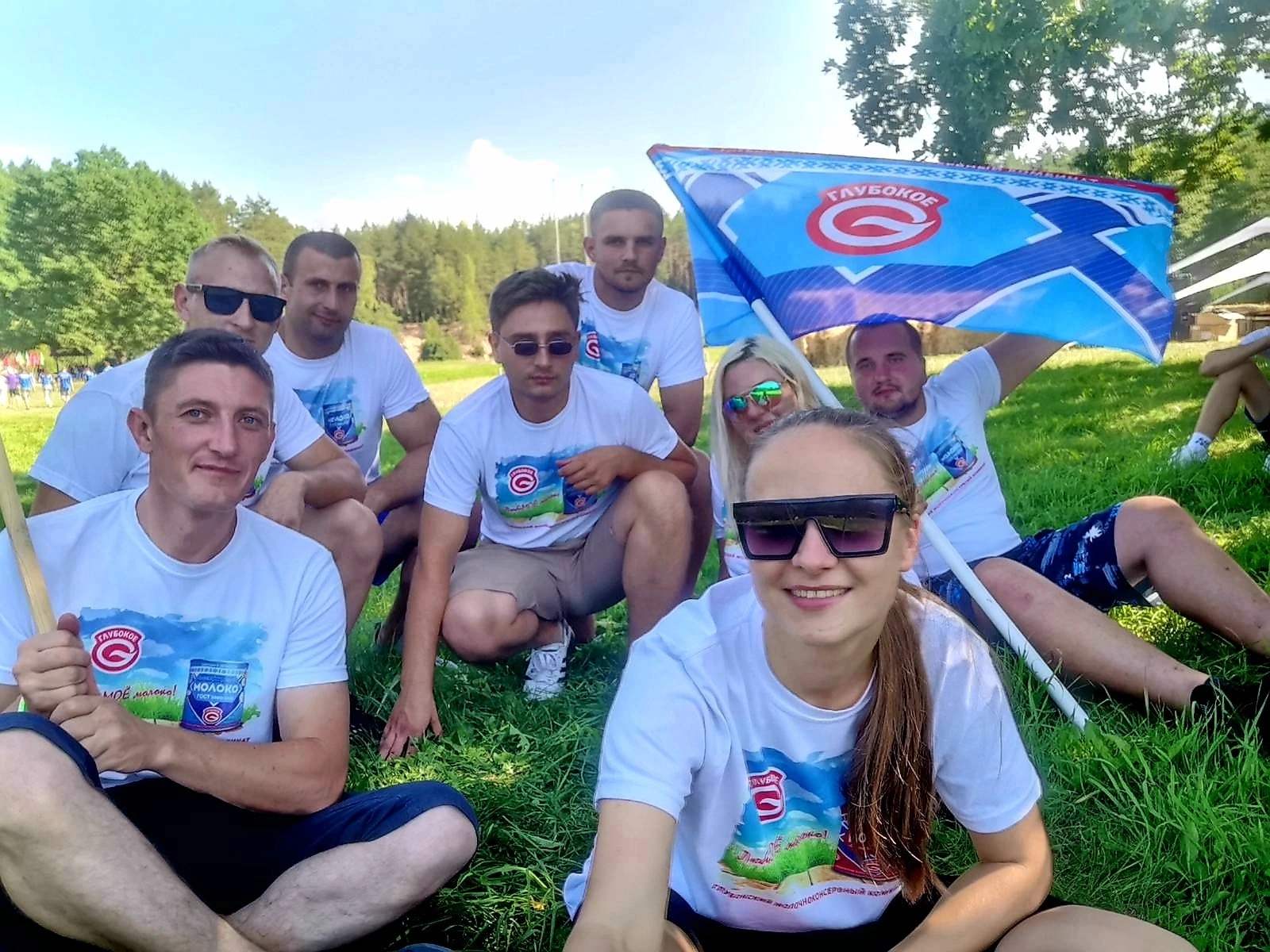 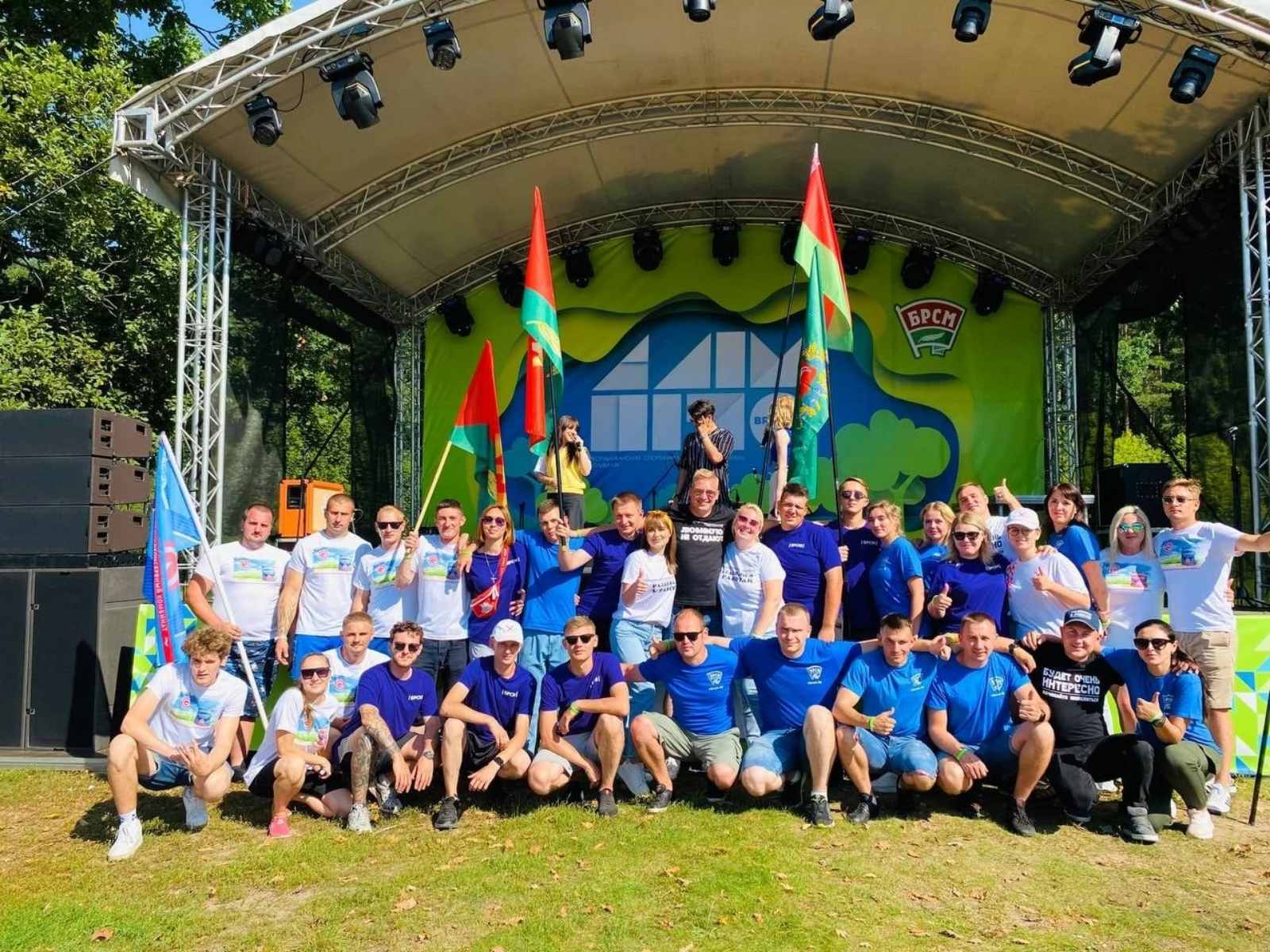 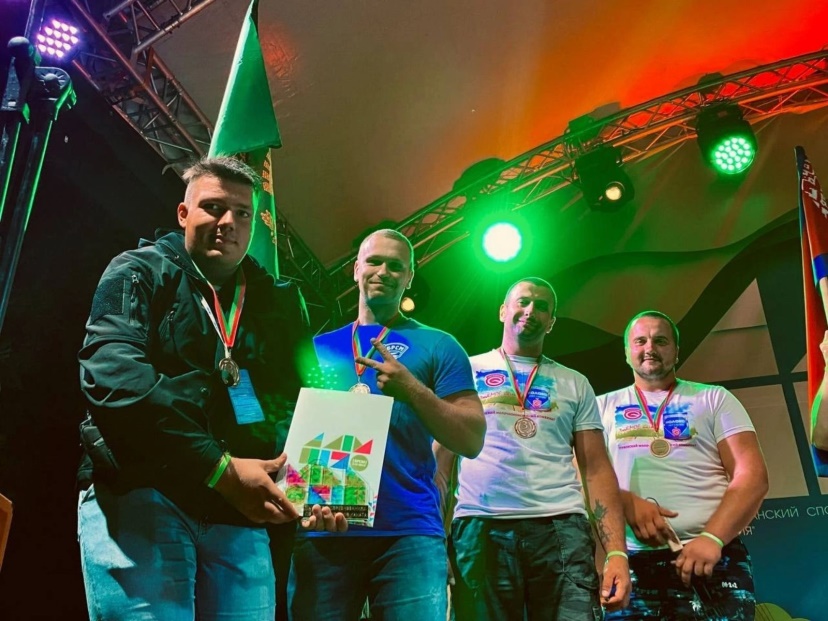 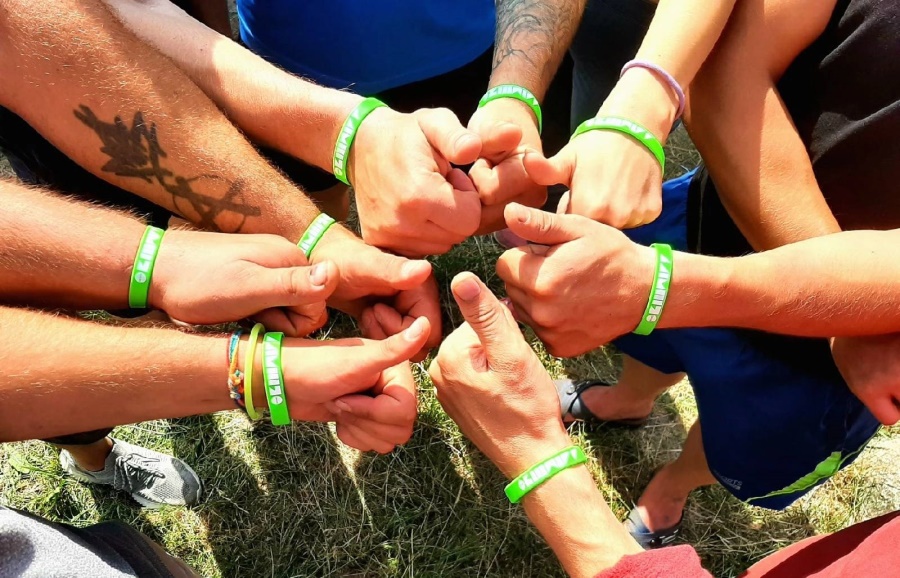 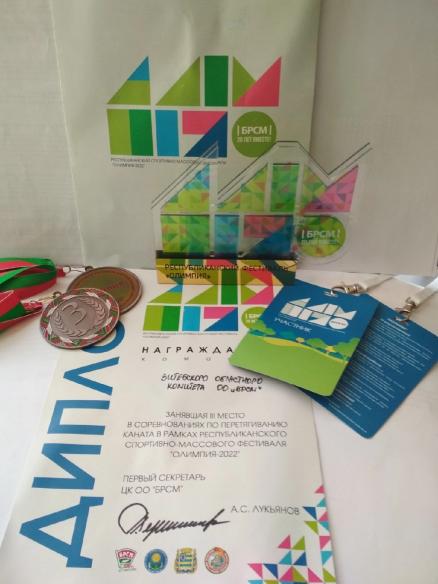 Торжественное мероприятие  «БРСМ: 20 лет вместе!»
г. Минск
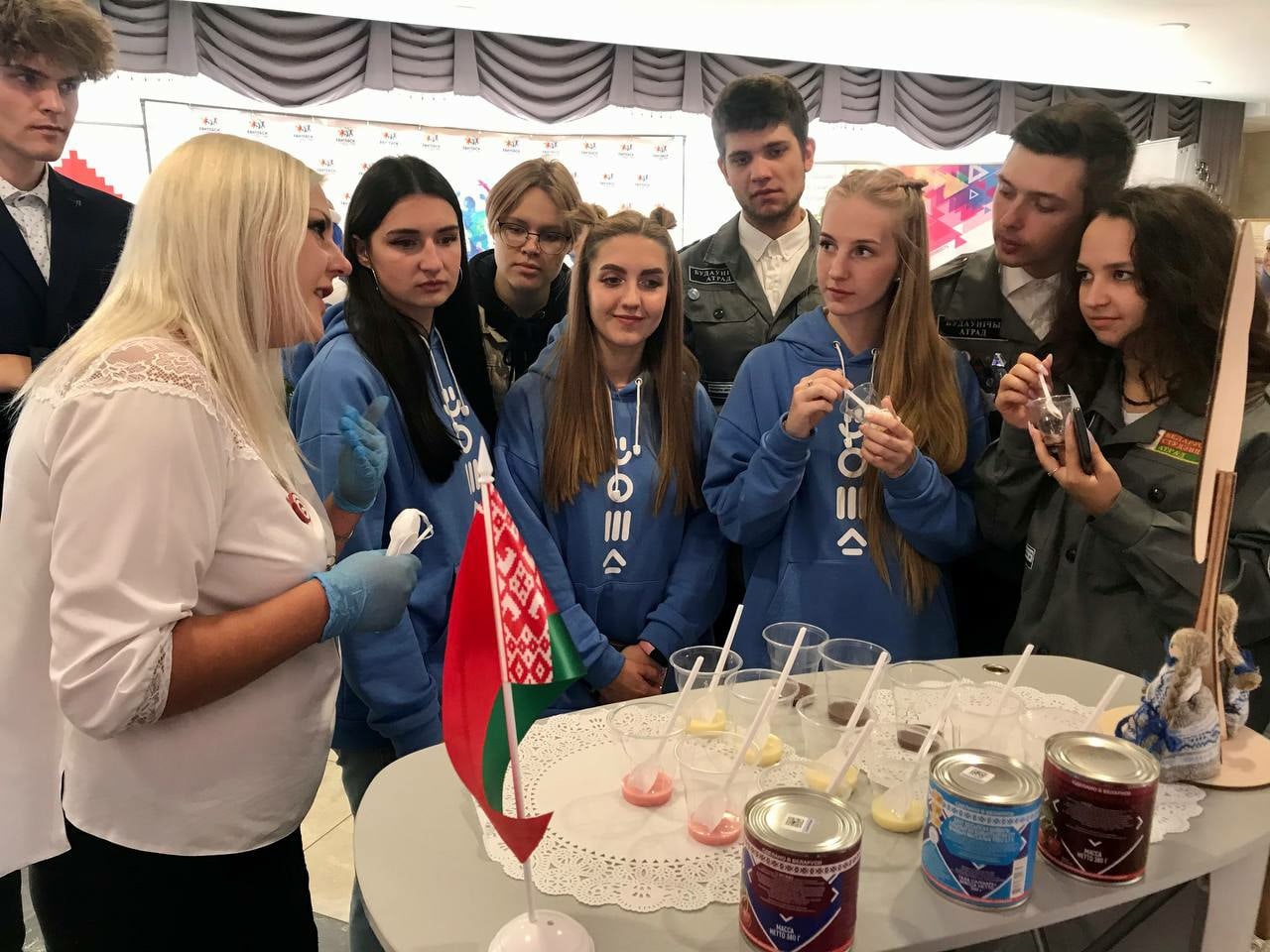 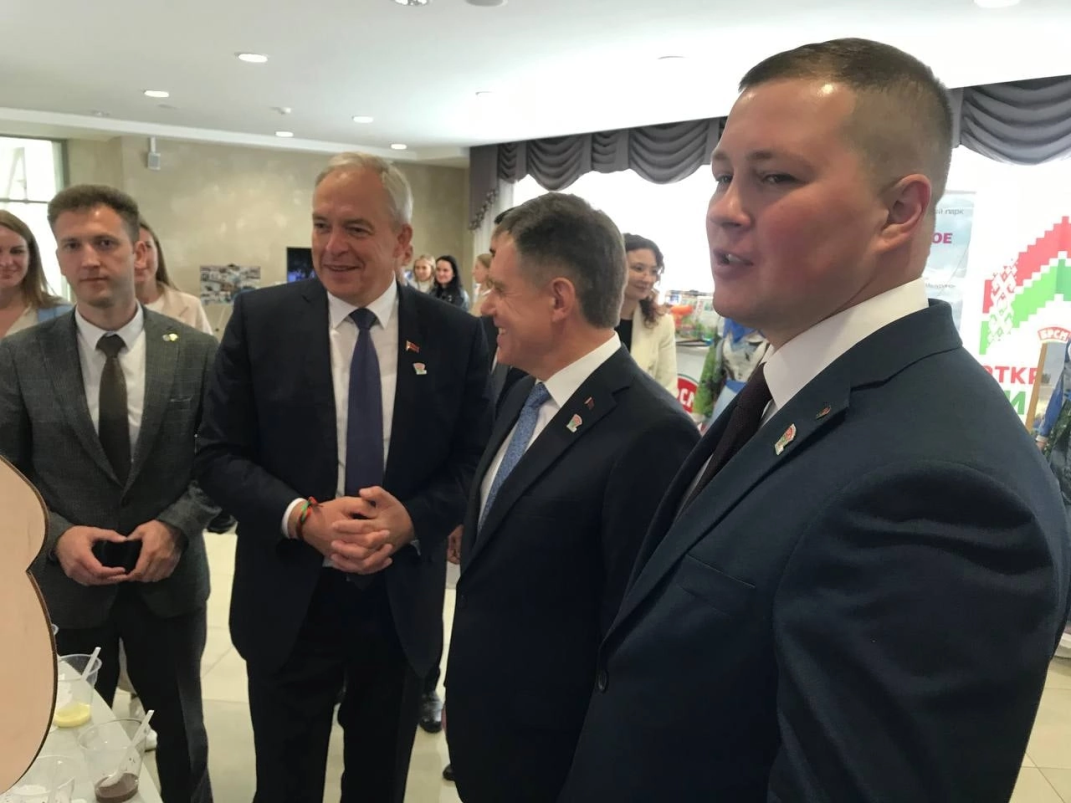 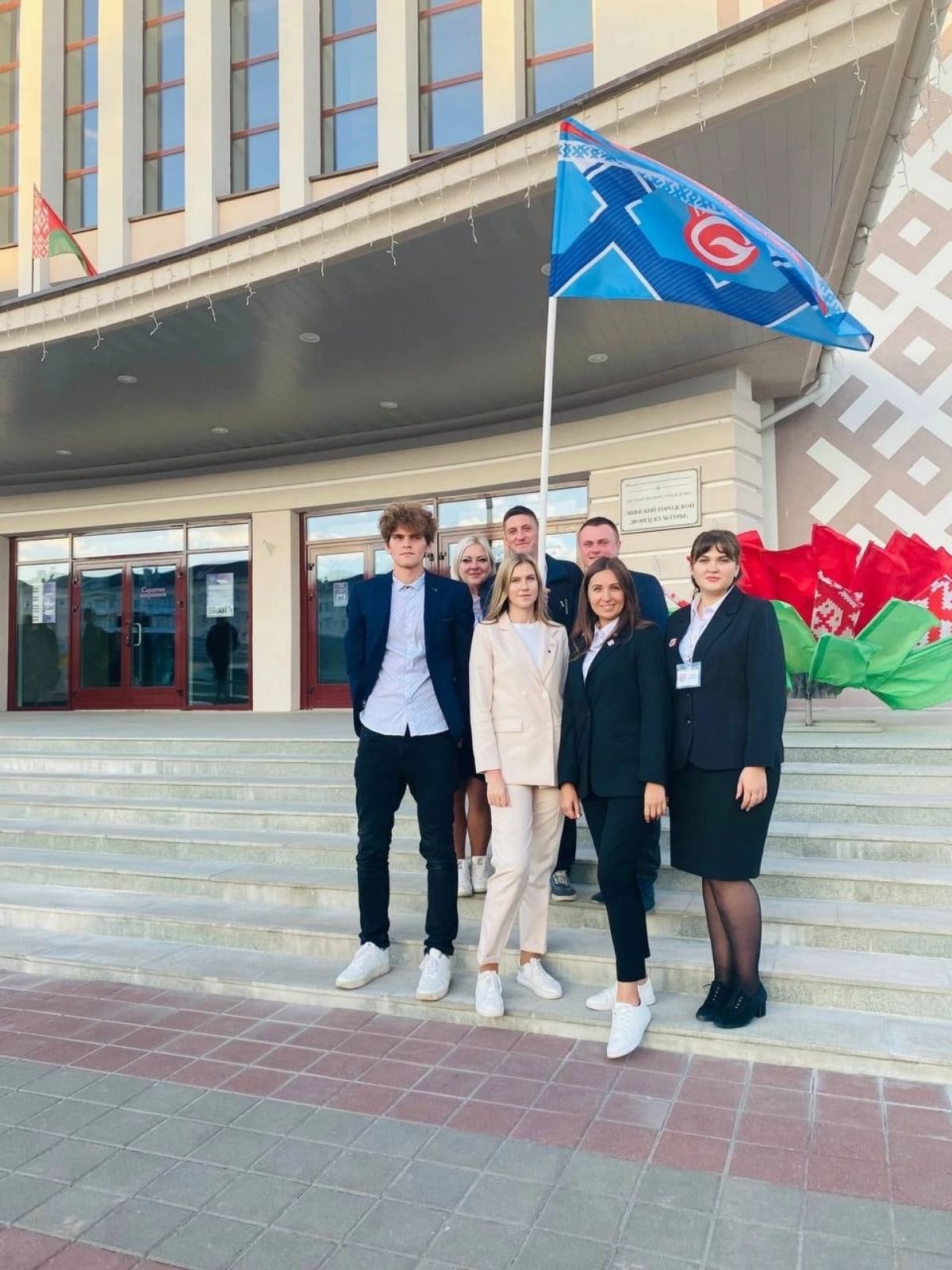 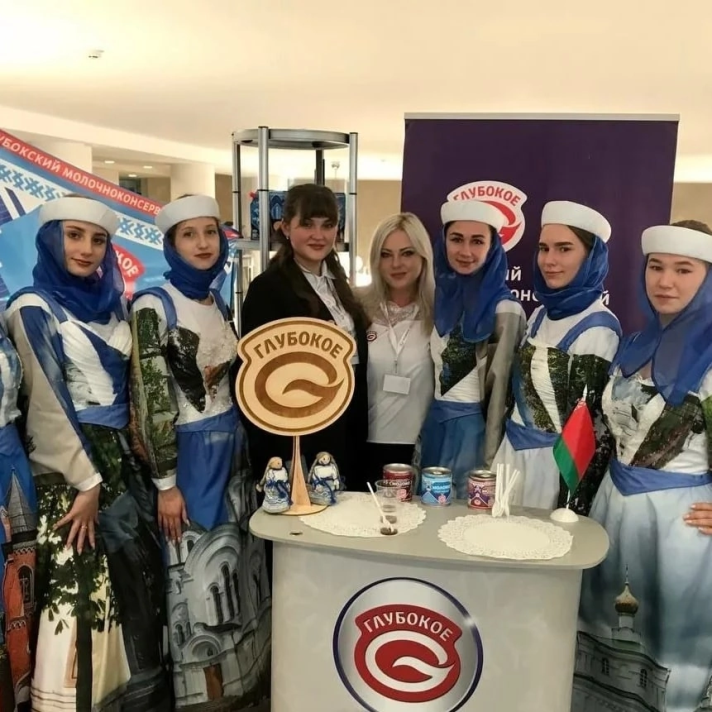 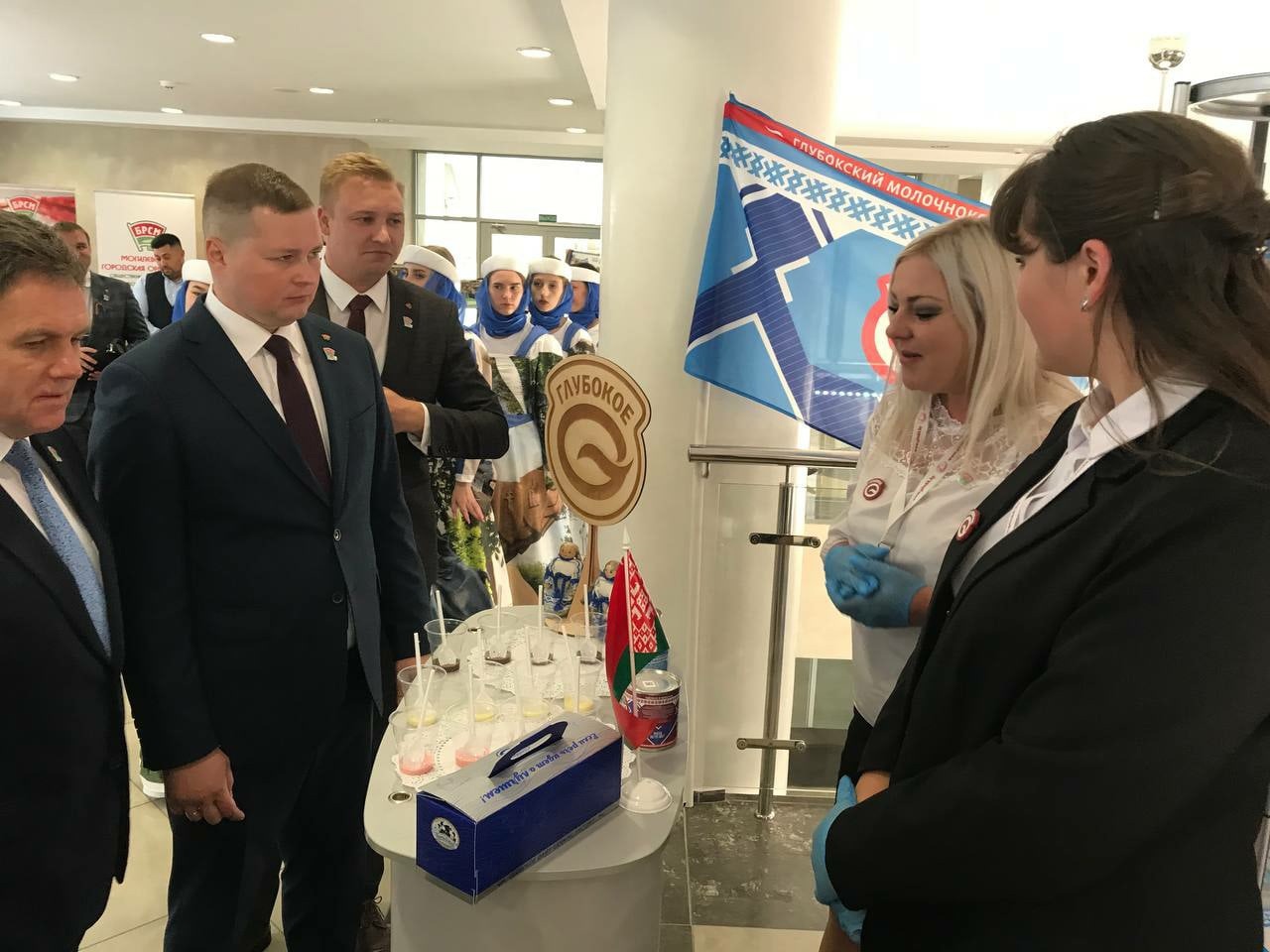 Торжественное мероприятие 
«БРСМ: 20 лет вместе!»
  г. Витебск
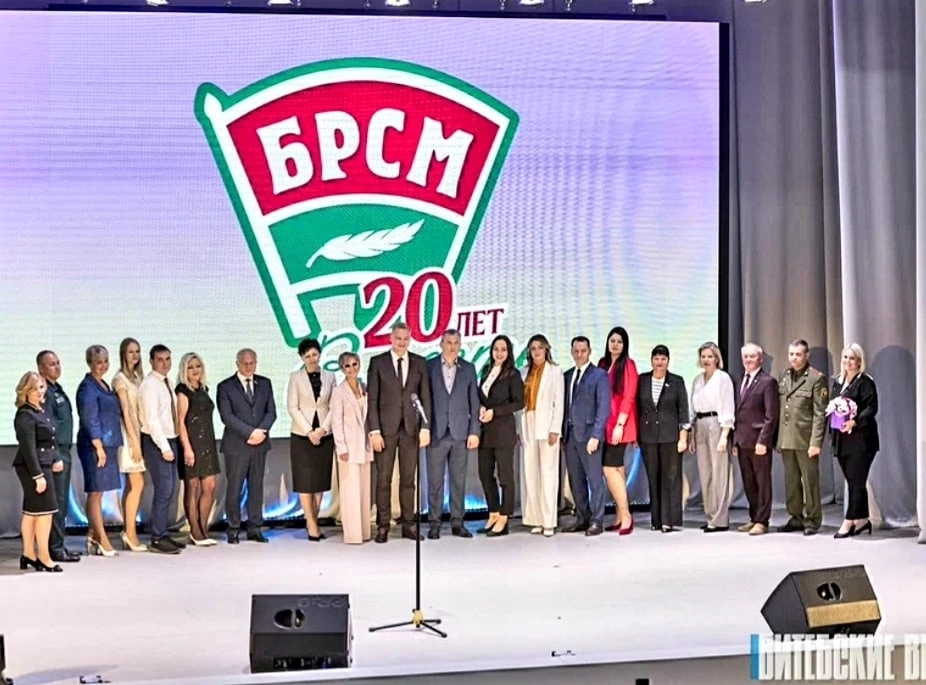 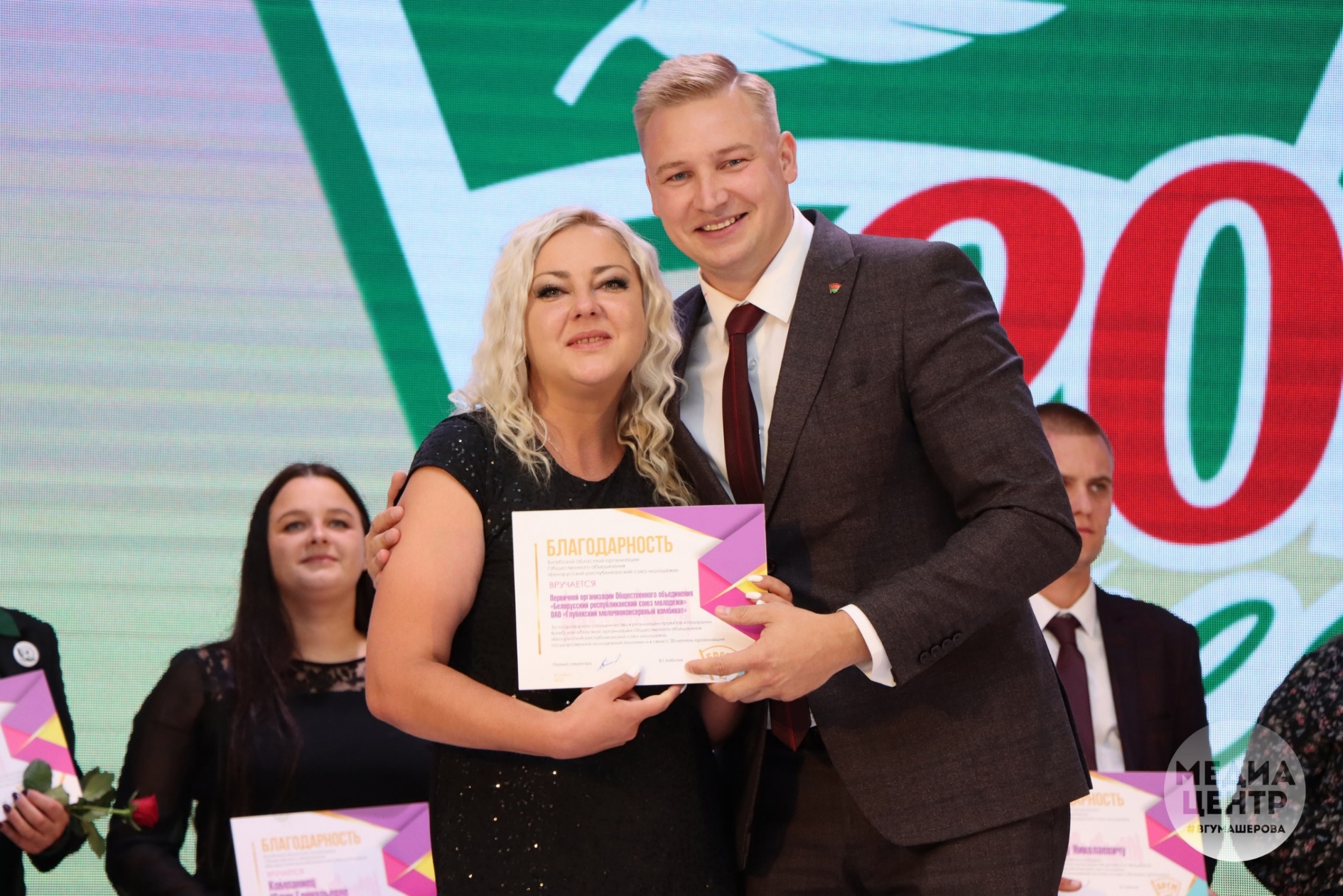 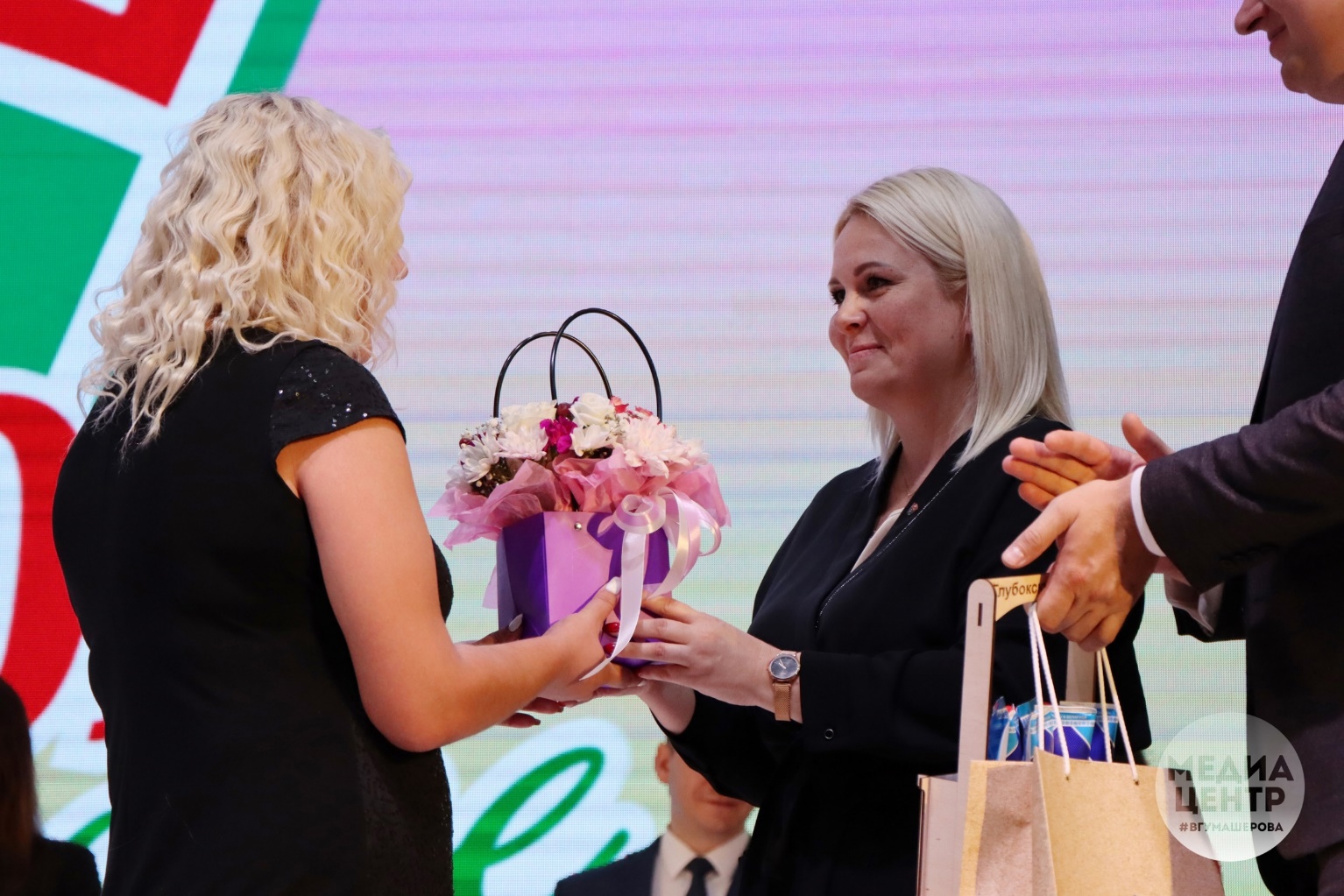 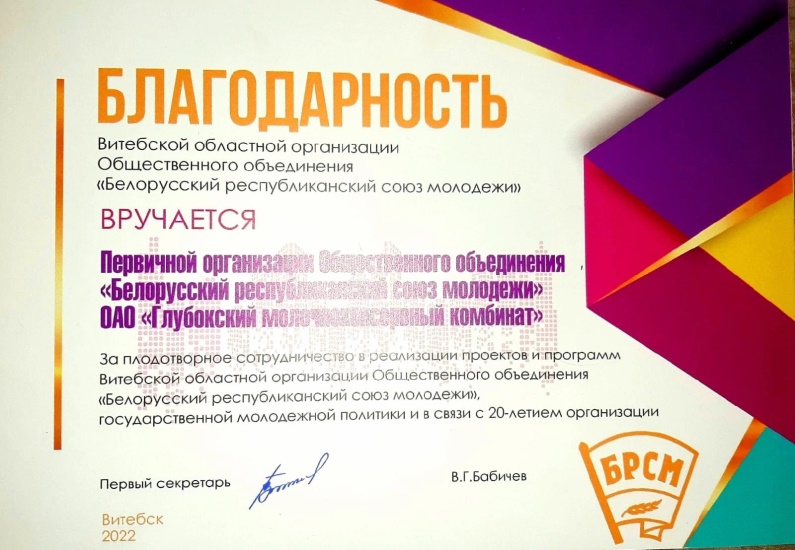 Областной конкурс-марафон «Семья в объективе»
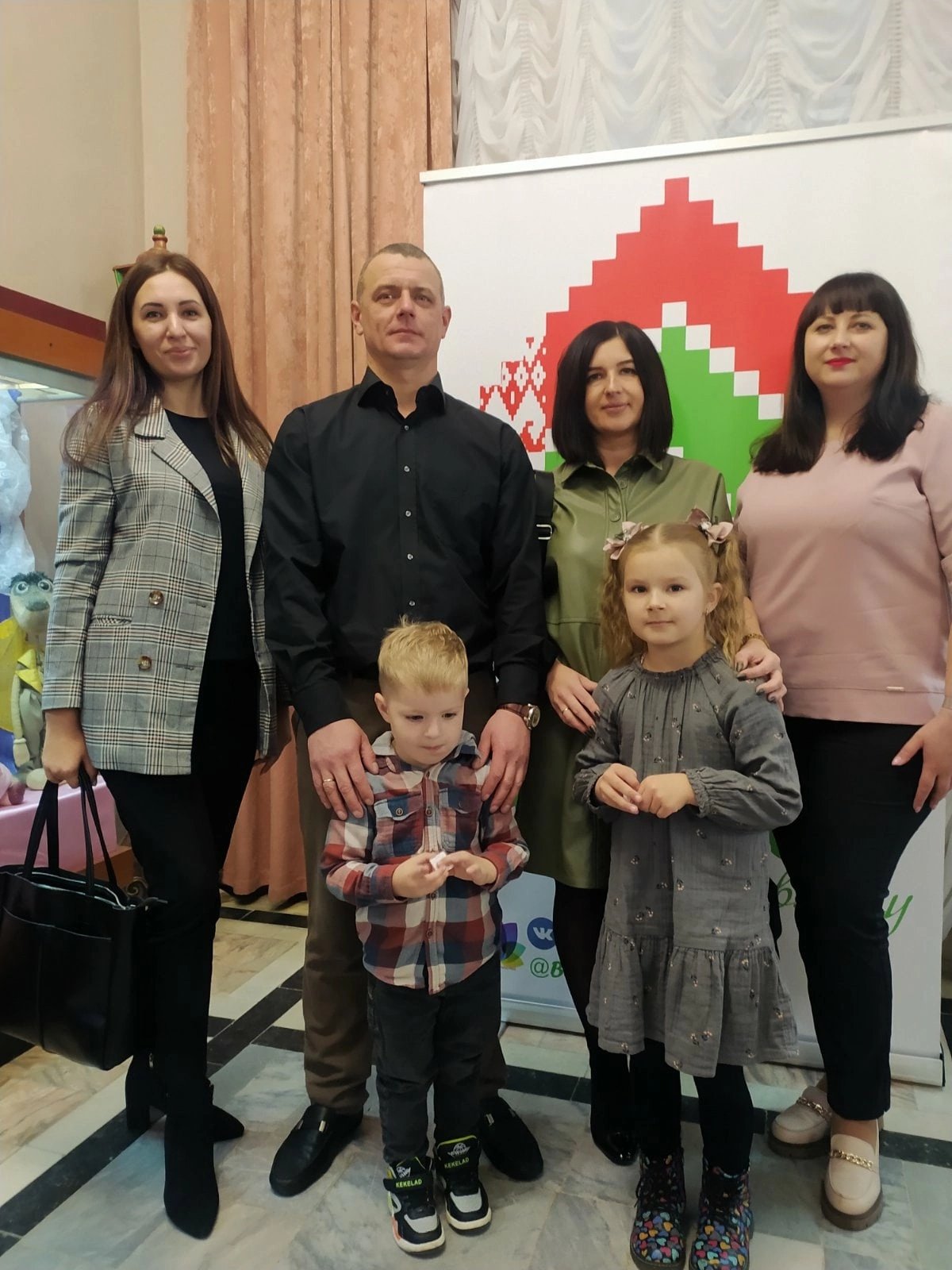 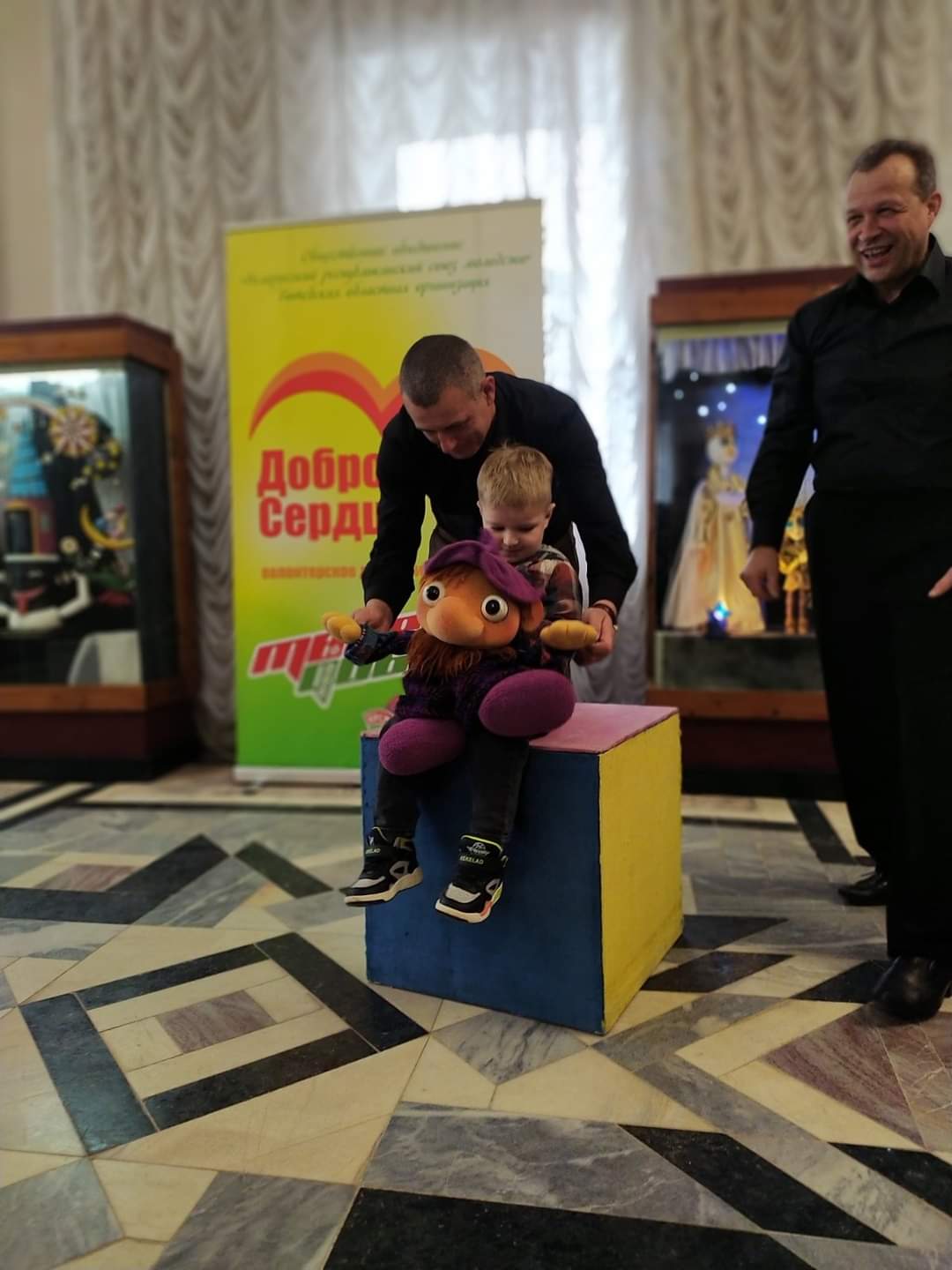 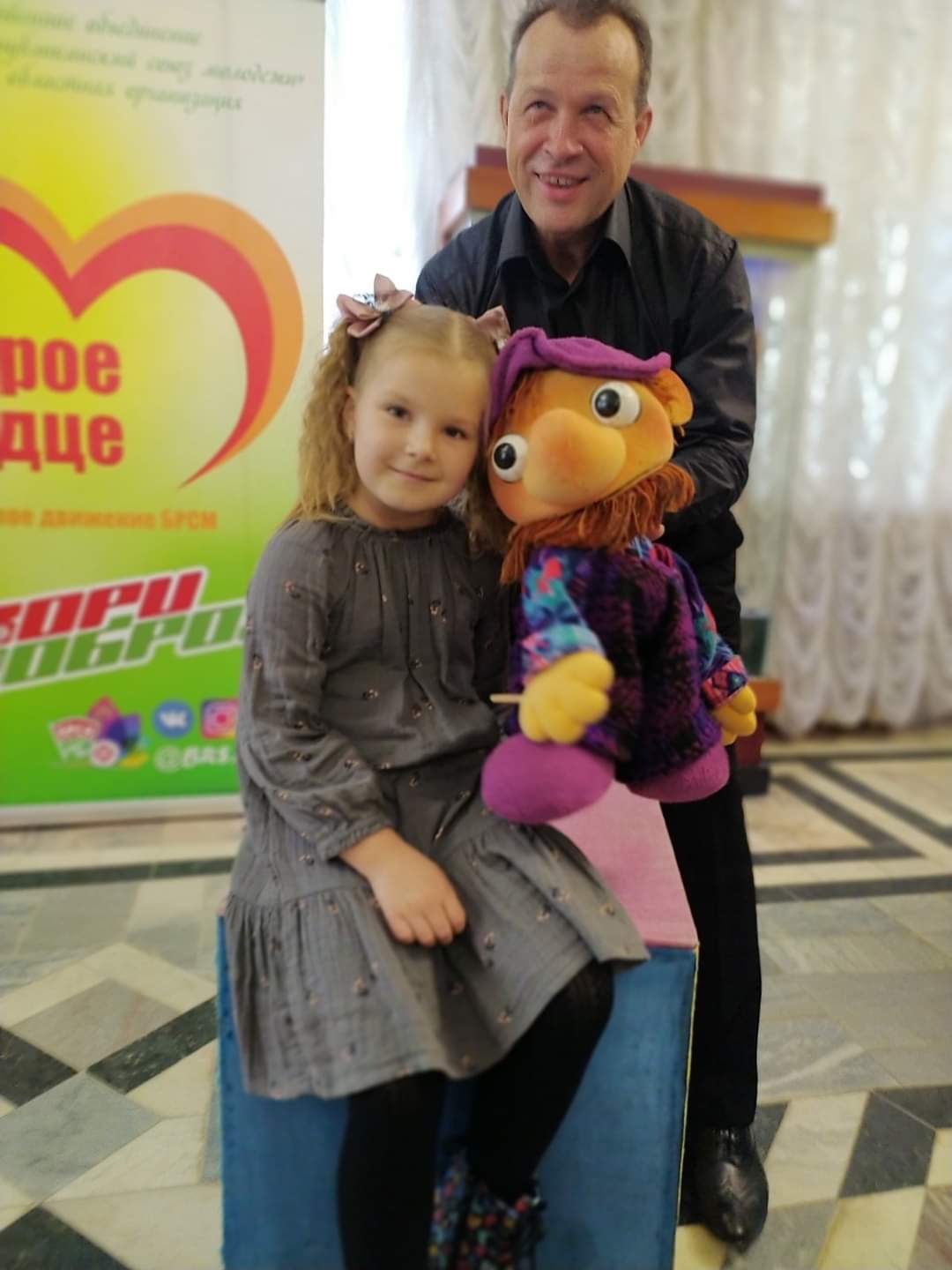 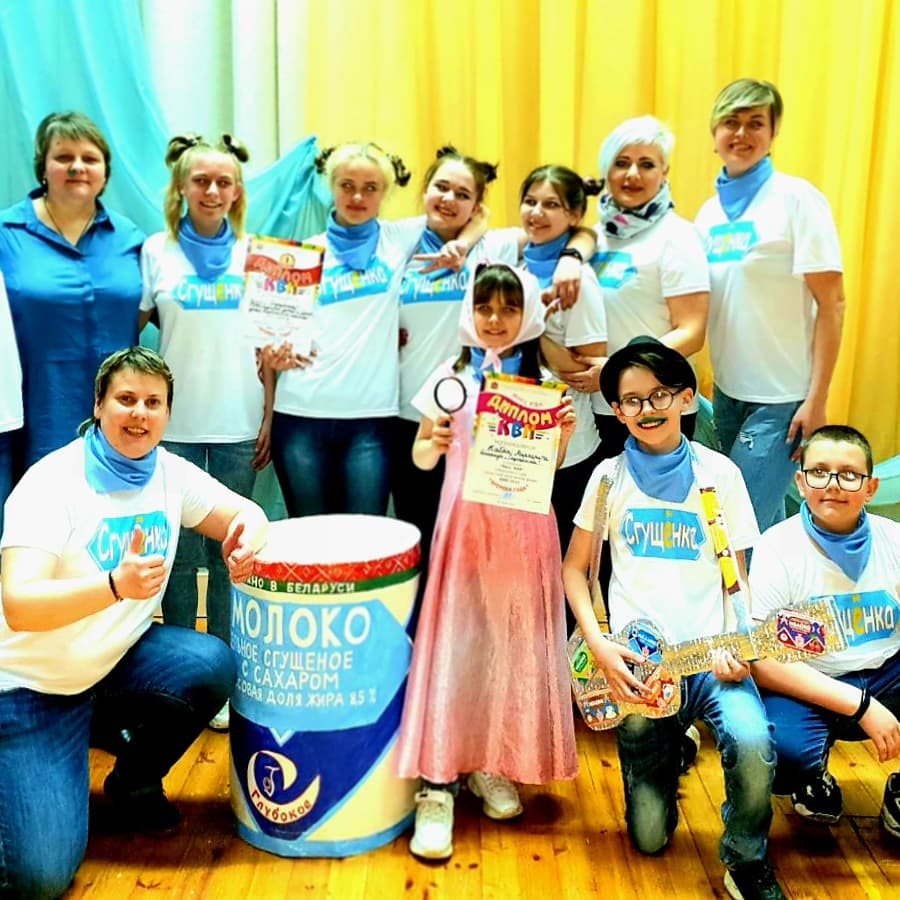 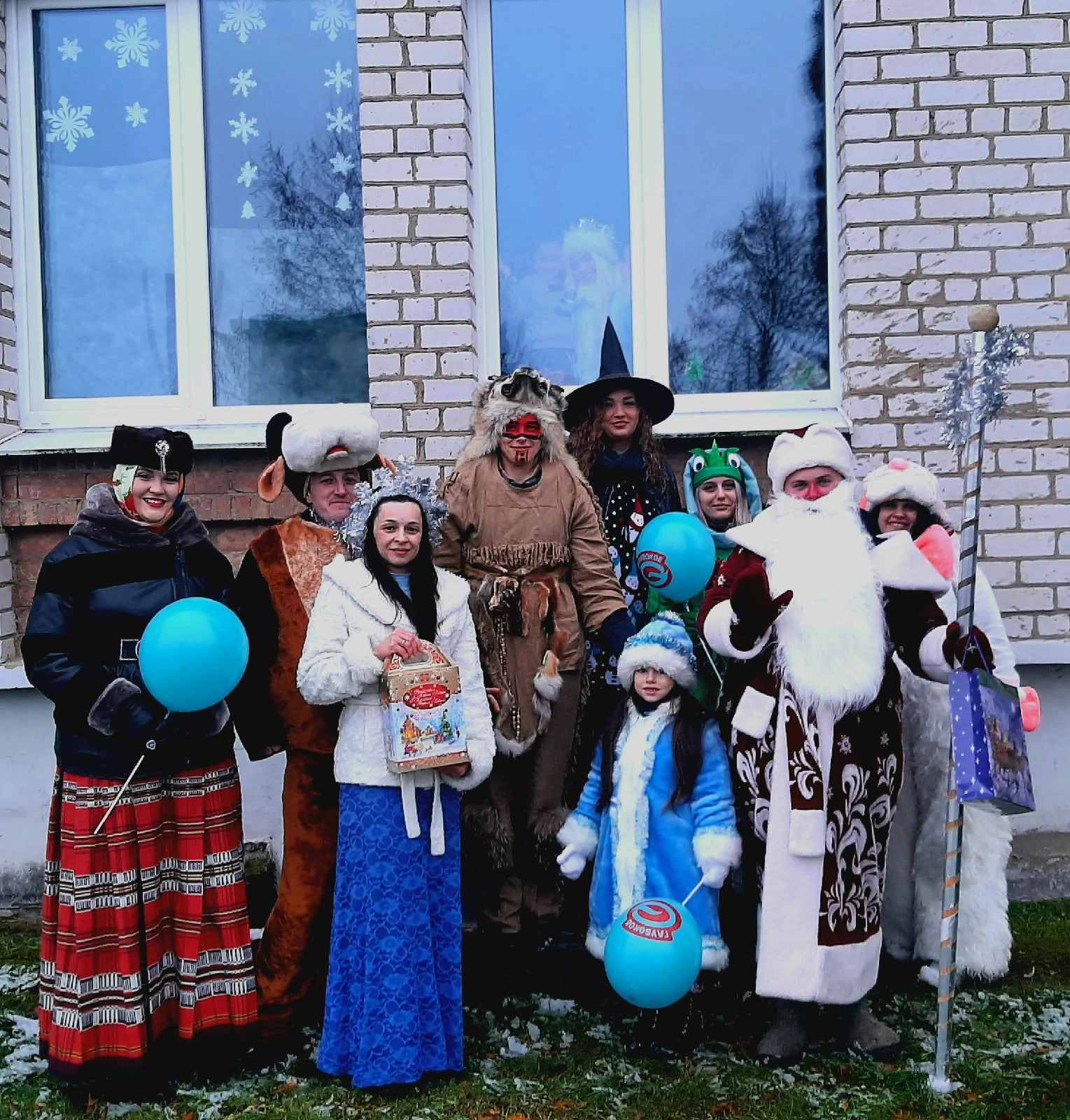 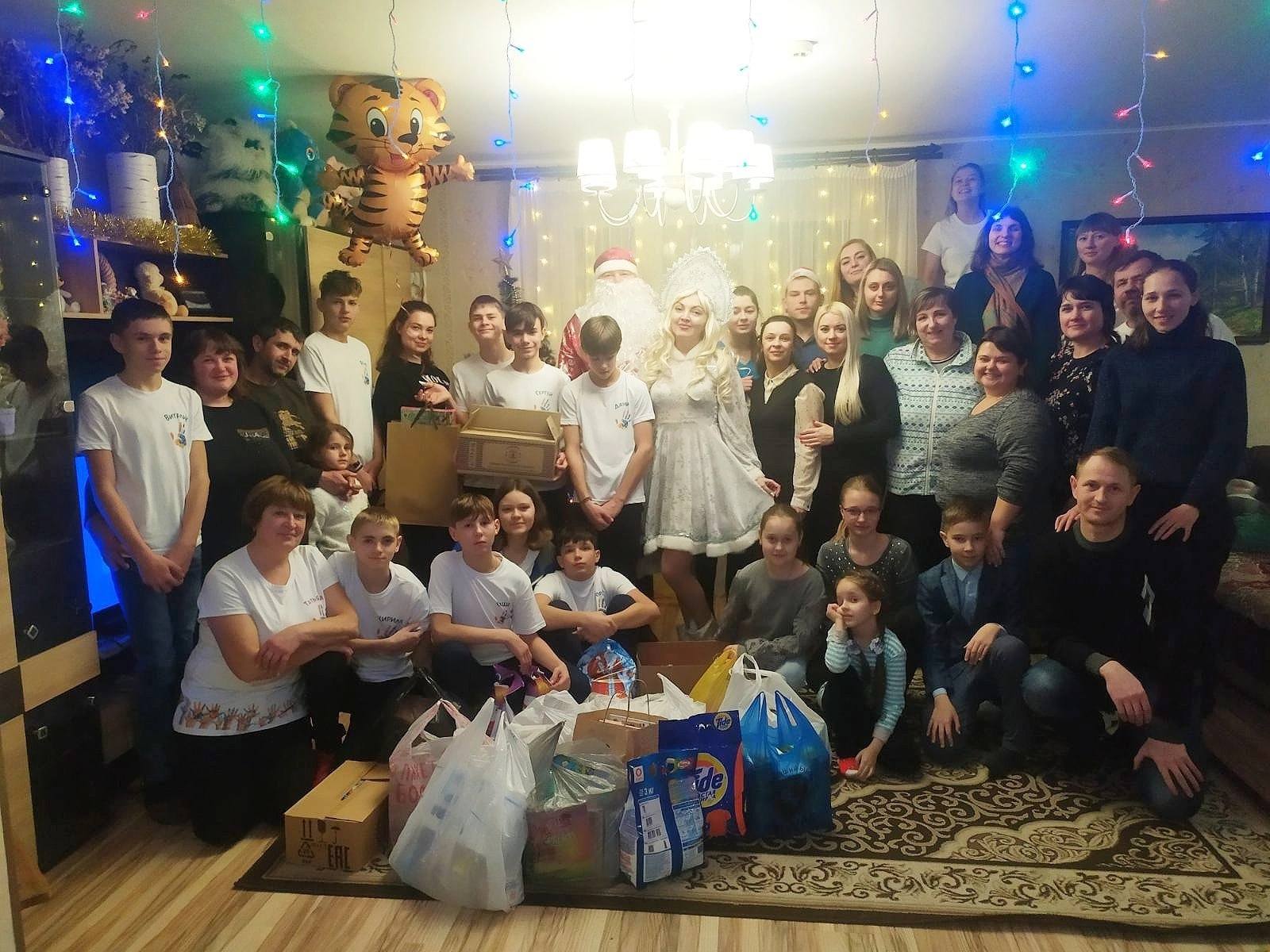 #МолодежьГлубокскогоМКК
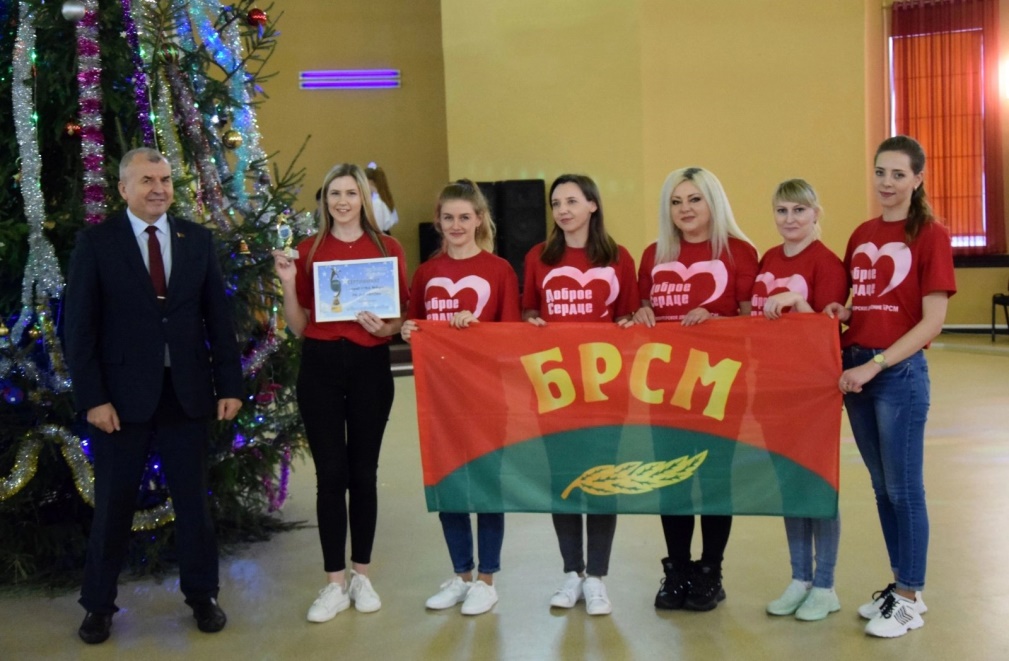 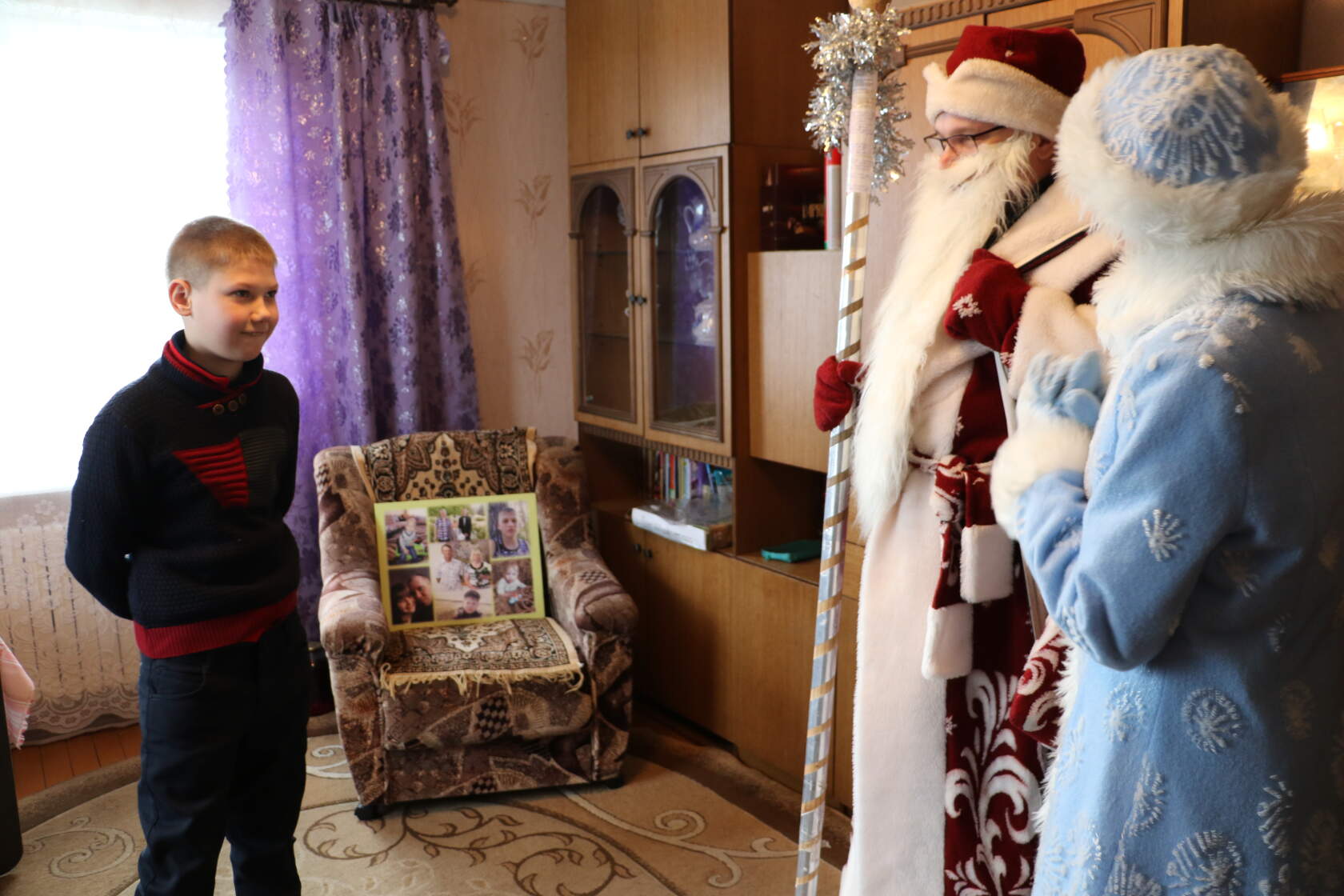 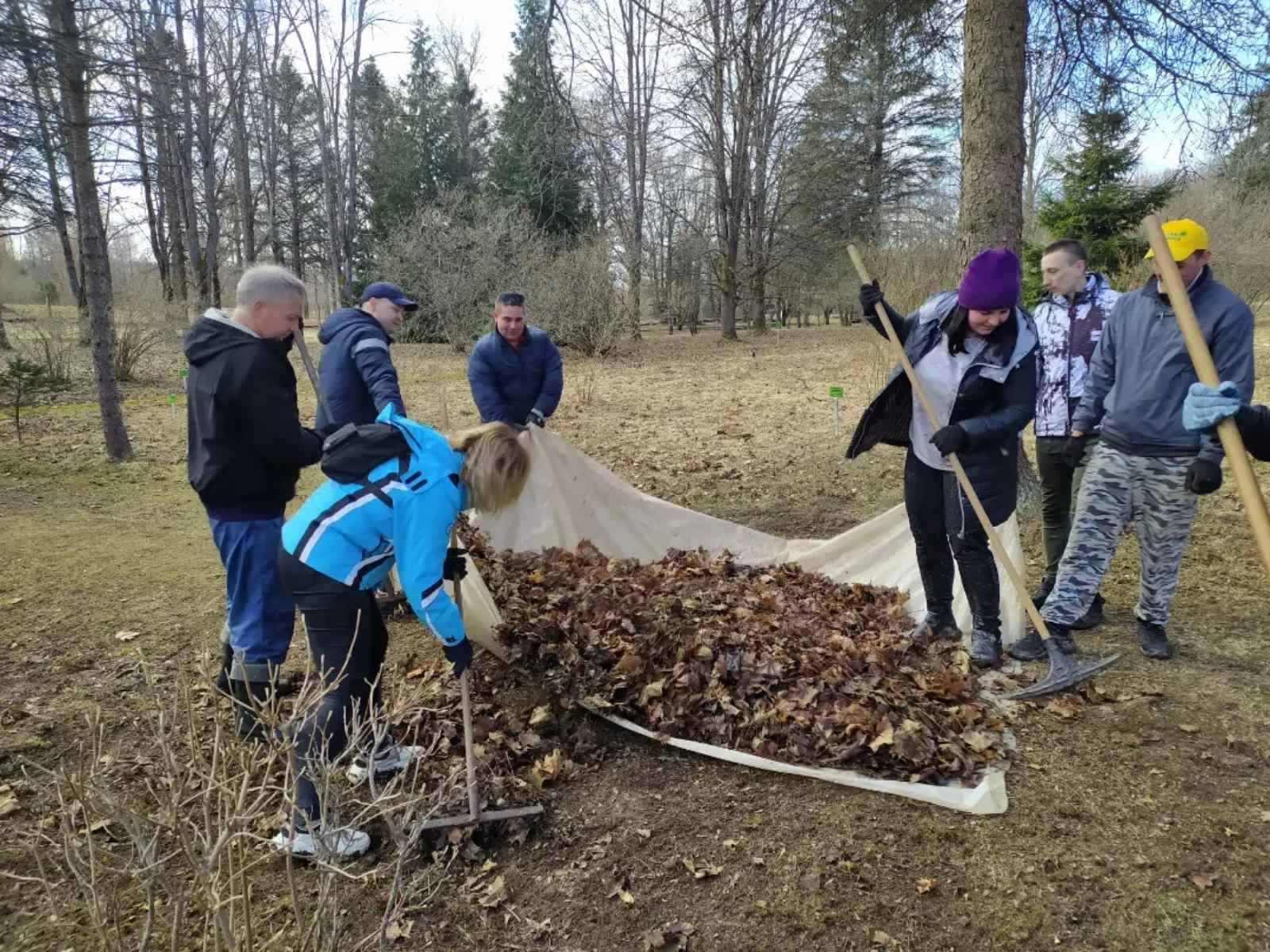 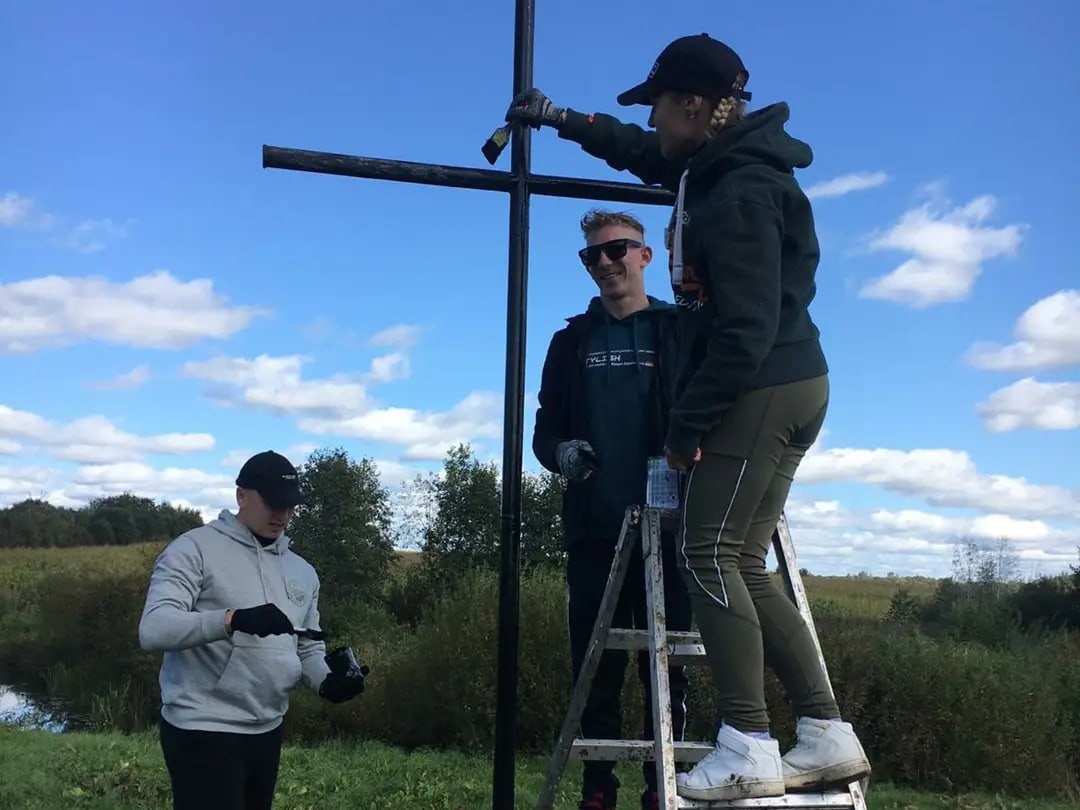 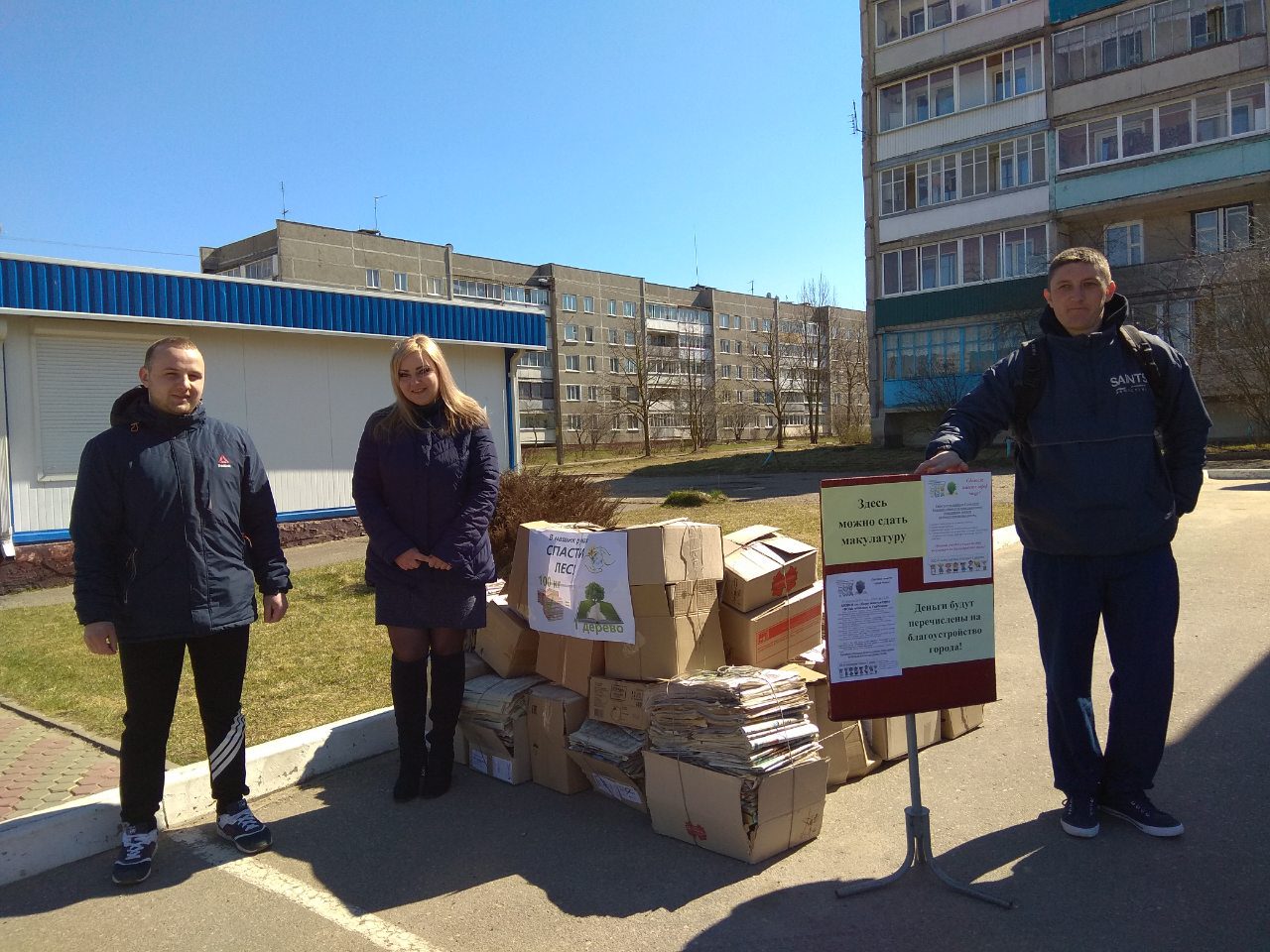 #МолодежьГлубокскогоМКК
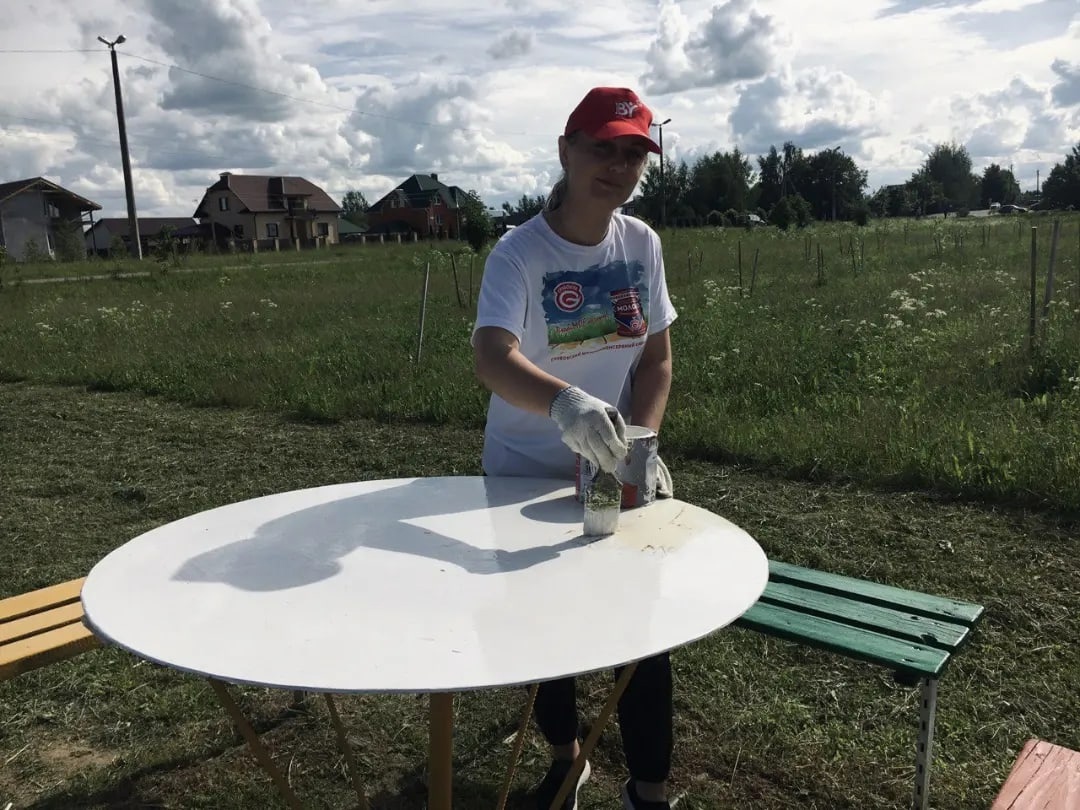 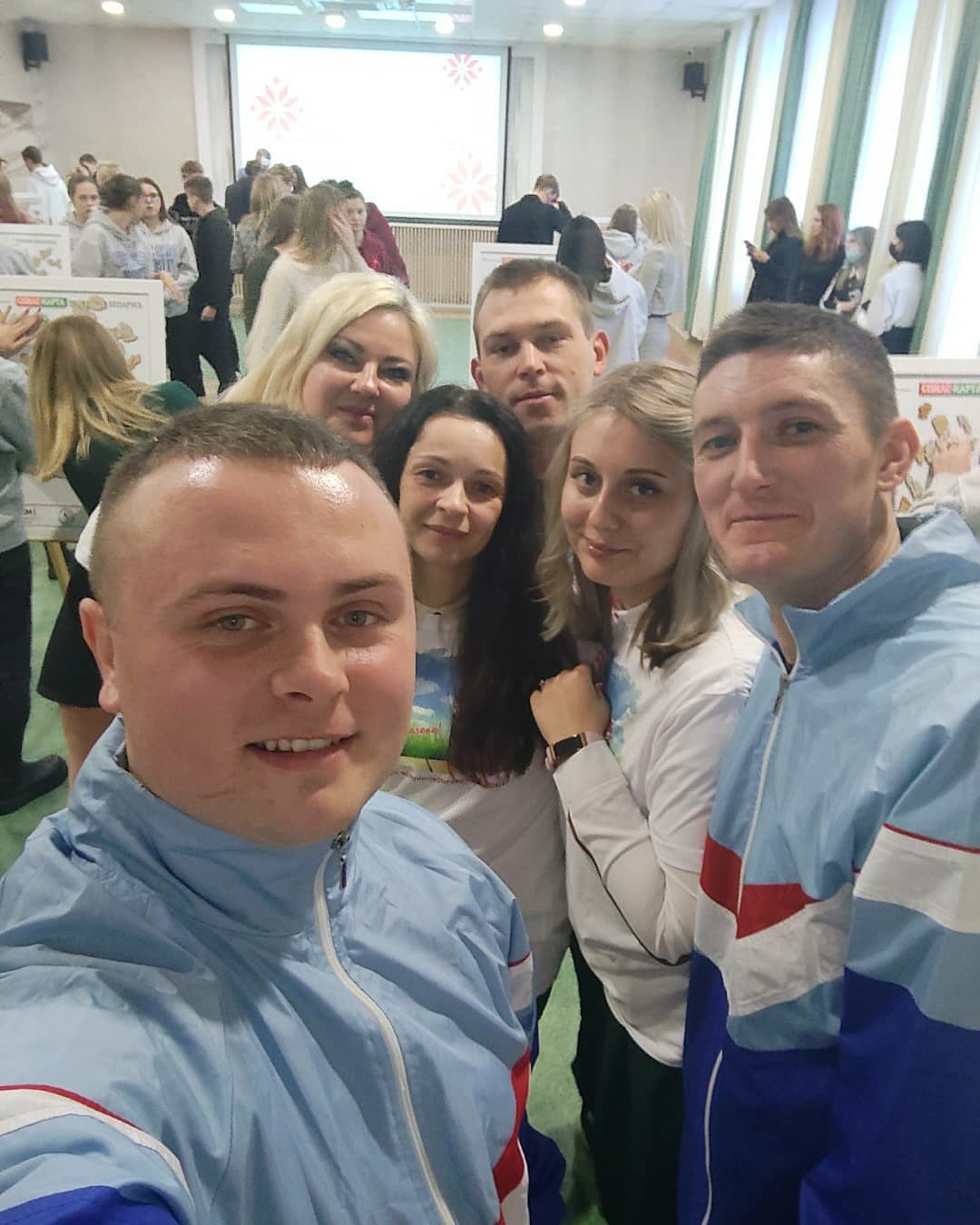 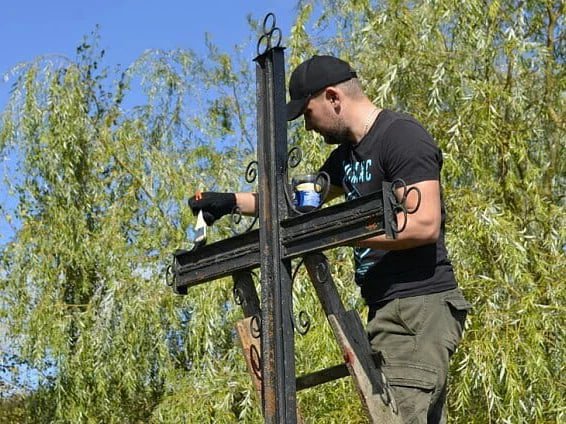 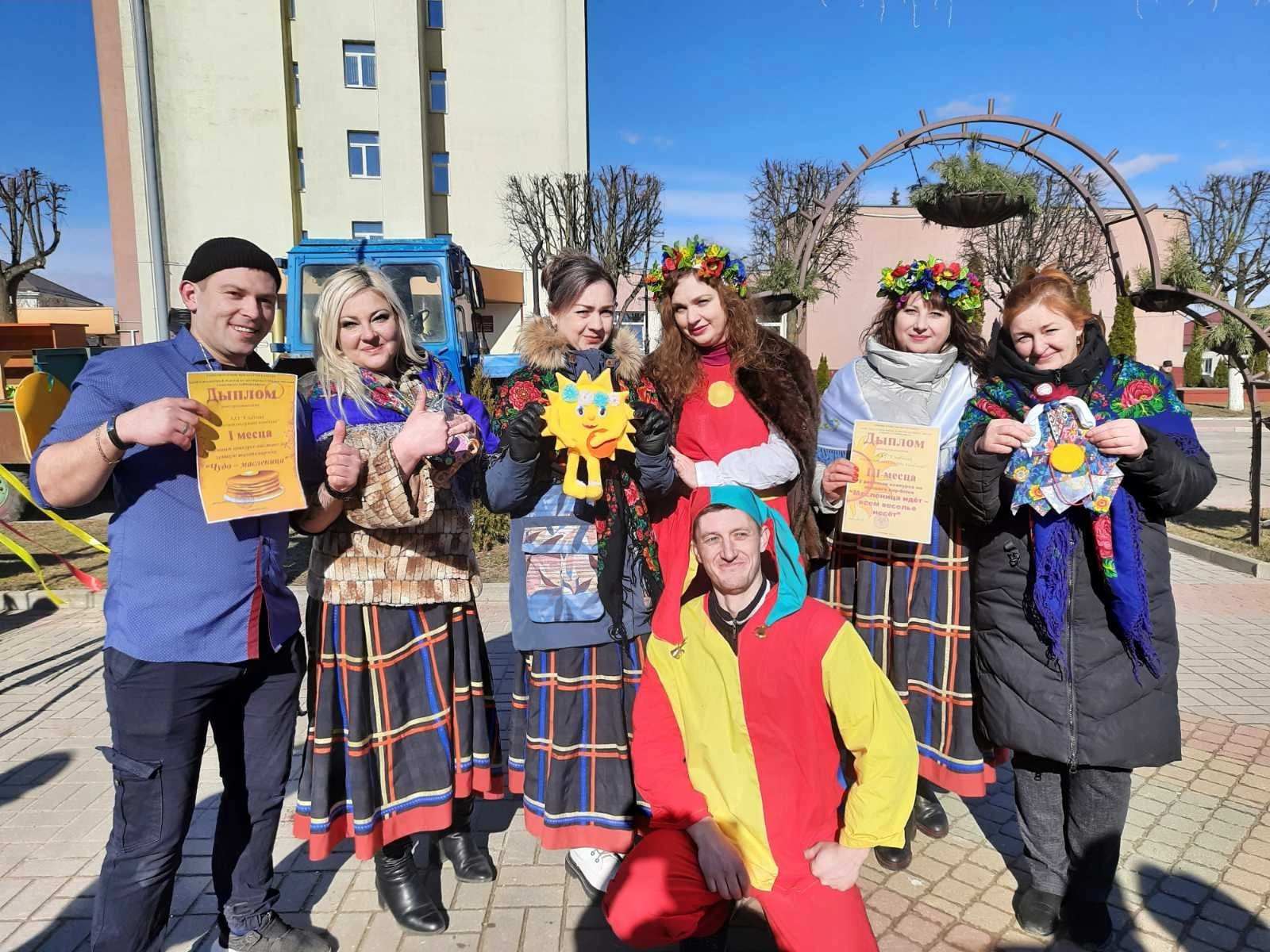 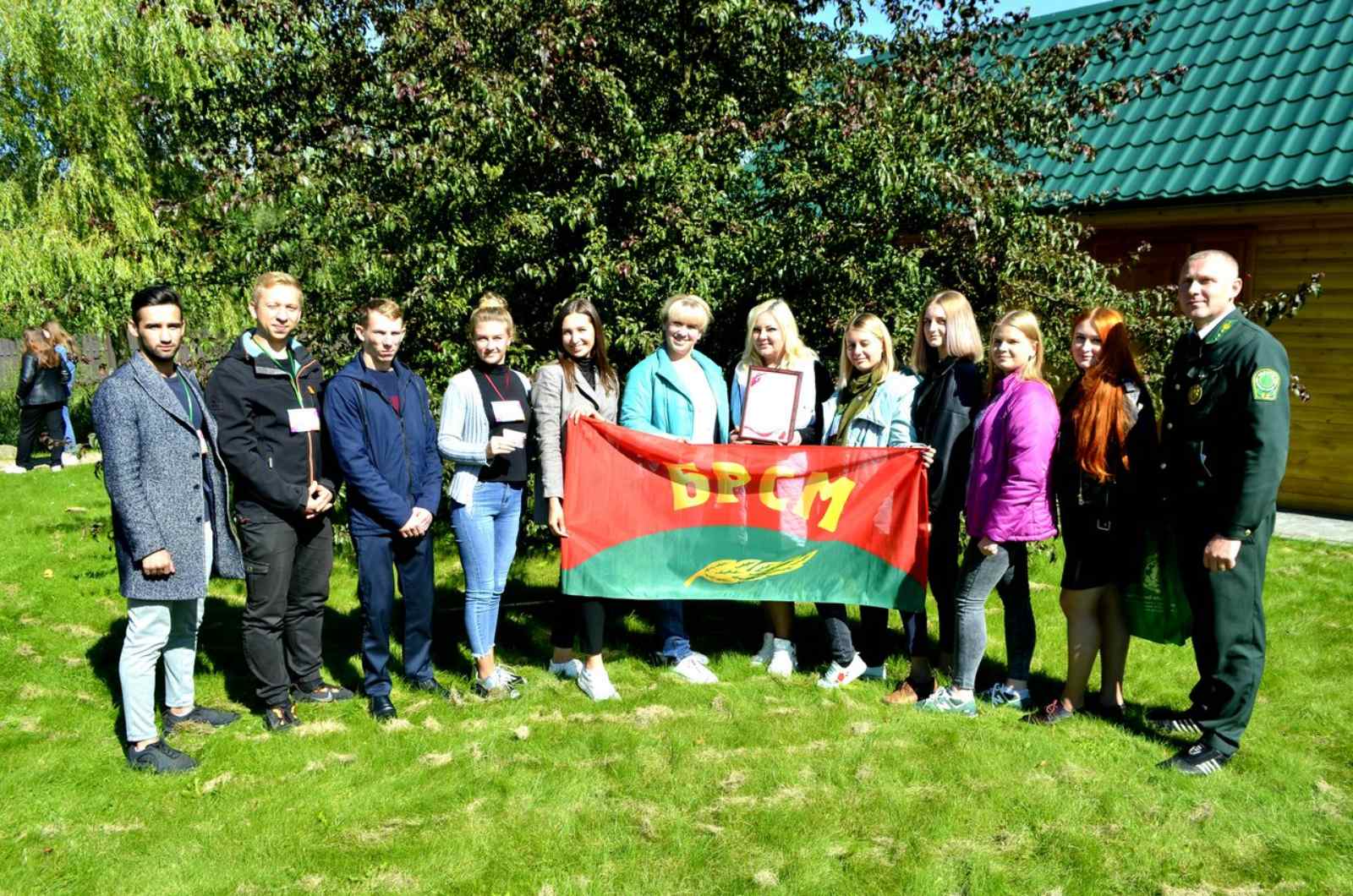 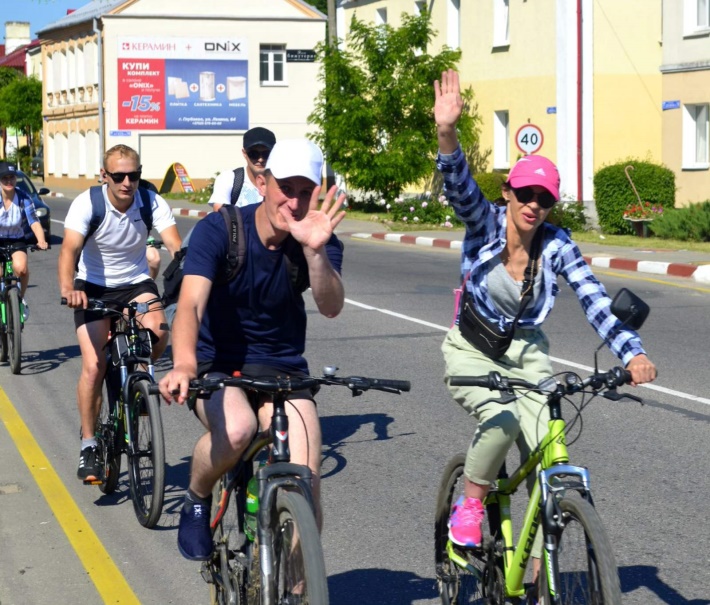 #МолодежьГлубокскогоМКК
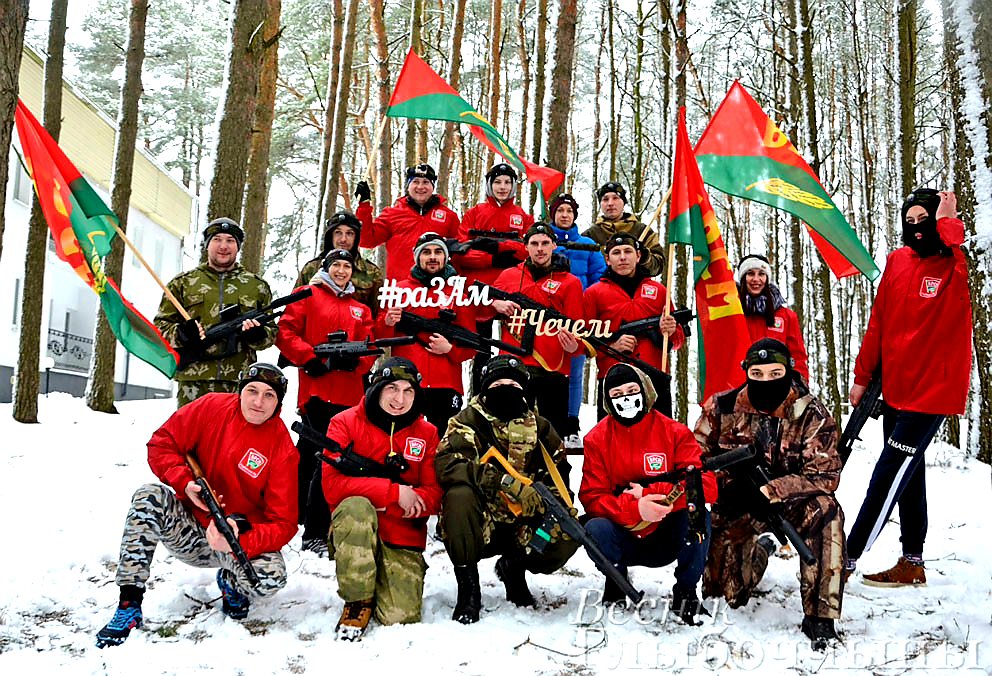 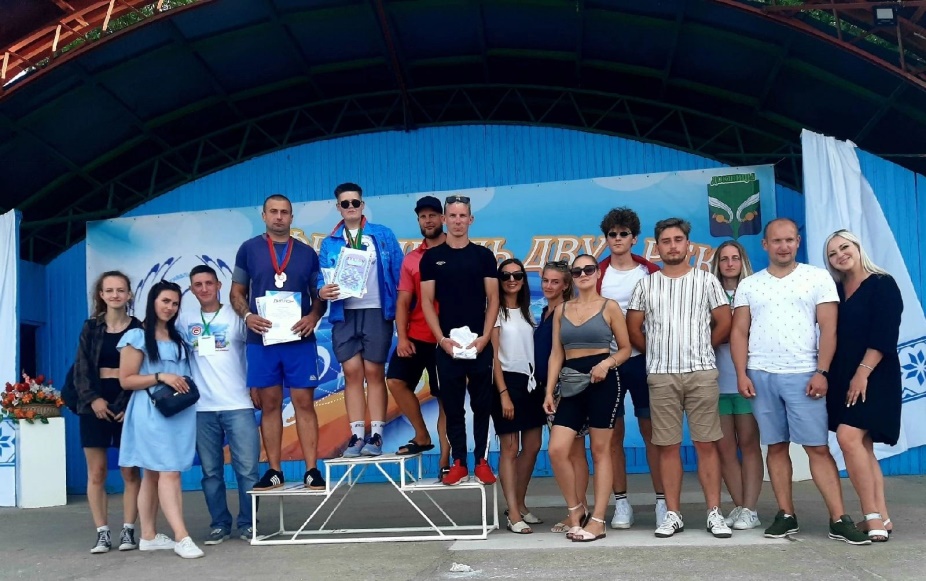 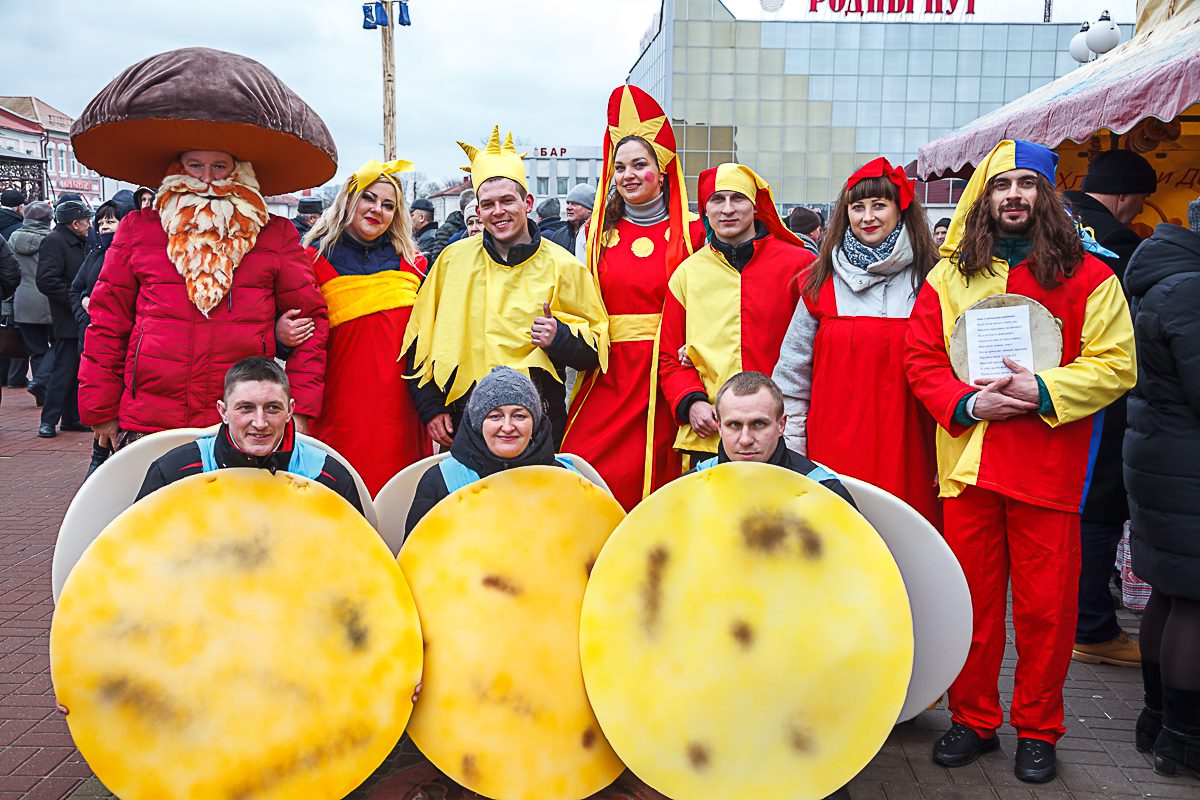 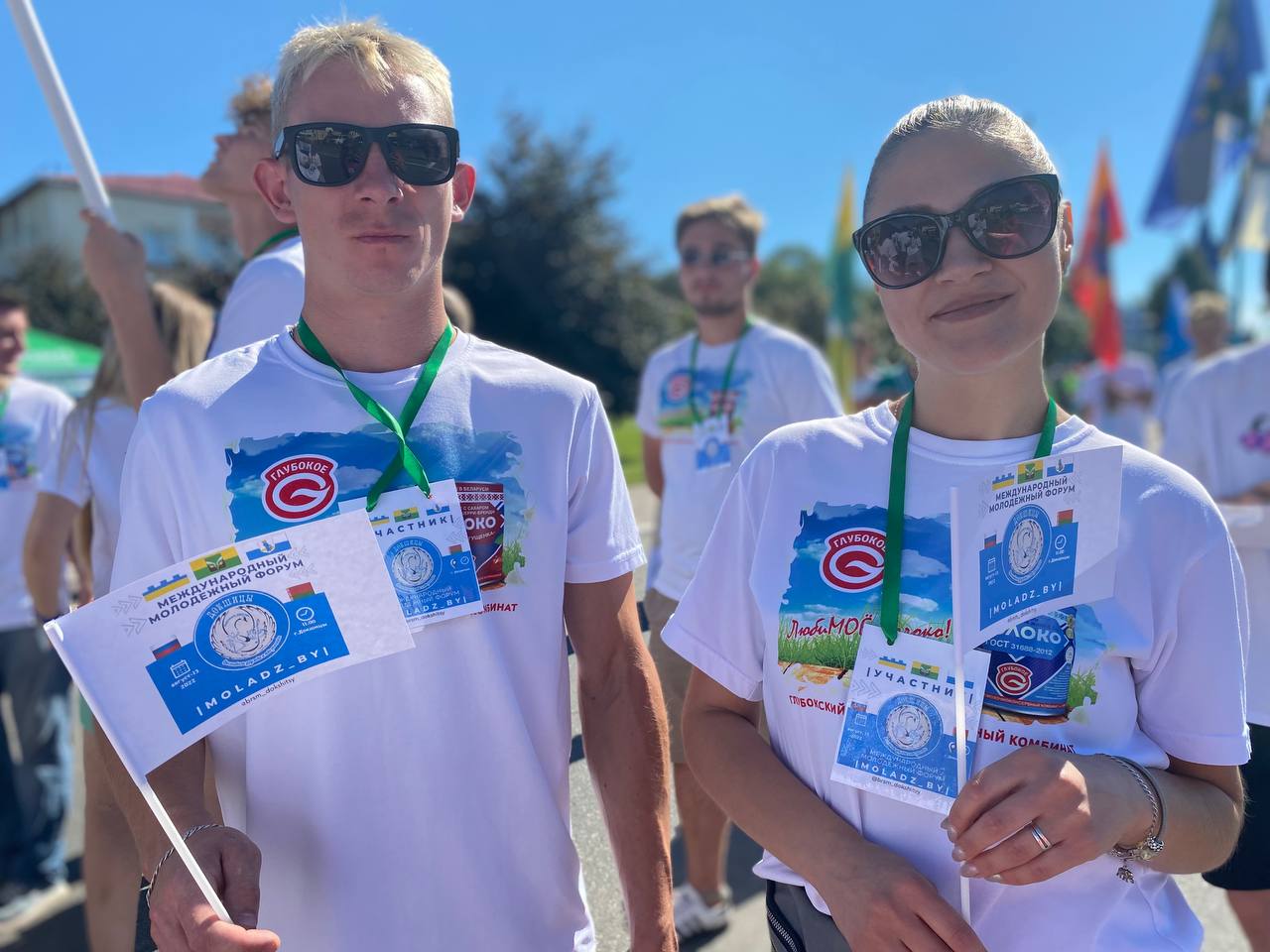 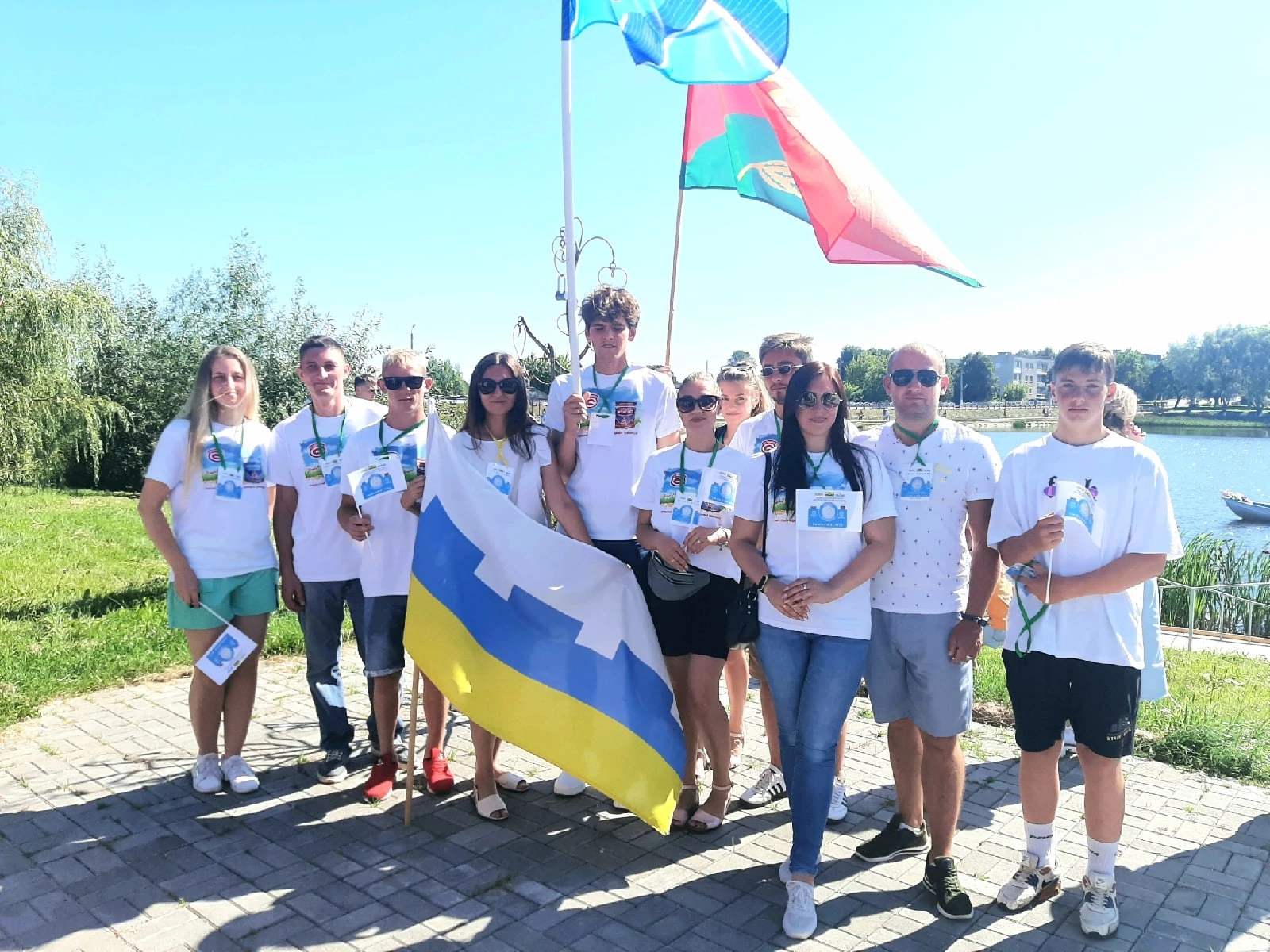 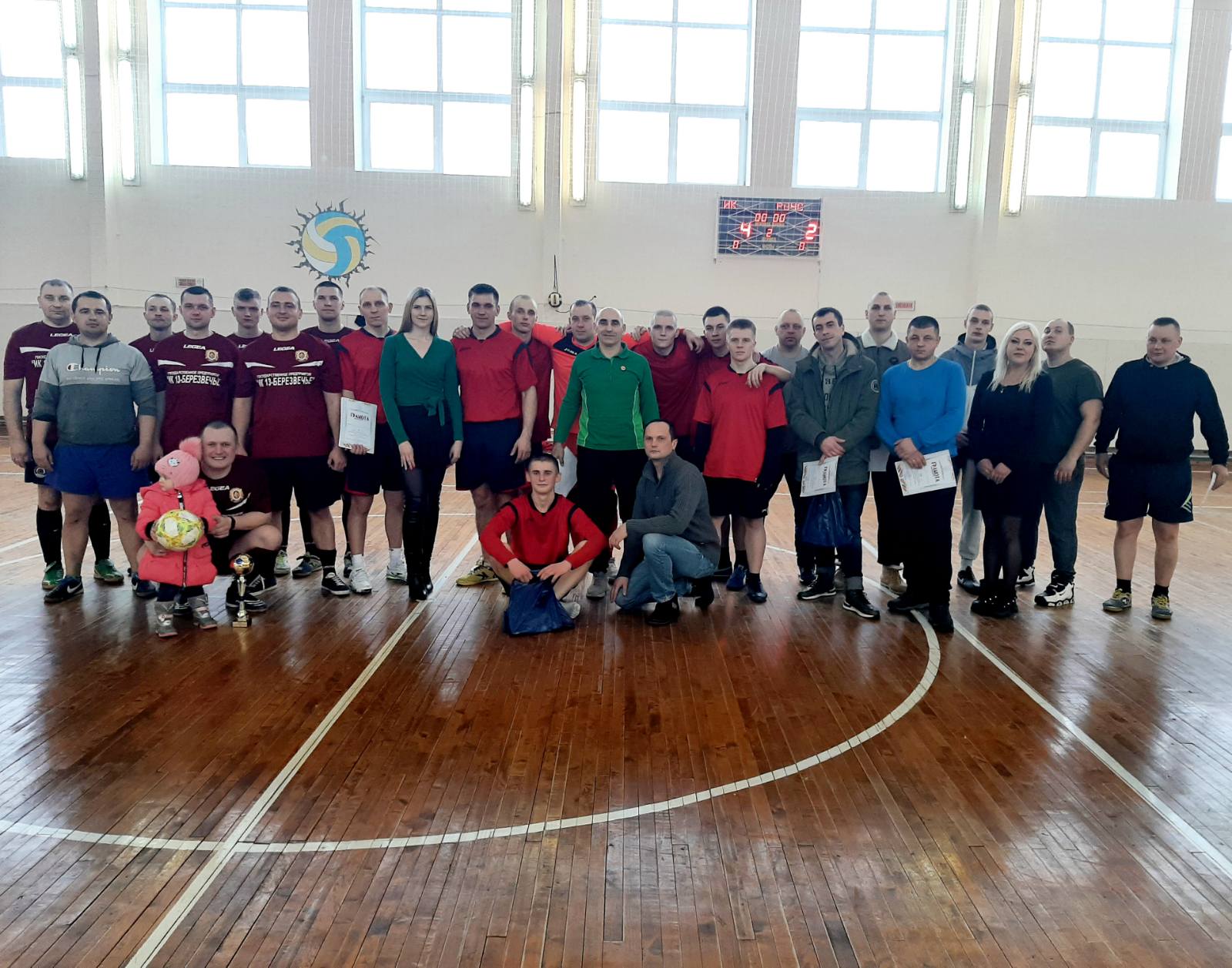 #МолодежьГлубокскогоМКК
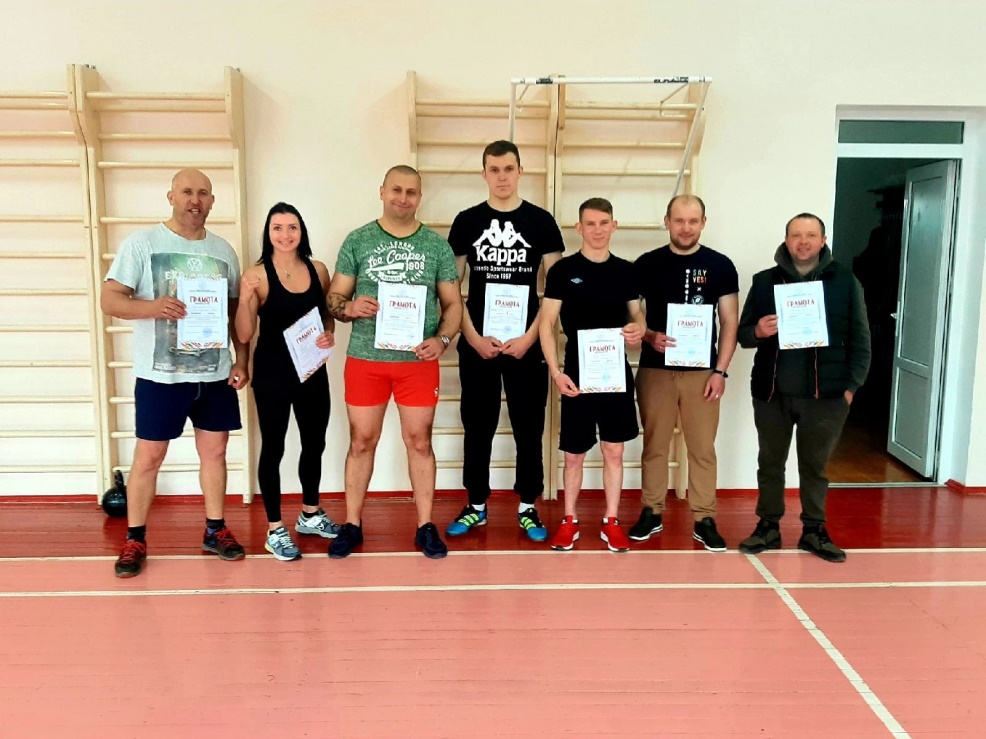 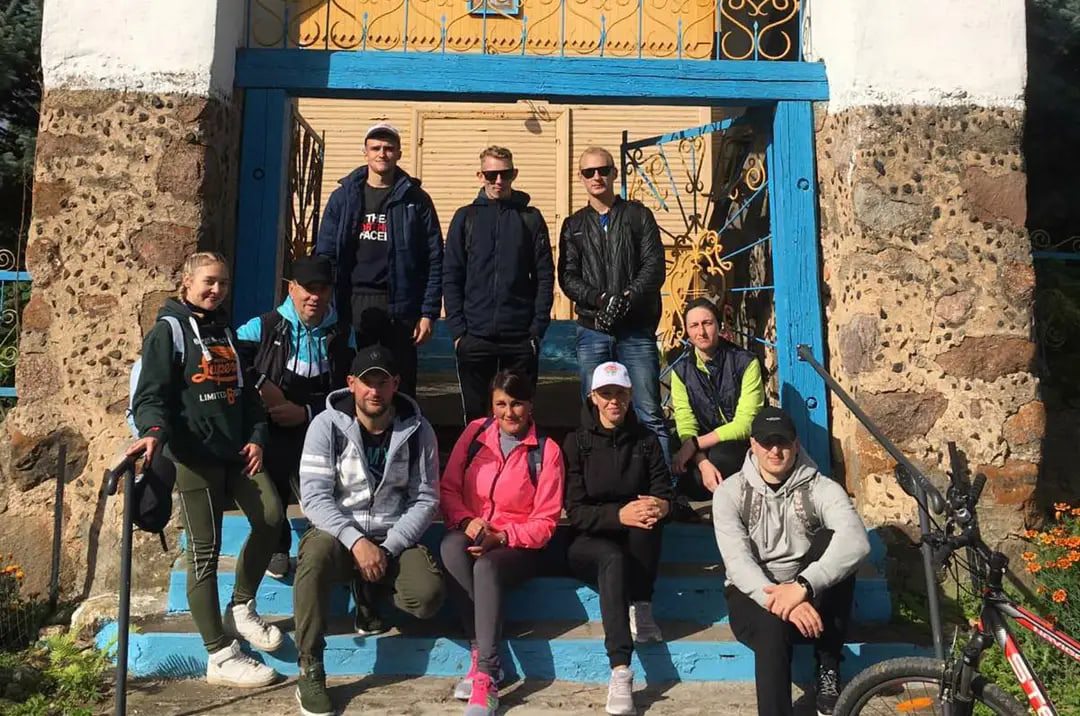 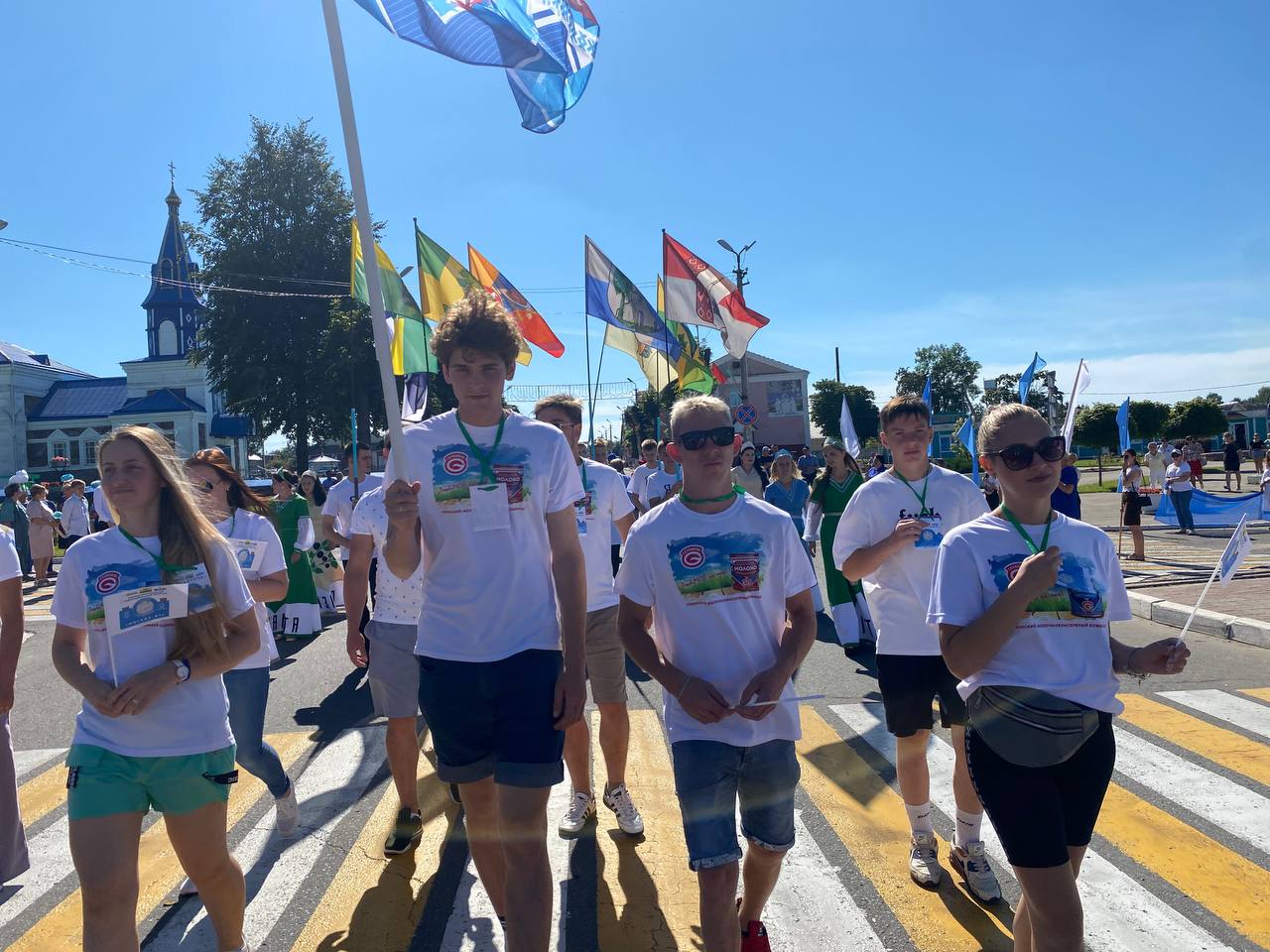 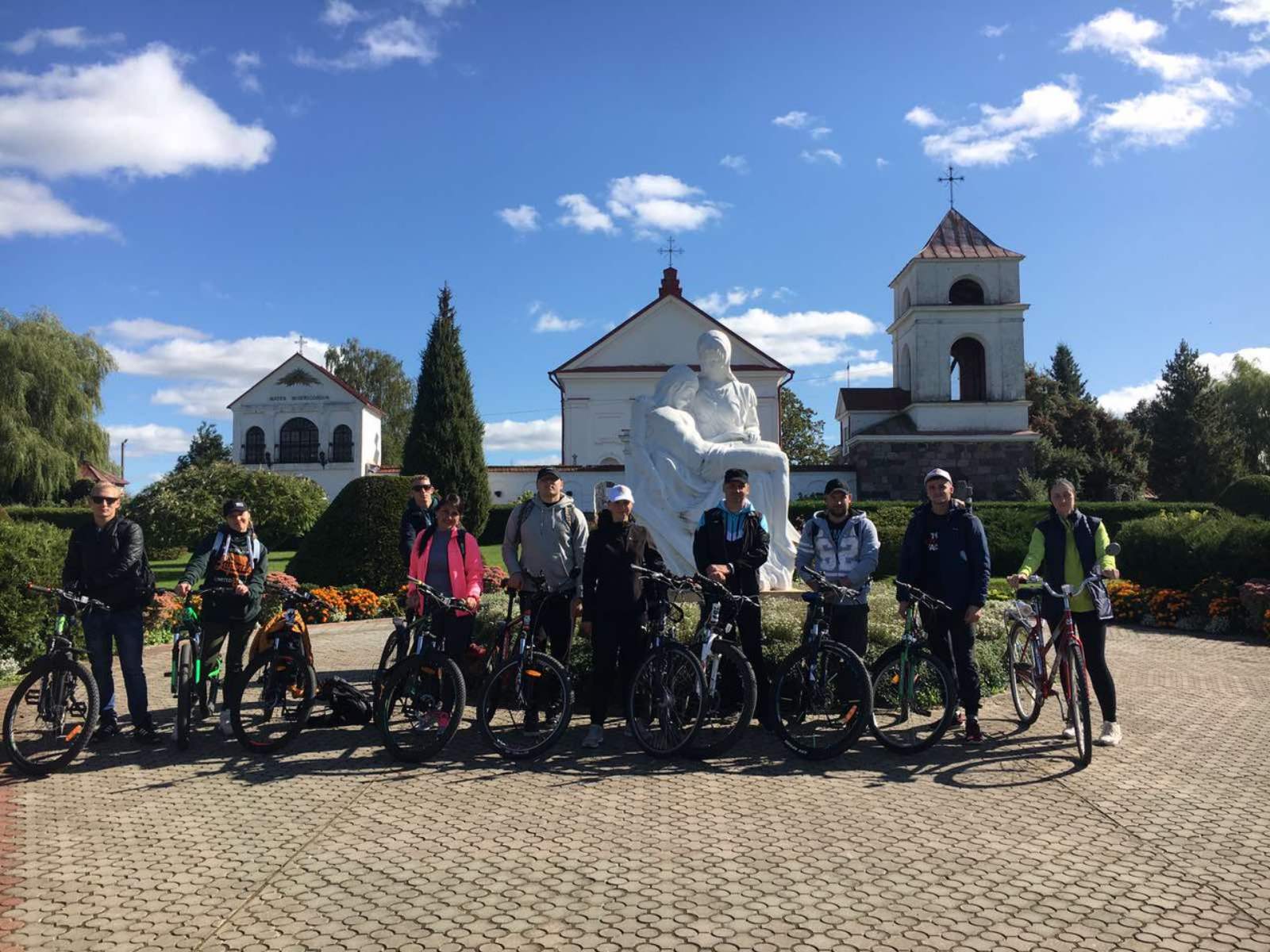 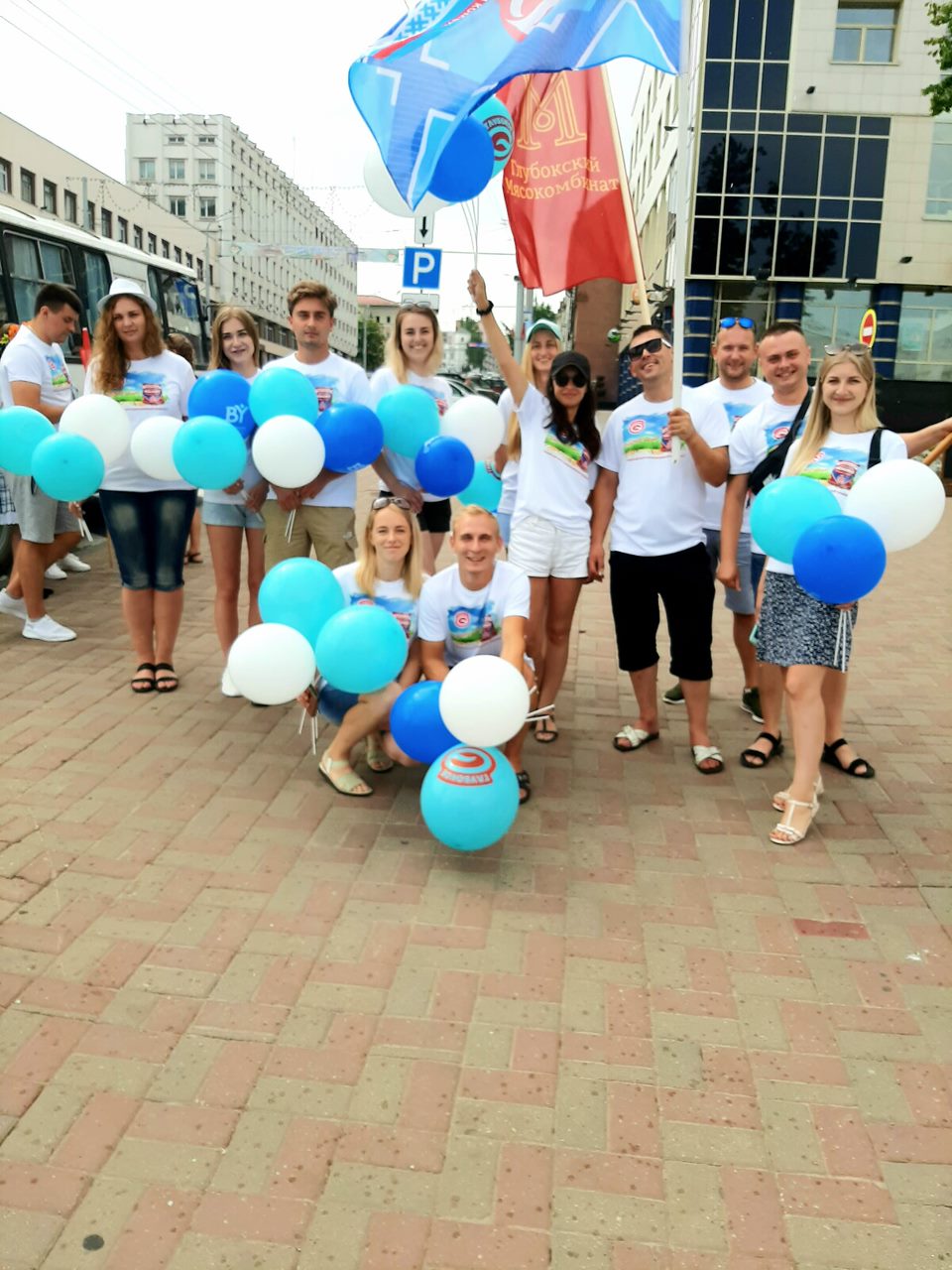 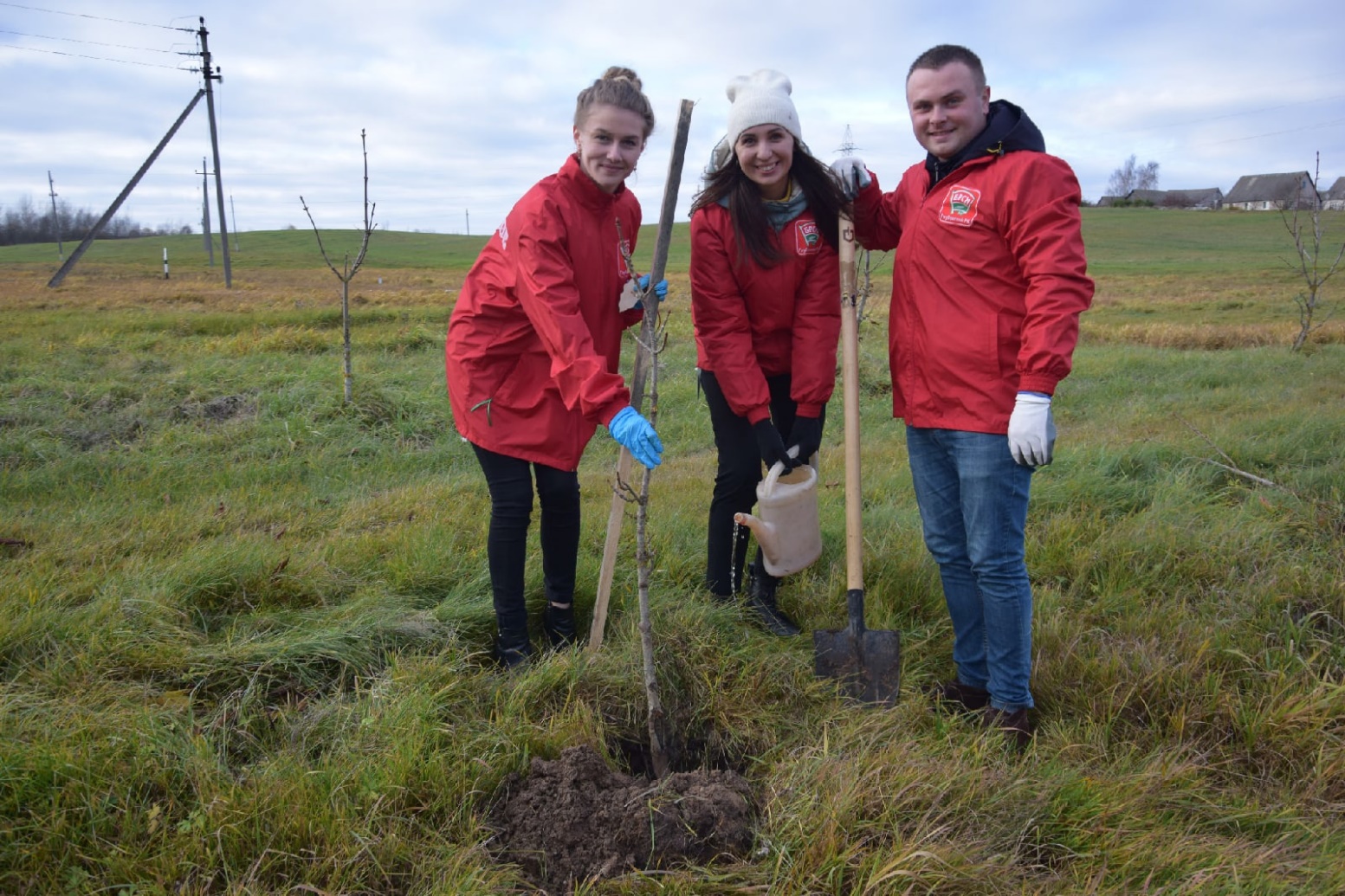 #МолодежьГлубокскогоМКК
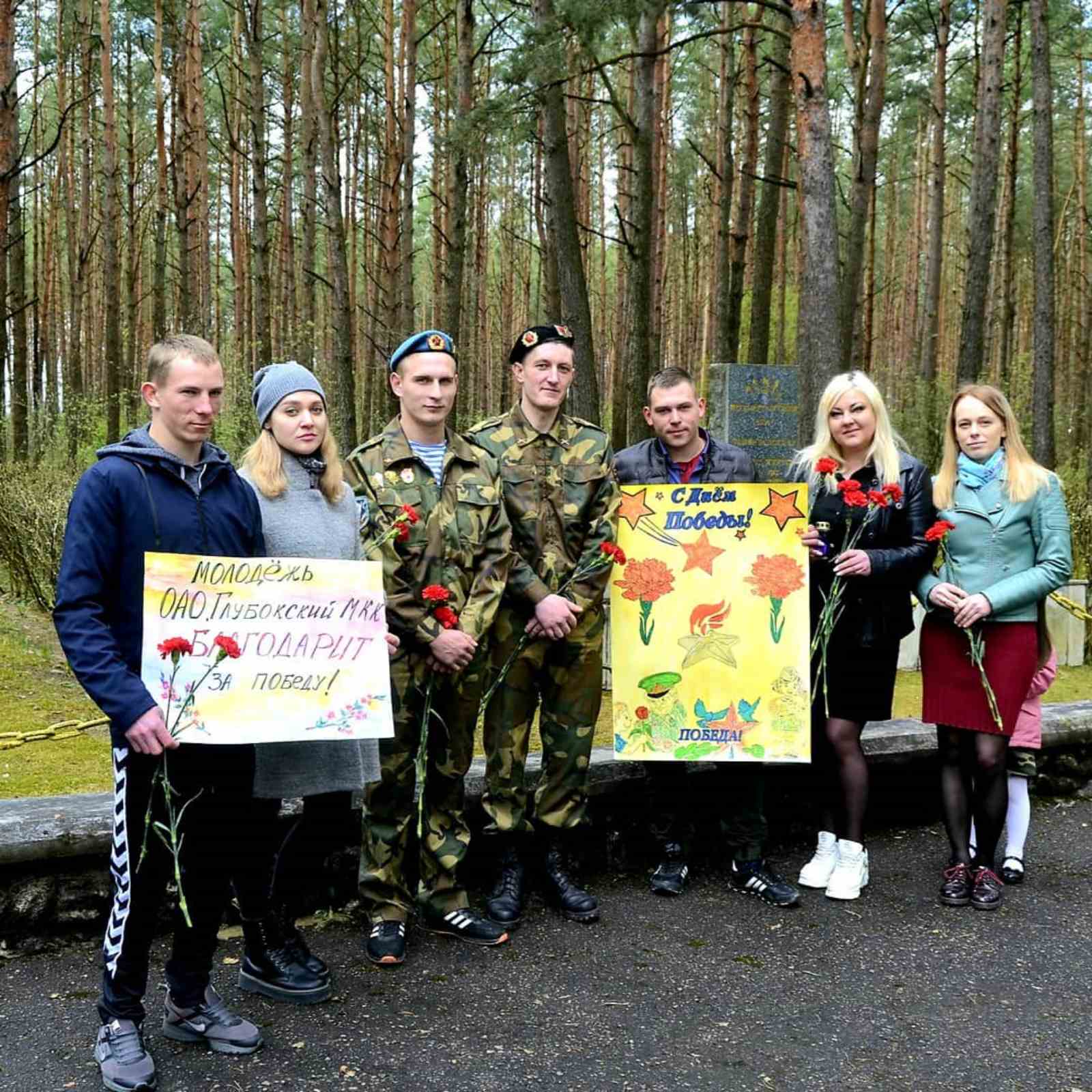 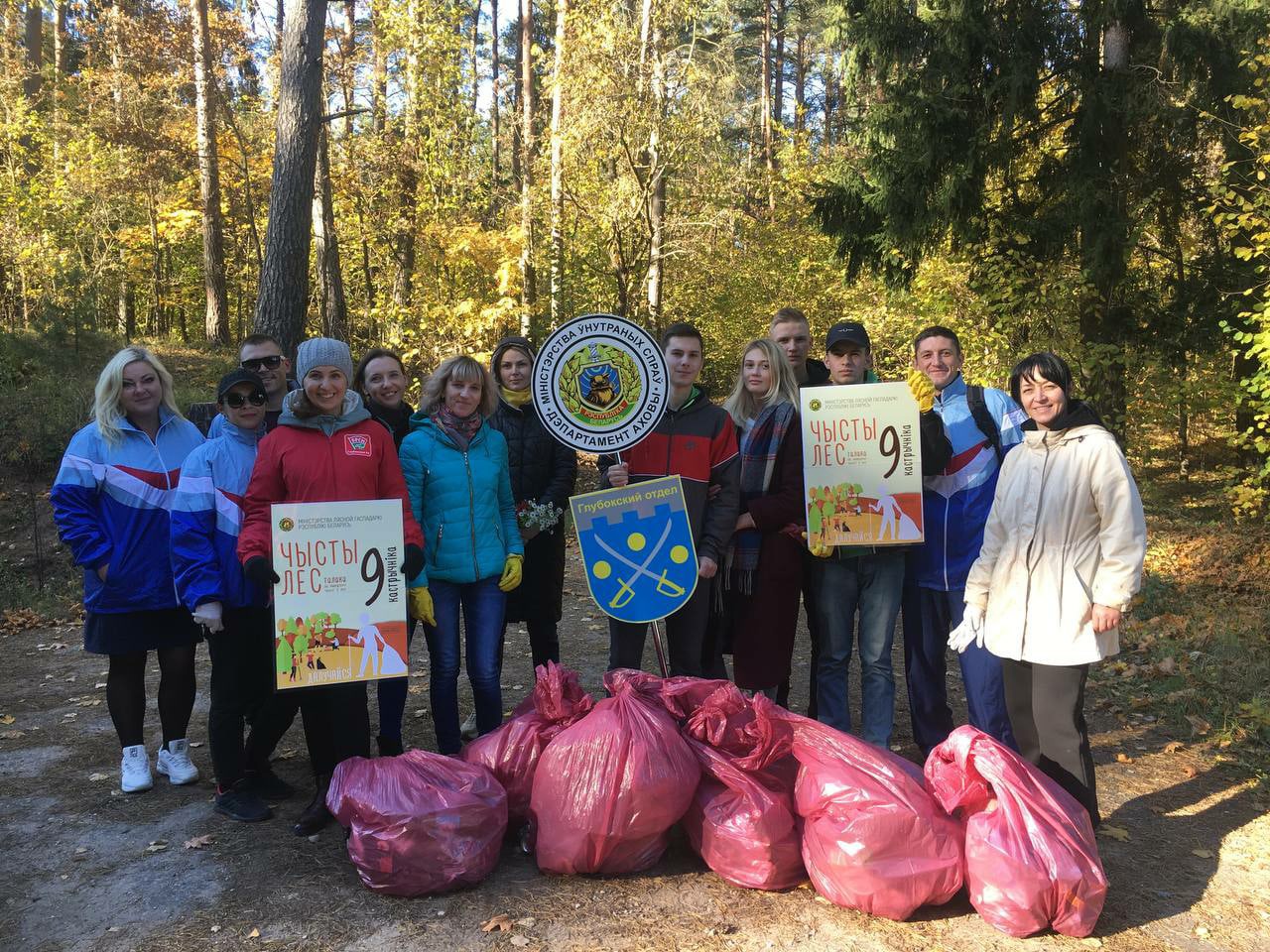 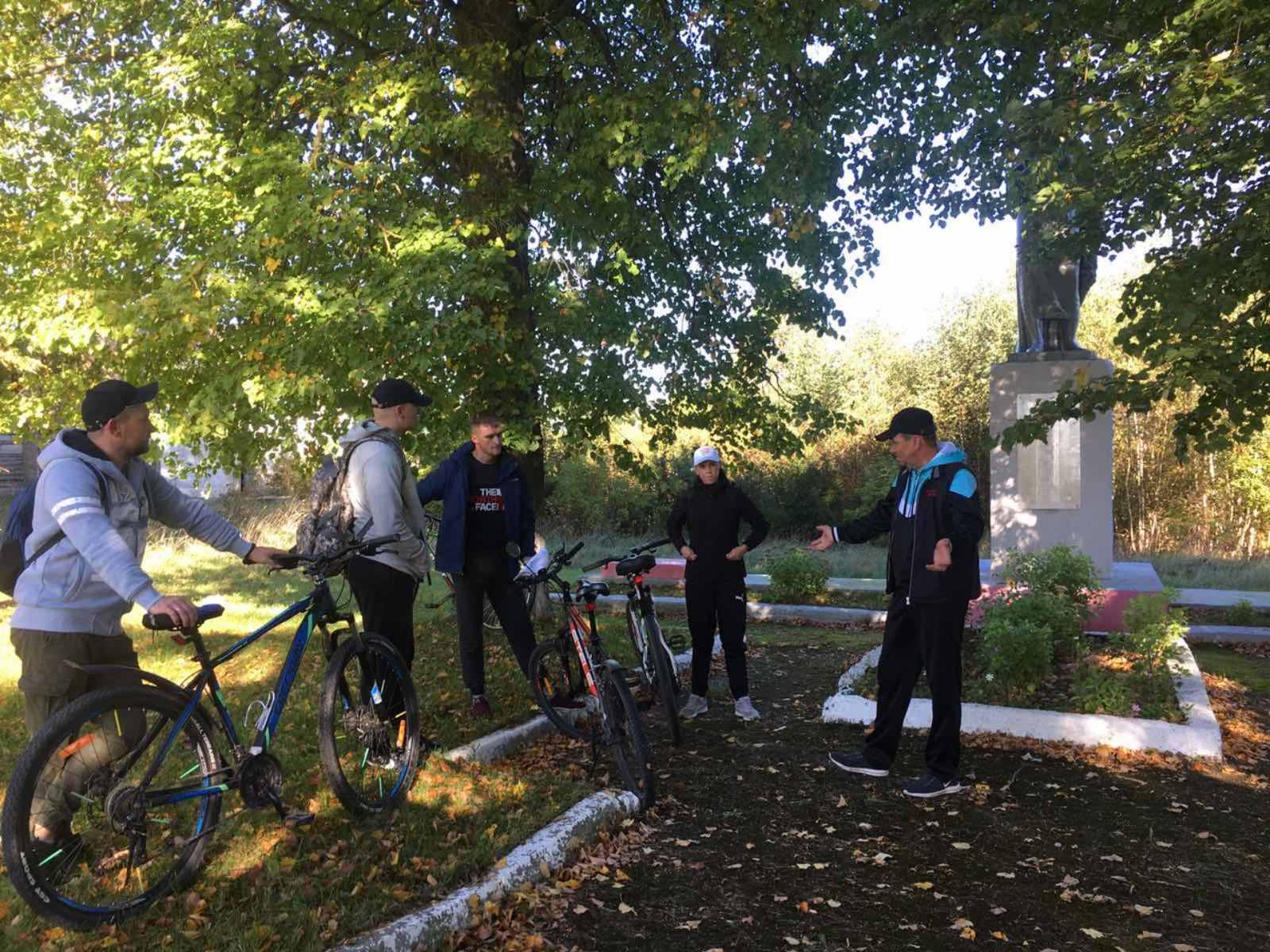 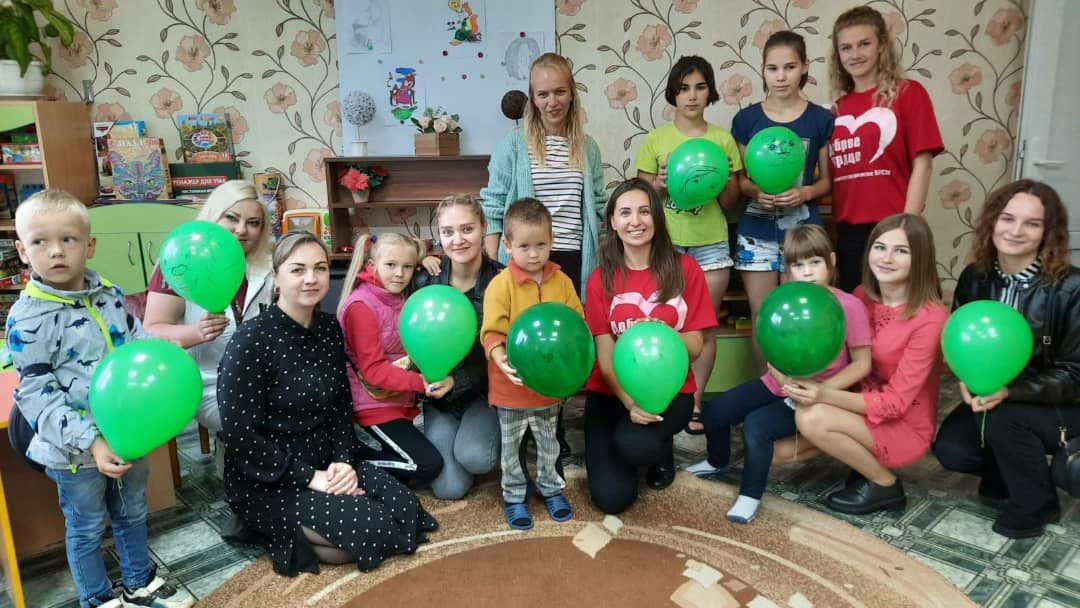 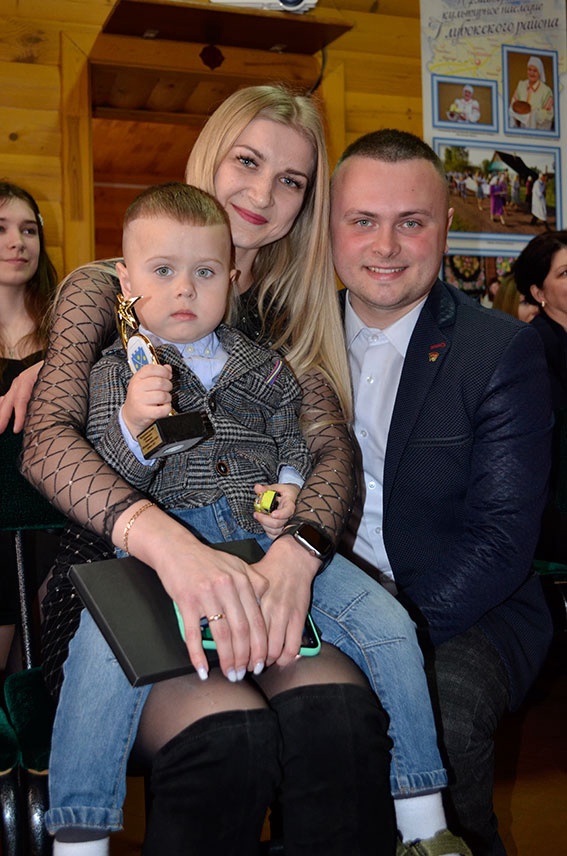 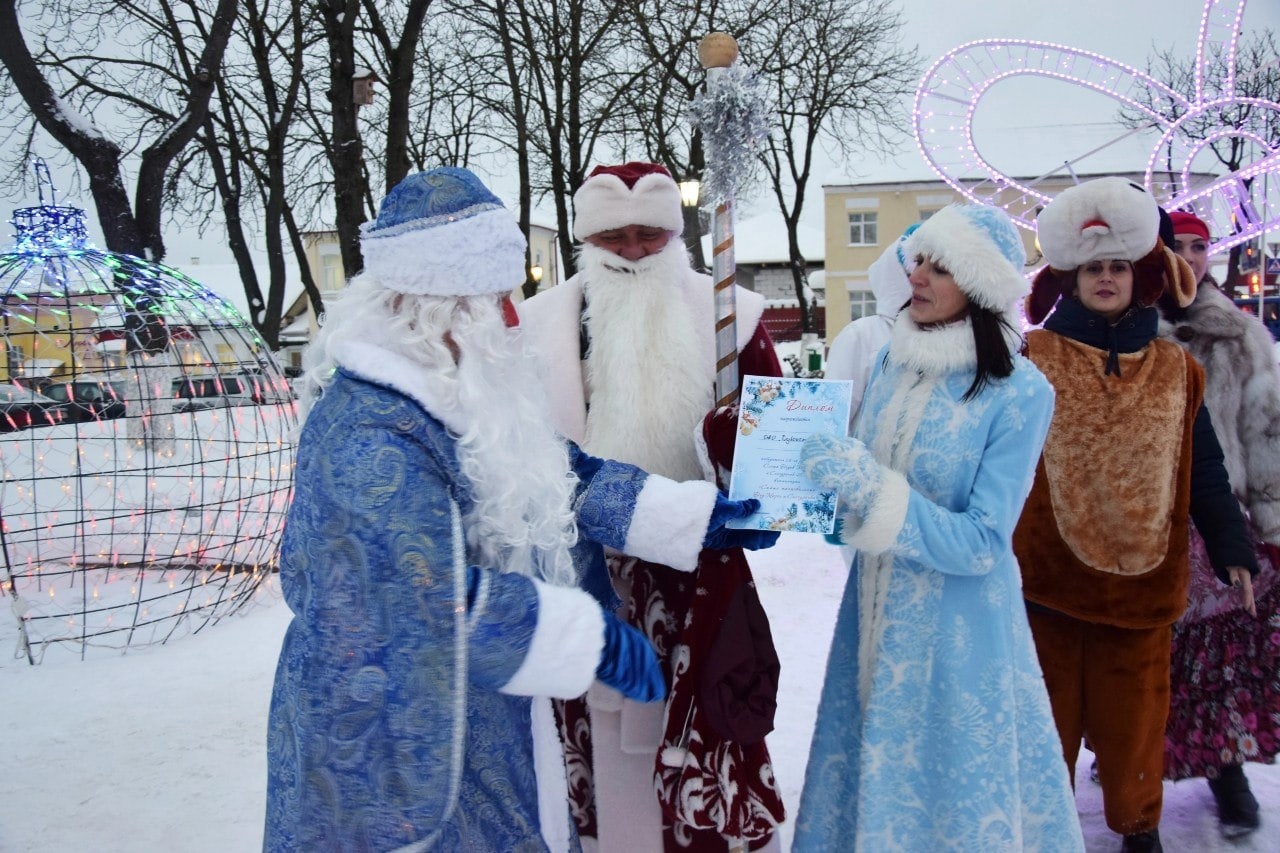 #МолодежьГлубокскогоМКК
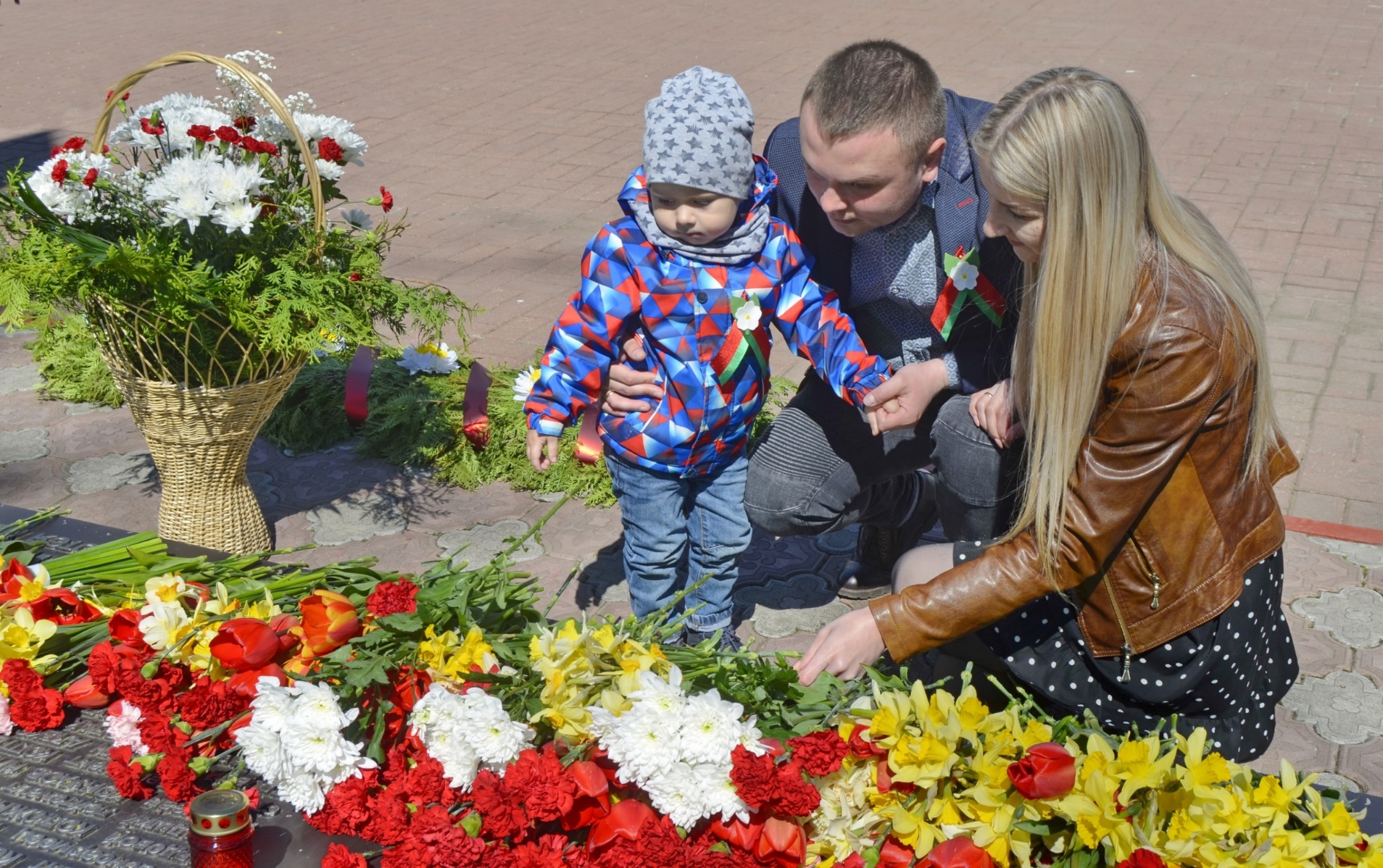 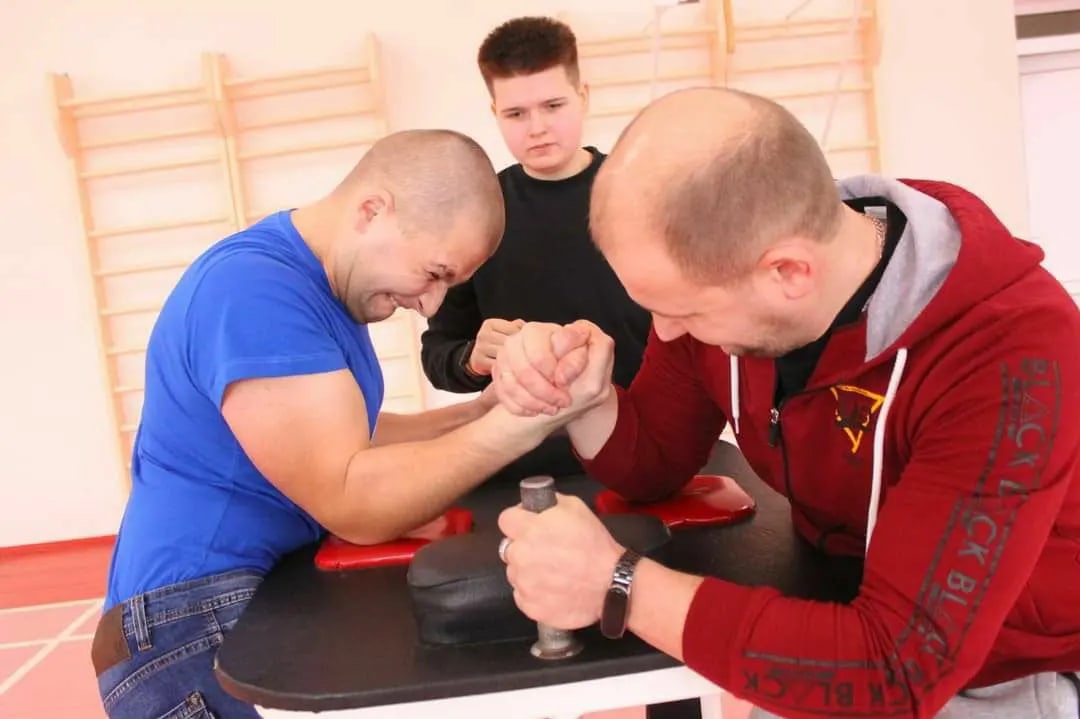 СПАСИБО ЗА ВНИМАНИЕ!